Глава 8.Разделение сетей IP на подсети
Материалы для инструктора
CCNA Routing and Switching
Введение в сетевые технологии (v6.0)
[Speaker Notes: Программа Сетевой академии Cisco
Введение в сетевые технологии (v6.0)
Глава 8. Разделение сетей IP на подсети]
Материалы для инструкторов. Глава 8. Руководство по планированию
Эта презентация PowerPoint состоит из двух частей:
Руководство по планированию для инструкторов
Ознакомительная информация по главе
Методические пособия
Презентация перед классом для инструктора
Дополнительные слайды, которые можно использовать в классе
Начало на слайде № 13

Примечание. Перед предоставлением общего доступа удалите руководство по планированию из данной презентации.
Глава 8.Разделение сетей IP на подсети
Introduction to Networks 6.0. Руководство по планированию
[Speaker Notes: Программа Сетевой академии Cisco
Введение в сетевые технологии (v6.0)
Глава 8. Разделение сетей IP на подсети]
Глава 8. Упражнения
Какие упражнения относятся к данной главе?
В этой главе для выполнения упражнений с программой Packet Tracer используйте следующий пароль: PT_ccna5
Глава 8. Упражнения (продолжение)
Какие упражнения относятся к данной главе?
В этой главе для выполнения упражнений с программой Packet Tracer используйте следующий пароль: PT_ccna5
Глава 8. Проверочная работа
Закончив работу с главой 8, учащиеся должны выполнить аттестацию по ней.
Для неформальной оценки успехов учащихся можно использовать контрольные работы, лабораторные работы, работу с симулятором Packet Tracer и другие упражнения.
Глава 8. Практические рекомендации
Прежде чем излагать материал главы 8, обратите внимание на следующее:
Инструктор должен выполнить проверочную работу на знание материала главы 8.
Цели этой главы:
Объяснить, разделение сети на подсети позволяет более эффективно передавать данные
Объяснять, как рассчитать подсети IPv4 для префикса /24
Объяснять, как рассчитать подсети IPv4 для префиксов /16 и /8
Исходя из набора имеющихся требований к разделению на подсети, внедрить схему адресации IPv4
Объяснить, как создать гибкую схему адресации с помощью маски подсети произвольной длины (VLSM)
Внедрять схемы адресации VLSM
Объяснить, как осуществляется назначение IPv6-адресов в сети предприятия.
Глава 8. Практические рекомендации (продолжение)
Прежде чем приступать к этой главе, убедитесь, что студенты знакомы с двоичной и шестнадцатеричной системами счисления.
Чтобы проверить навыки студентов в преобразовании двоичных и десятичных значений, предложите им сыграть в бинарную игру, перейдя по следующей ссылке: https://learningnetwork.cisco.com/docs/DOC-1803
Объясните важность разработки, реализации и управления правильным планом IP-адресации для повышения эффективности работы сетей.
Объясните иерархическую структуру IP-адреса, используя аналогии (например, почтовый адрес и номера телефонов). 
Обратите внимание, что организация подсетей выполняется в IPv6 для создания логической и иерархической структуры адресации, а не для экономии адресов.
Продемонстрируйте способы расчета количества подсетей и хостов с помощью волшебного числа (см. видео в разделе 8.1.2.5.).
Глава 8. Практические рекомендации (продолжение)
Помогайте студентам выявлять закономерности и находить простые способы решения задач при разделении сети на подсети.
Подготовьте для студентов практические задания, предполагающие использование формулы 2^n (где n — число битов для заимствования) для расчета подсетей.
Формула 2^n-2 позволяет вычислить доступное количество адресов.
Напомните студентам, что первый и последний адрес каждой подсети нельзя использовать в качестве адреса хоста. Первый — это идентификатор сети, а последний — широковещательный адрес для подсети. 
Используйте запрос в Google для поиска практических задач, которые доступны в учебном пособии Робба Джонса по IP-адресации и организации подсетей (IP Addressing and Subnetting, Robb Jones). Версии для студентов и инструкторов доступны в формате PDF.
Помимо теоретического рассмотрения проблем, связанных с организацией подсетей, студенты должны выполнить лабораторные работы, которые включают в себя не только разработку и расчет схем адресации, но также и применение адресов к устройствам в сети.
Глава 8. Практические рекомендации (продолжение)
Продемонстрируйте, как необоснованно расходуются адреса при организации подсетей традиционным способом с использованием одной маски подсети на всю сеть. 
Объясните, как можно экономить адреса с помощью маски подсети переменной длины (VLSM). Используйте VLSM для решения проблемы необоснованного расходования адресов в соединениях глобальной сети. VLSM — это разделение подсети для создания подсетей с разным количеством хостов.
Глава 8. Дополнительная помощь
Дополнительные справочные материалы, содержащие различные стратегии обучения, в том числе планы занятий, описание аналогий для сложных понятий и темы обсуждений, доступны на веб-сайте сообщества сертифицированных сетевых специалистов (CCNA) по адресу https://www.netacad.com/group/communities/community-home.
Практические рекомендации специалистов со всего мира для обучения по программе CCNA Routing and Switching. https://www.netacad.com/group/communities/ccna
Если вы хотите поделиться с другими преподавателями планами занятий и другой полезной информацией, вы можете разместить ее на сайте сообщества сертифицированных компанией Cisco сетевых специалистов (CCNA).
Студенты могут записаться на курс Introduction to Packet Tracer (Введение в Packet Tracer) (для самостоятельного изучения)
Глава 8.Разделение сетей IP на подсети
CCNA Routing and Switching
Введение в сетевые технологии (v6.0)
[Speaker Notes: Программа Сетевой академии Cisco
Введение в сетевые технологии (v6.0)
Глава 8. Разделение сетей IP на подсети]
Глава 8. Разделы и цели
8.1. Разделение IPv4-сети на подсети
Реализация схемы адресации IPv4-сети для активации сквозного подключения в сети малого и среднего предприятия
Объяснить, разделение сети на подсети позволяет более эффективно передавать данные
Объяснять, как рассчитать подсети IPv4 для префикса /24
Объяснять, как рассчитать подсети IPv4 для префиксов /16 и /8
Исходя из набора имеющихся требований к разделению на подсети, внедрить схему адресации IPv4
Объяснить, как создать гибкую схему адресации с помощью маски подсети произвольной длины (VLSM)
8.2. Схемы адресации
Реализация схемы адресации VLSM в соответствии с заданными требованиями для обеспечения подключения конечных пользователей малой или средней сети
Внедрять схемы адресации VLSM
[Speaker Notes: Программа Сетевой академии Cisco
Введение в сетевые технологии (v6.0)
Глава 8. Разделение сетей IP на подсети]
Глава 8. Разделы и цели (продолжение)
8.3. Схемы адресации
Объяснить особенности проектирования для внедрения протокола IPv6 в сети предприятия
Объяснить, как осуществляется назначение IPv6-адресов в сети предприятия
[Speaker Notes: Программа Сетевой академии Cisco
Введение в сетевые технологии (v6.0)
Глава 8. Разделение сетей IP на подсети]
8.1. Разделение IPv4-сети на подсети
[Speaker Notes: 8. Разделение сетей IP на подсети
8.1. Организация подсетей в IPv4-сети]
Сегментация сетиДомены широковещательной рассылки
Устройства используют широковещательную рассылку в локальной сети Ethernet, чтобы найти:
Другие устройства. Устройство использует протокол разрешения адресов (ARP) для отправки широковещательной рассылки на уровне 2 по известному IPv4-адресу в локальной сети, чтобы обнаружить назначенный MAC-адрес.
Службы. С помощью протокола динамической настройки хоста (DHCP), который осуществляет широковещательную рассылку в локальной сети, чтобы найти DHCP-сервер.
Коммутаторы выполняют широковещательную рассылку на все интерфейсы, за исключением того интерфейса, через который была получена рассылка.
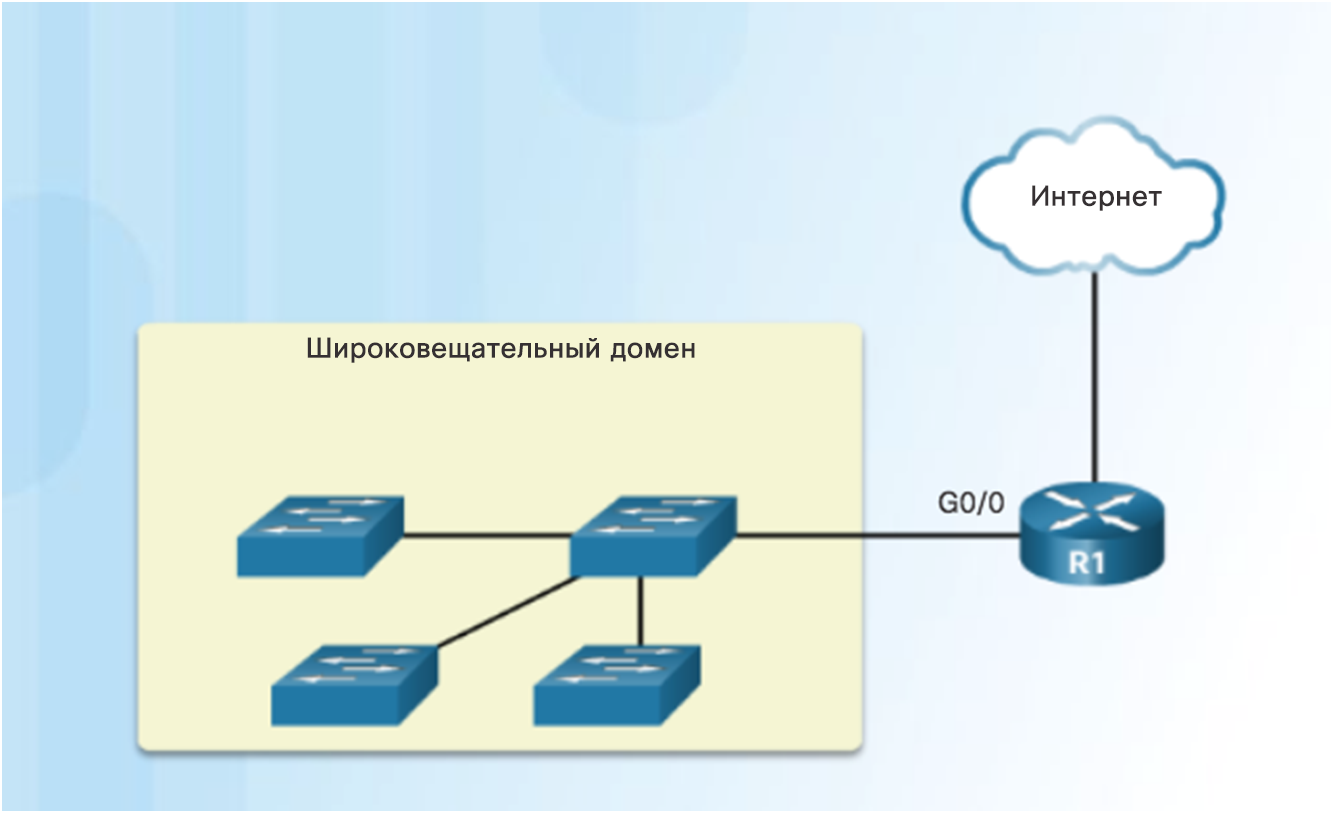 [Speaker Notes: 8.1. Организация подсетей в IPv4-сети
8.1.1. Сегментация сети
8.1.1.1. Домены широковещательной рассылки]
Сегментация сетиПроблемы с крупными доменами широковещательной рассылки
Хосты могут создавать избыточную широковещательную рассылку и отрицательно влиять на работу сети.
Работа сети замедляется из-за значительного объема трафика.
Устройства также работают медленнее, поскольку им нужно подтвердить и обработать каждый пакет широковещательной рассылки
Решение: сократить размер сети для создания доменов широковещательной рассылки меньшего размера. Такие более мелкие сети называются подсетями.
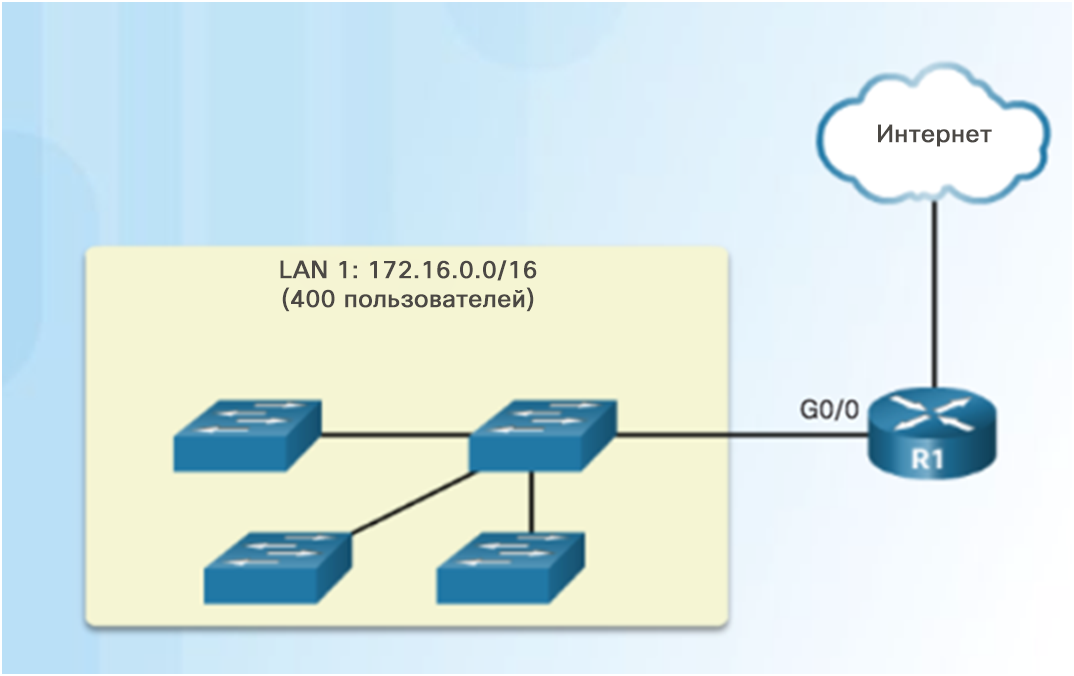 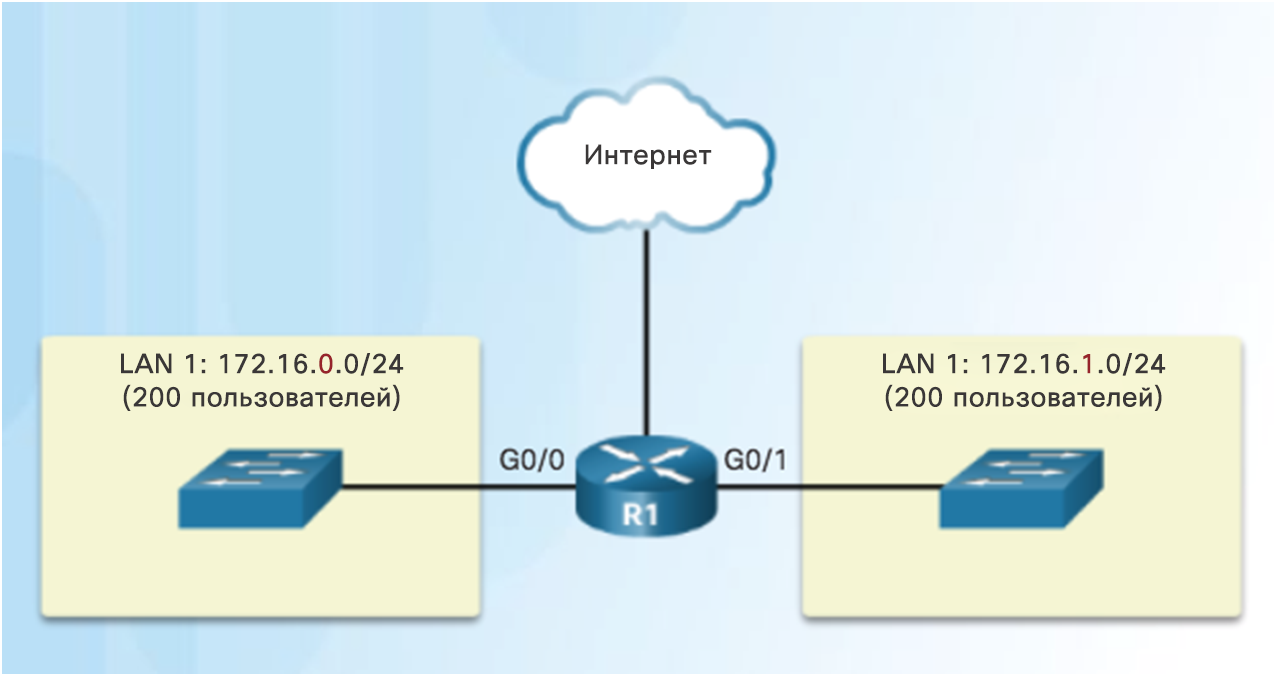 Один домен широковещательной рассылки
Широковещательная рассылка в локальной сети 1, содержащейся в подсети 1
Широковещательная рассылка в локальной сети 2, содержащейся в подсети 1
[Speaker Notes: 8.1. Организация подсетей в IPv4-сети
8.1.1. Сегментация сети
8.1.1.2. Проблемы с крупными доменами широковещательной рассылки]
Сегментация сетиПричины для разделения на подсети
Снижает общий объем сетевого трафика и повышает производительность сети. 
Дает возможность администраторам применять политики безопасности. Например, определить подсети, которым разрешено и которым не разрешено взаимодействовать друг с другом.
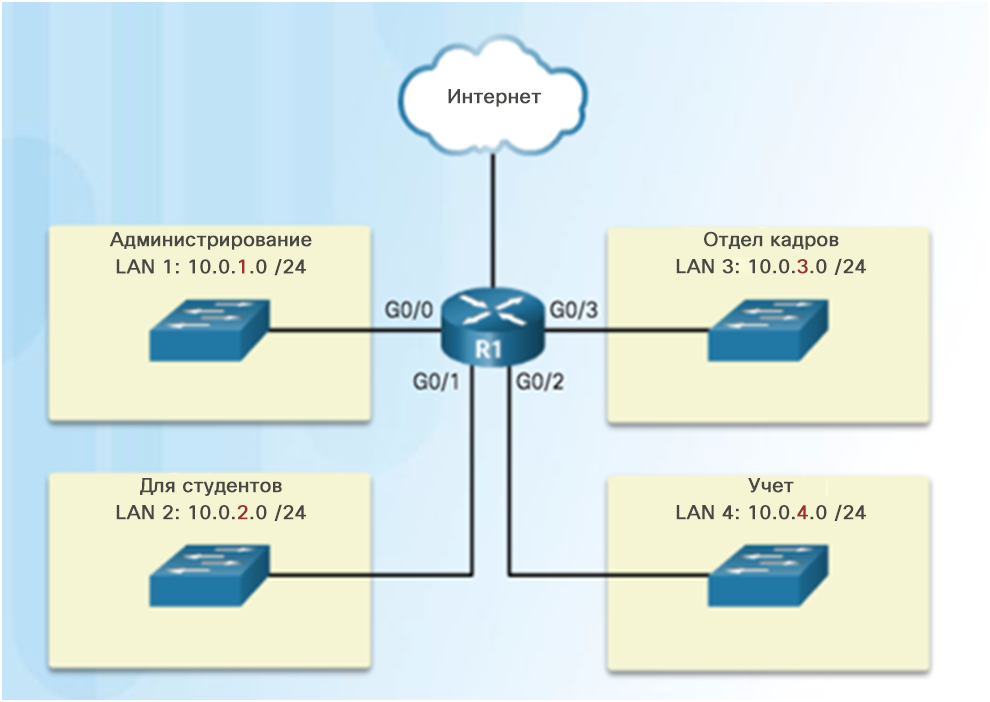 Обмен данными между сетями
Разделение на подсети по местоположению
Разделение на подсети по типу устройства
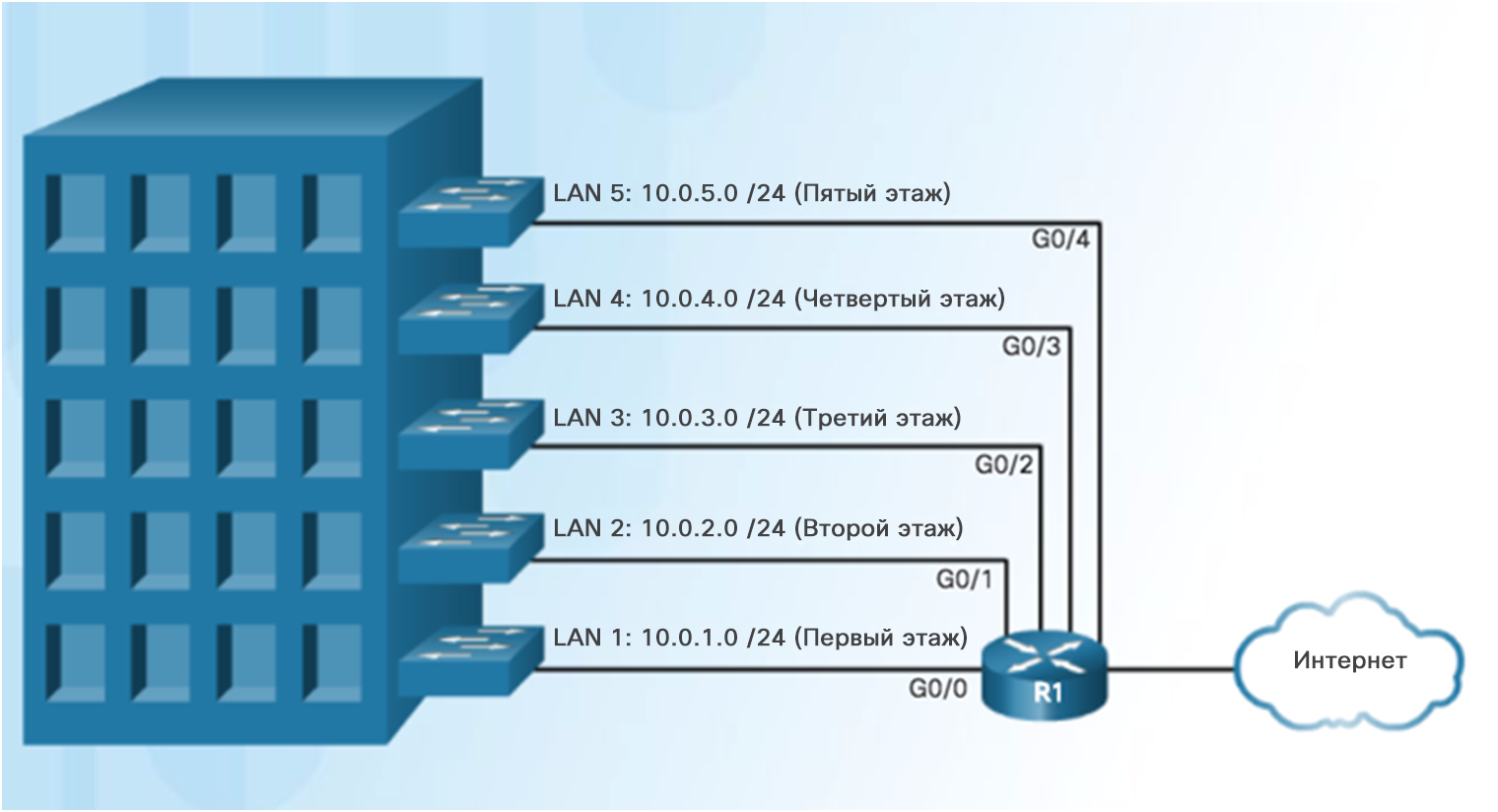 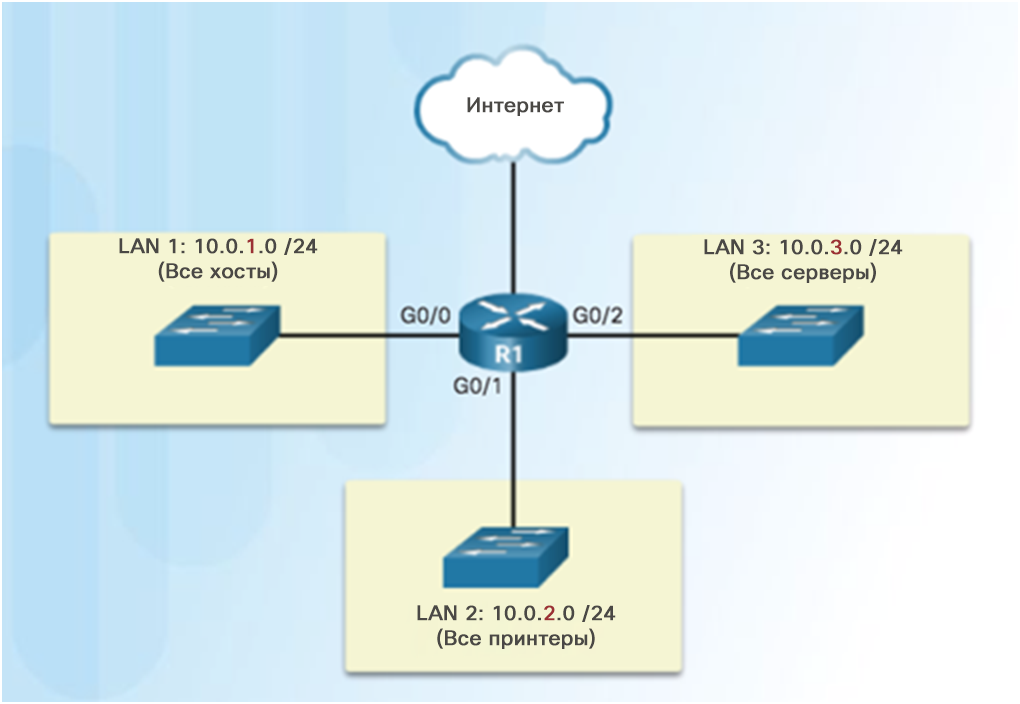 [Speaker Notes: 8.1. Организация подсетей в IPv4-сети
8.1.1. Сегментация сети
8.1.1.2. Причины для разделения на подсети]
Разделение IPv4-сети на подсетиГраницы октетов
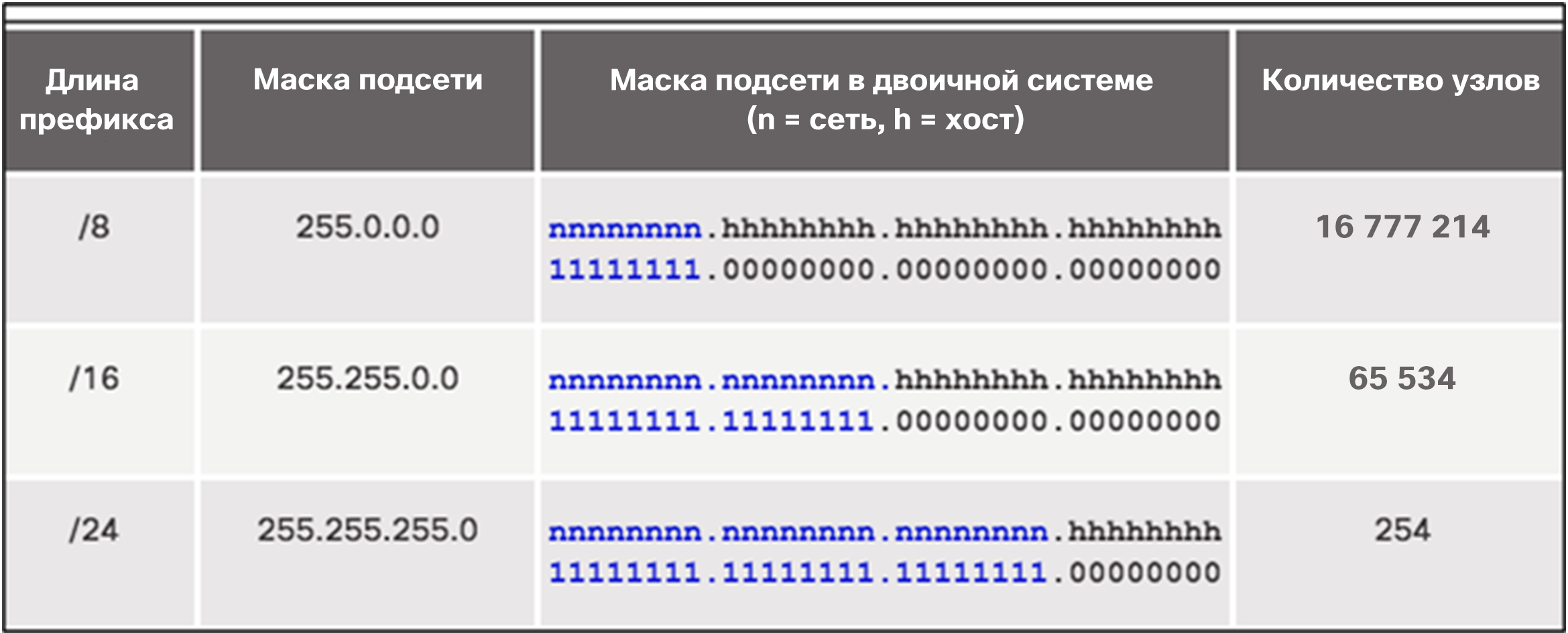 Разделение сетей на подсети проще всего выполнять на границе октетов /8, /16 и /24
Длина префикса и маска подсети — это разные способы представления одного и того же — раздела сети адреса.
Подсети создаются путем заимствования битов из хостовой части для битов в сетевой части. 
Чем больше заимствовано битов из хостовой части, тем больше подсетей можно создать.
[Speaker Notes: 8.1. Организация подсетей в IPv4-сети
8.1.2. Организация подсетей в IPv4-сети
8.1.2.1. Границы октетов]
Разделение на подсети IPv4-сетиРазделение на подсети на границе октетов
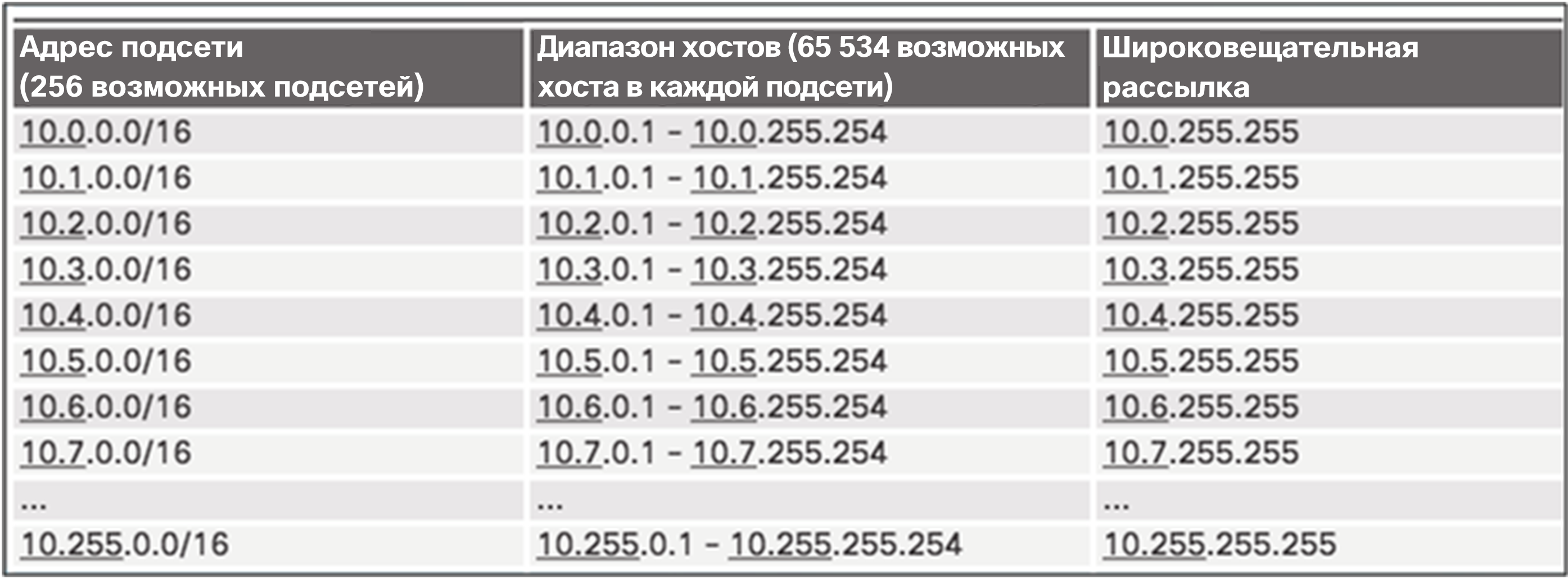 Разделение на подсети сети 10.x.0.0/16
Определите до 256 подсетей, каждая из которых поддерживает подключение 65 534 хостов. 
Первые два октета идентифицируют раздел сети адреса, тогда как последние два октета определяют IP-адреса хостов.
[Speaker Notes: 8.1. Организация подсетей в IPv4-сети
8.1.2. Организация подсетей в IPv4-сети
8.1.2.2. Разделение на подсети на границе октетов]
Разделение на подсети IPv4-сетиРазделение на подсети на границе октетов (продолжение)
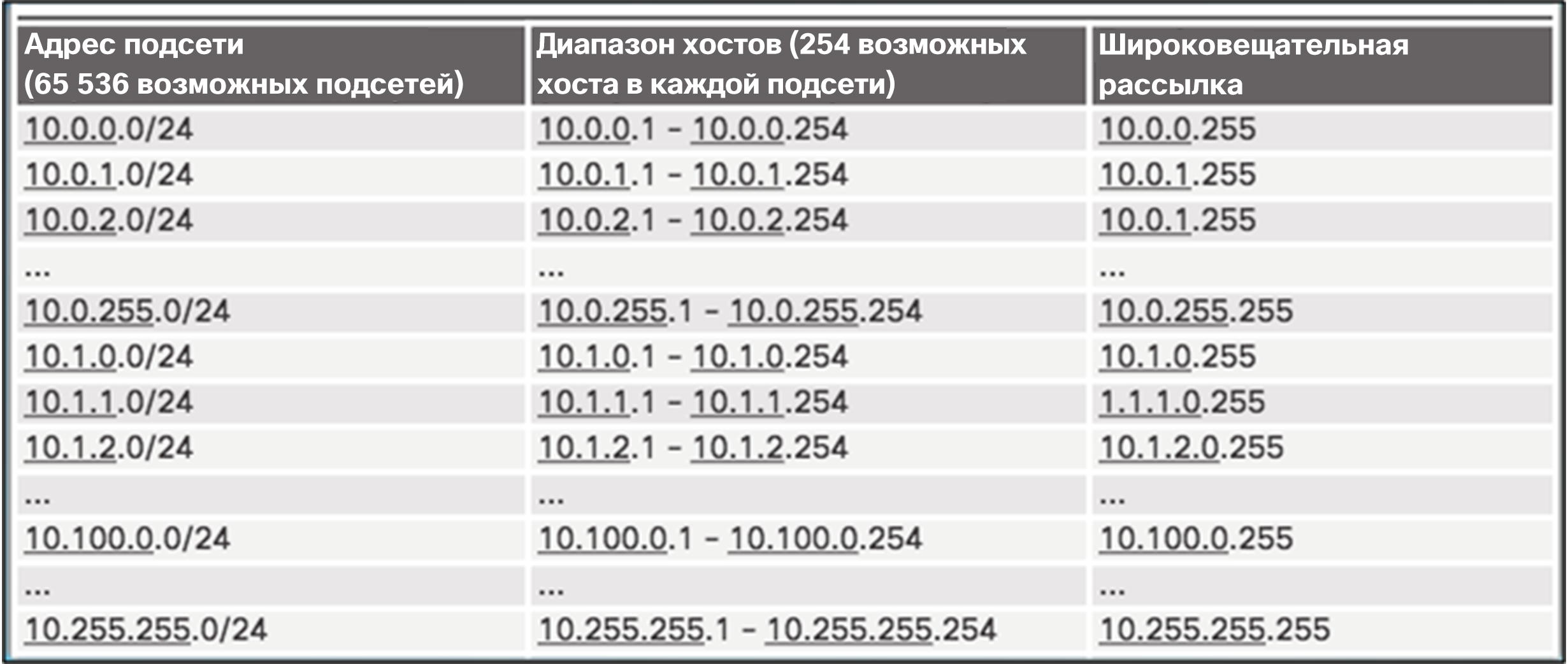 Разделение на подсети сети 10.x.x.0/24
Определите 65 536 подсетей, каждая из которых поддерживает подключение 254 хостов. 
Граница /24 часто используется при разделении сети на подсети из-за количества хостов.
[Speaker Notes: 8.1. Организация подсетей в IPv4-сети
8.1.2. Организация подсетей в IPv4-сети
8.1.2.2. Разделение на подсети на границе октетов]
Разделение на подсети IPv4-сети Разделение на подсети с бесклассовой адресацией
Разделение сети на подсети с префиксом /24
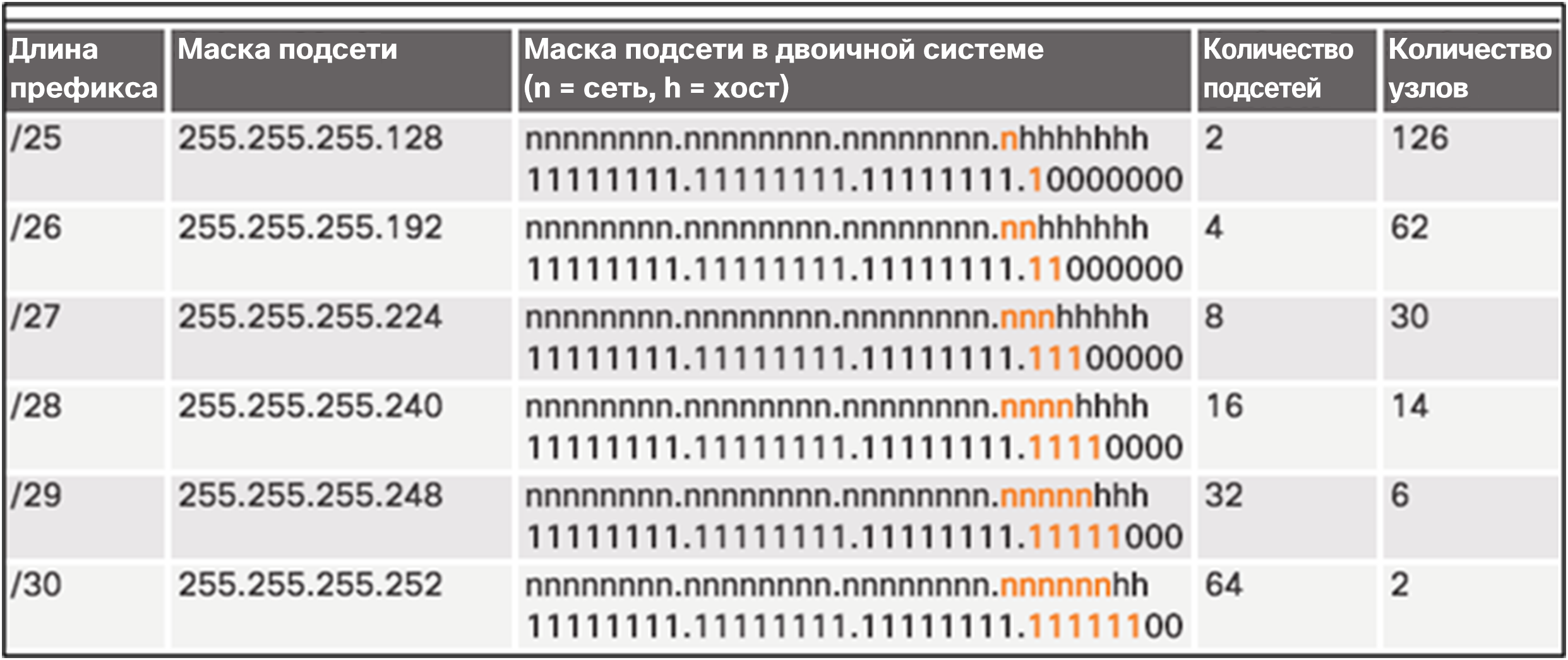 Подсеть может заимствовать биты из любой позиции битов в хостовой части для создания других масок.
[Speaker Notes: 8.1. Организация подсетей в IPv4-сети
8.1.2. Организация подсетей в IPv4-сети
8.1.2.3. Разделение на подсети с бесклассовой адресацией]
Разделение на подсети IPv4-сетиДемонстрационный видеоролик. Маска подсети
Разделение на подсети в двоичном формате
Операция И
Преобразуйте IP-адрес и маску подсети в двоичный формат (выстраивайте параллельно по вертикали, как в задаче сложения)
Логическая операция И (1 и 1 = 1, все прочие варианты = 0)
Результатом является сетевой адрес для исходного IP-адреса 
Классовые подсети 
Класс A /8 255.0.0.0
Класс B /16 255.255.0.0
Класс C /24 255.255.255.0
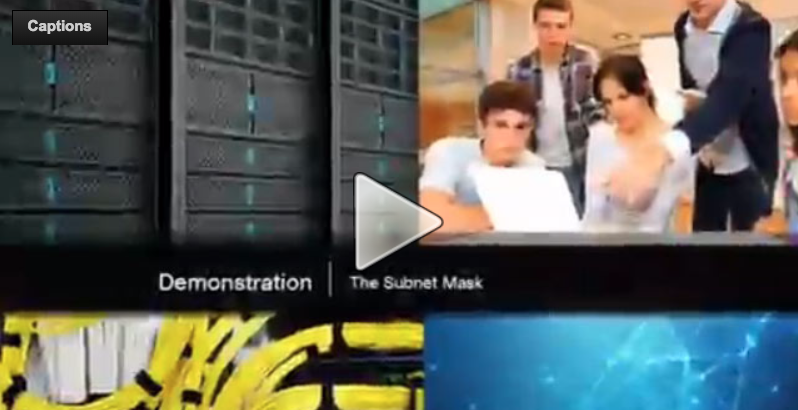 [Speaker Notes: 8.1. Организация подсетей в IPv4-сети
8.1.2. Организация подсетей в IPv4-сети
8.1.2.4. Демонстрационный видеоролик. Маска подсети]
Разделение на подсети IPv4-сетиДемонстрационный видеоролик. Маска подсети (продолжение)
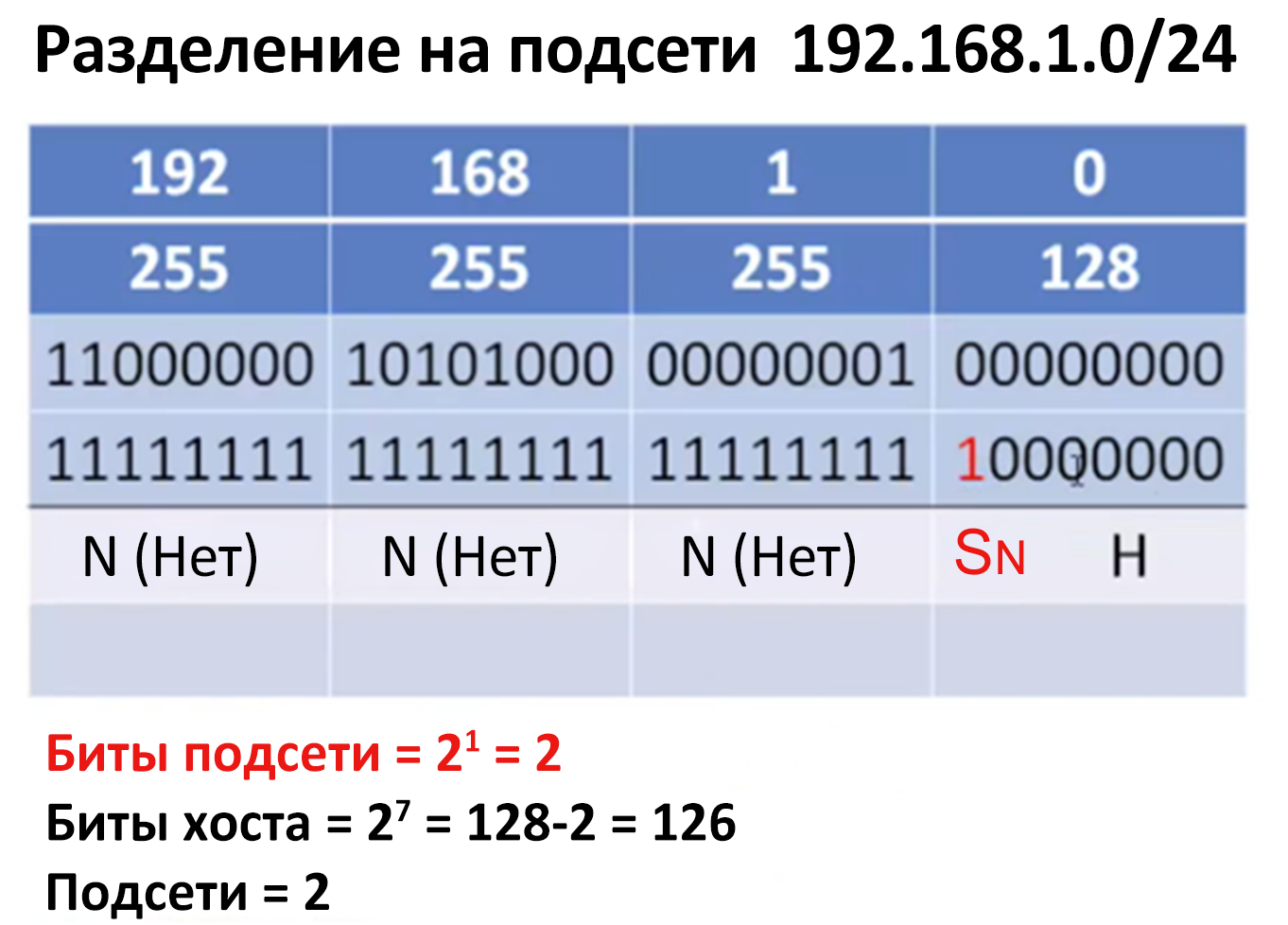 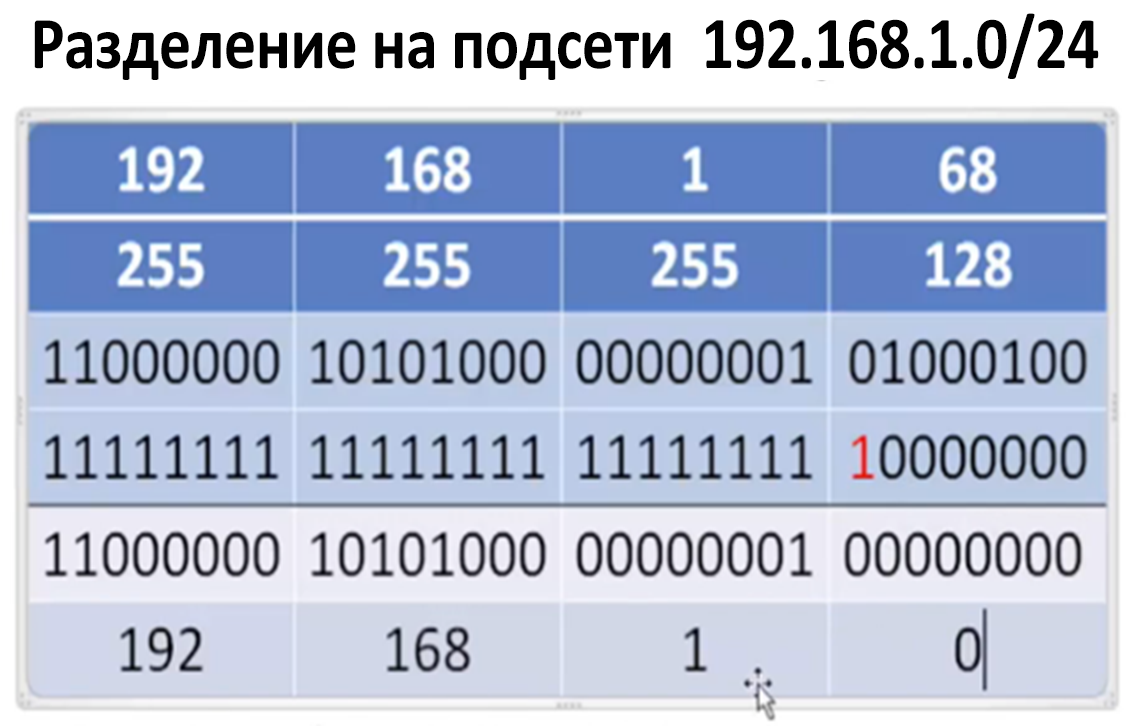 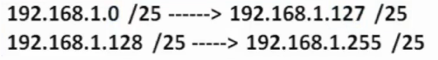 [Speaker Notes: 8.1. Организация подсетей в IPv4-сети
8.1.2. Организация подсетей в IPv4-сети
8.1.2.4. Демонстрационный видеоролик. Маска подсети]
Разделение на подсети IPv4-сетиДемонстрационный видеоролик. Разделение на подсети с помощью магического числа
Метод «магического числа» используется для расчета подсетей
Магическое число равно значению разряда для последней единицы в маске подсети
/25 11111111.11111111.11111111.10000000 магическое число = 128
/26 11111111.11111111.11111111.11000000 магическое число = 64
/27 11111111.11111111.11111111.11100000 магическое число = 32
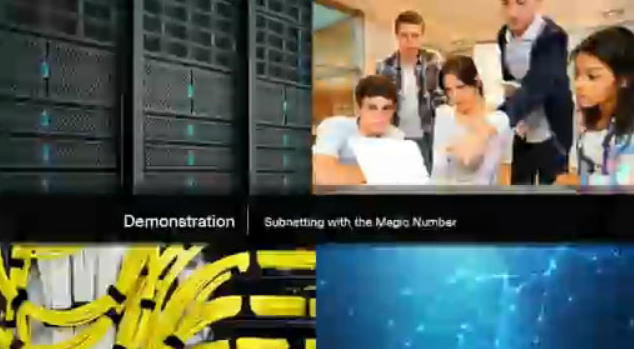 [Speaker Notes: 8.1. Организация подсетей в IPv4-сети
8.1.2. Организация подсетей в IPv4-сети
8.1.2.5. Демонстрационный видеоролик. Разделение на подсети с помощью магического числа]
Разделение на подсети IPv4-сетиДемонстрационный видеоролик. Разделение на подсети с помощью магического числа (продолжение)
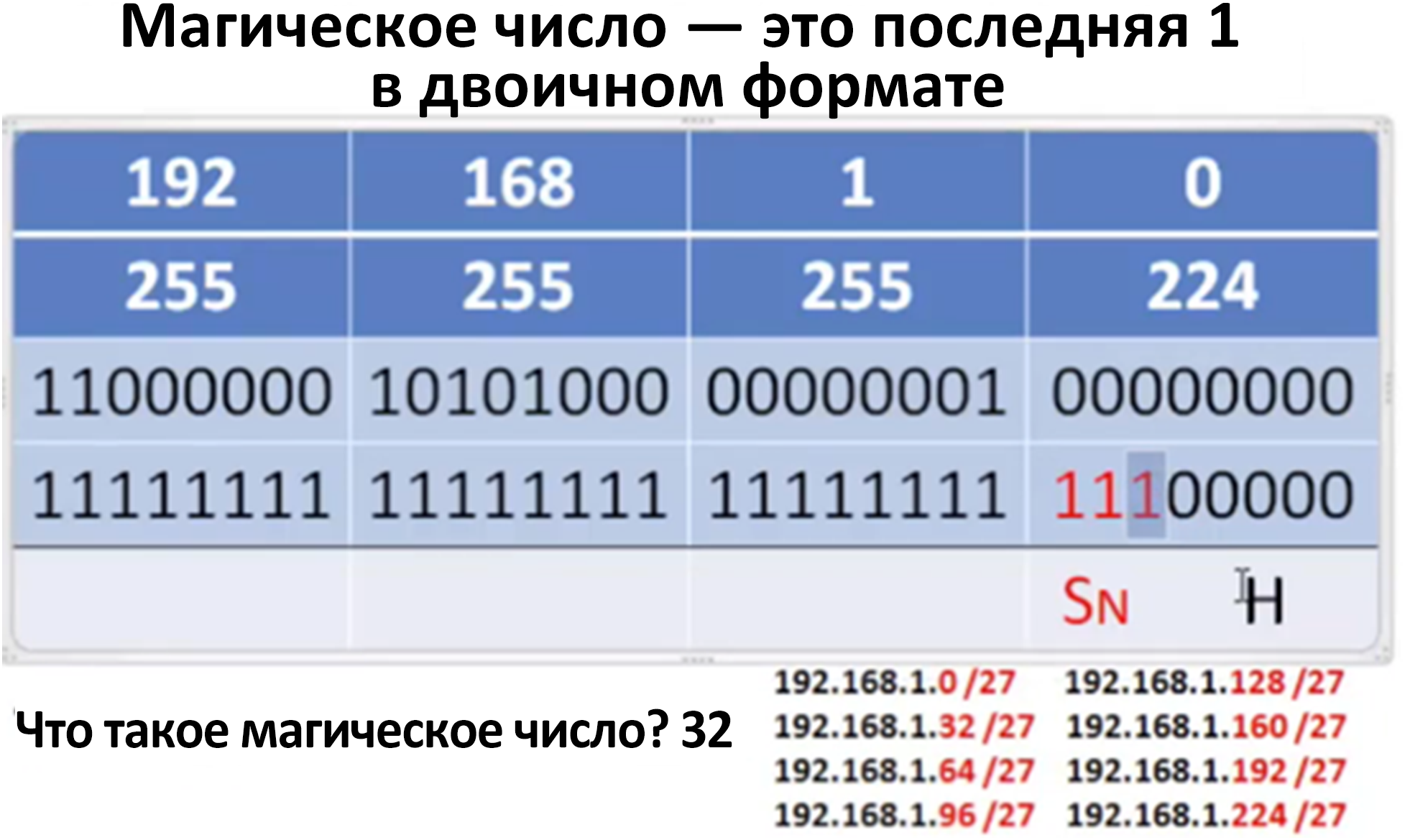 [Speaker Notes: 8.1. Организация подсетей в IPv4-сети
8.1.2. Организация подсетей в IPv4-сети
8.1.2.5. Демонстрационный видеоролик. Разделение на подсети с помощью магического числа]
Разделение на подсети IPv4-сетиДемонстрационный видеоролик. Разделение на подсети с помощью магического числа (продолжение)
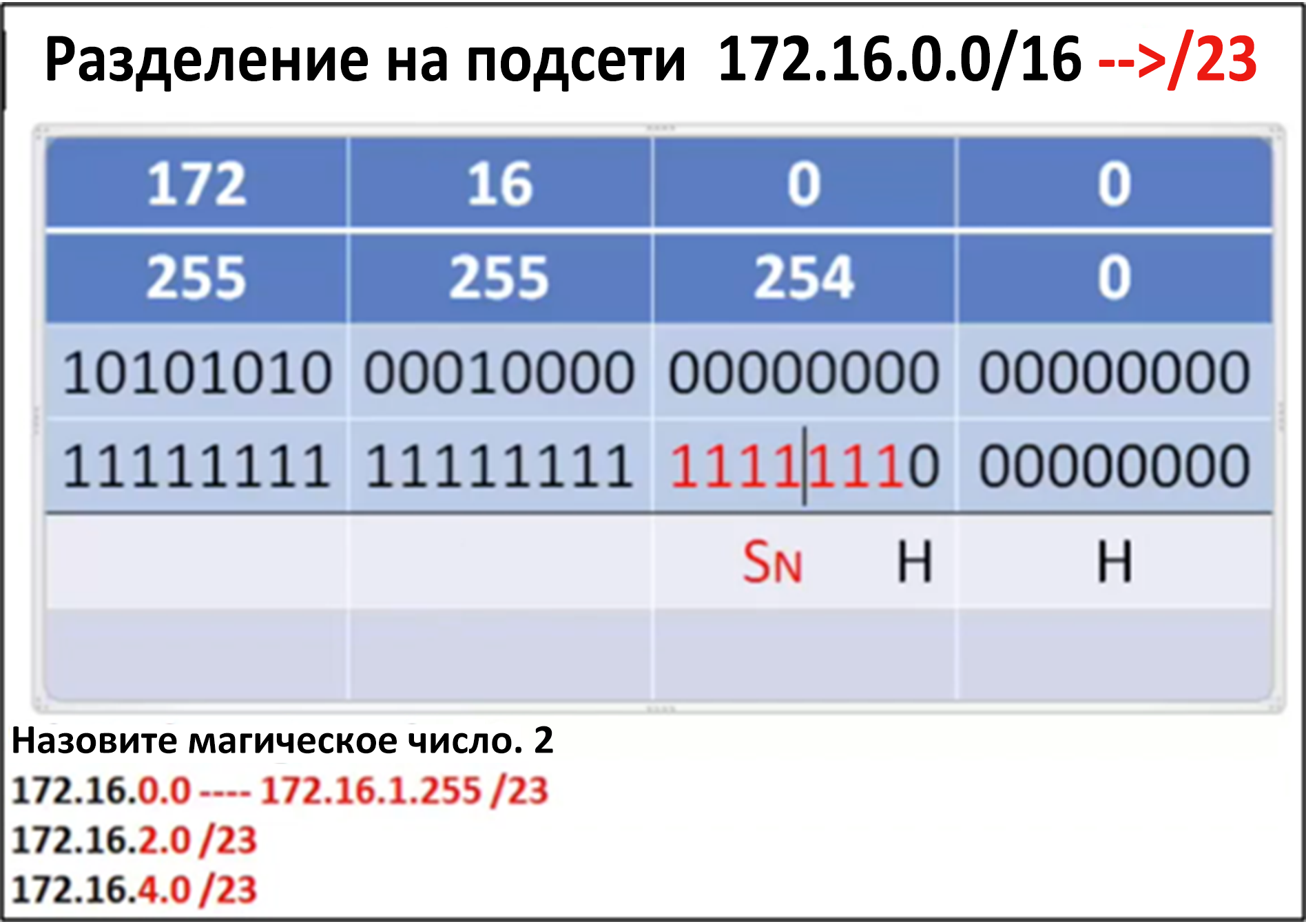 [Speaker Notes: 8.1. Организация подсетей в IPv4-сети
8.1.2. Организация подсетей в IPv4-сети
8.1.2.5. Демонстрационный видеоролик. Разделение на подсети с помощью магического числа]
Разделение на подсети IPv4-сети Пример разделения на подсети с бесклассовой адресацией
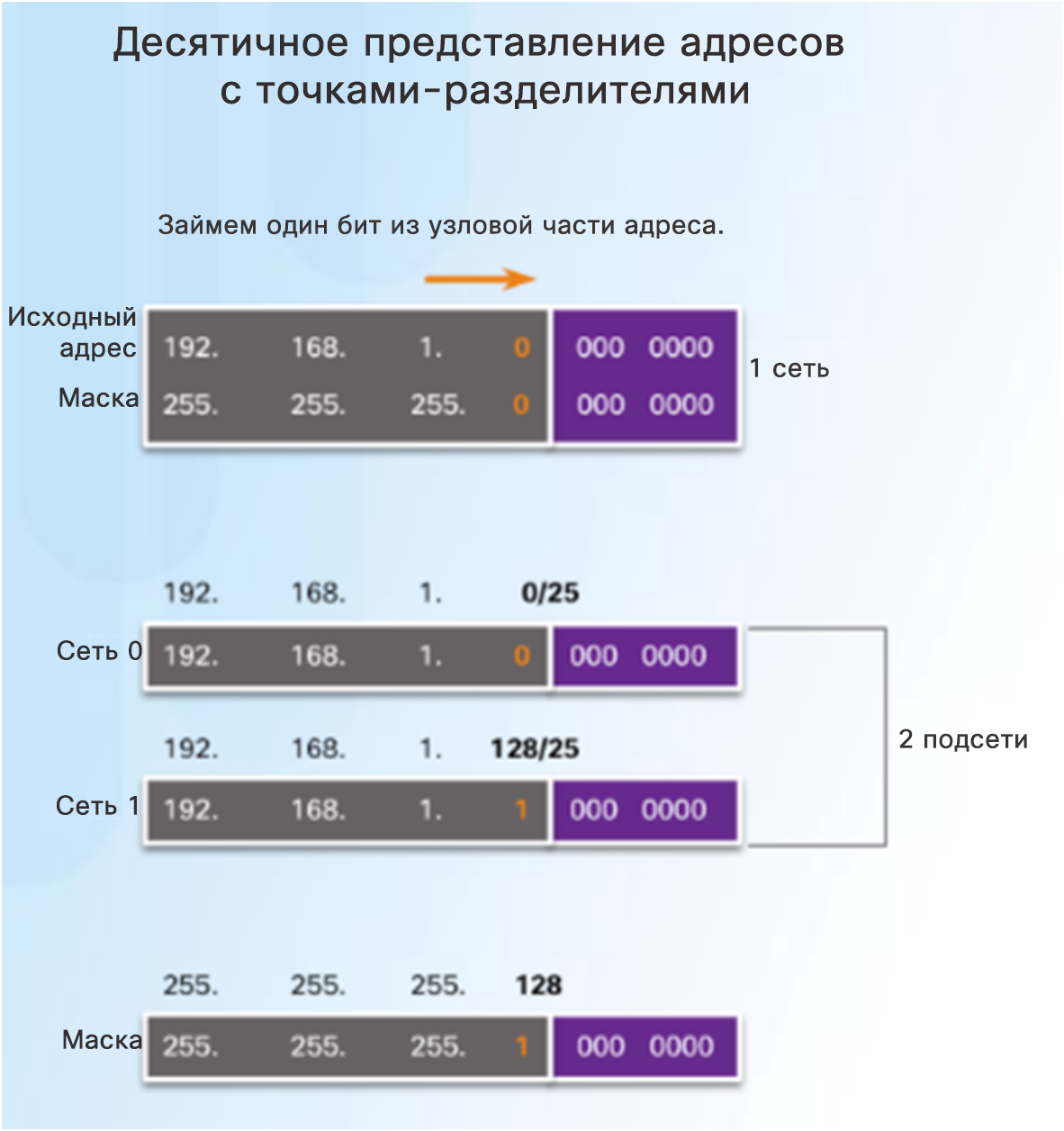 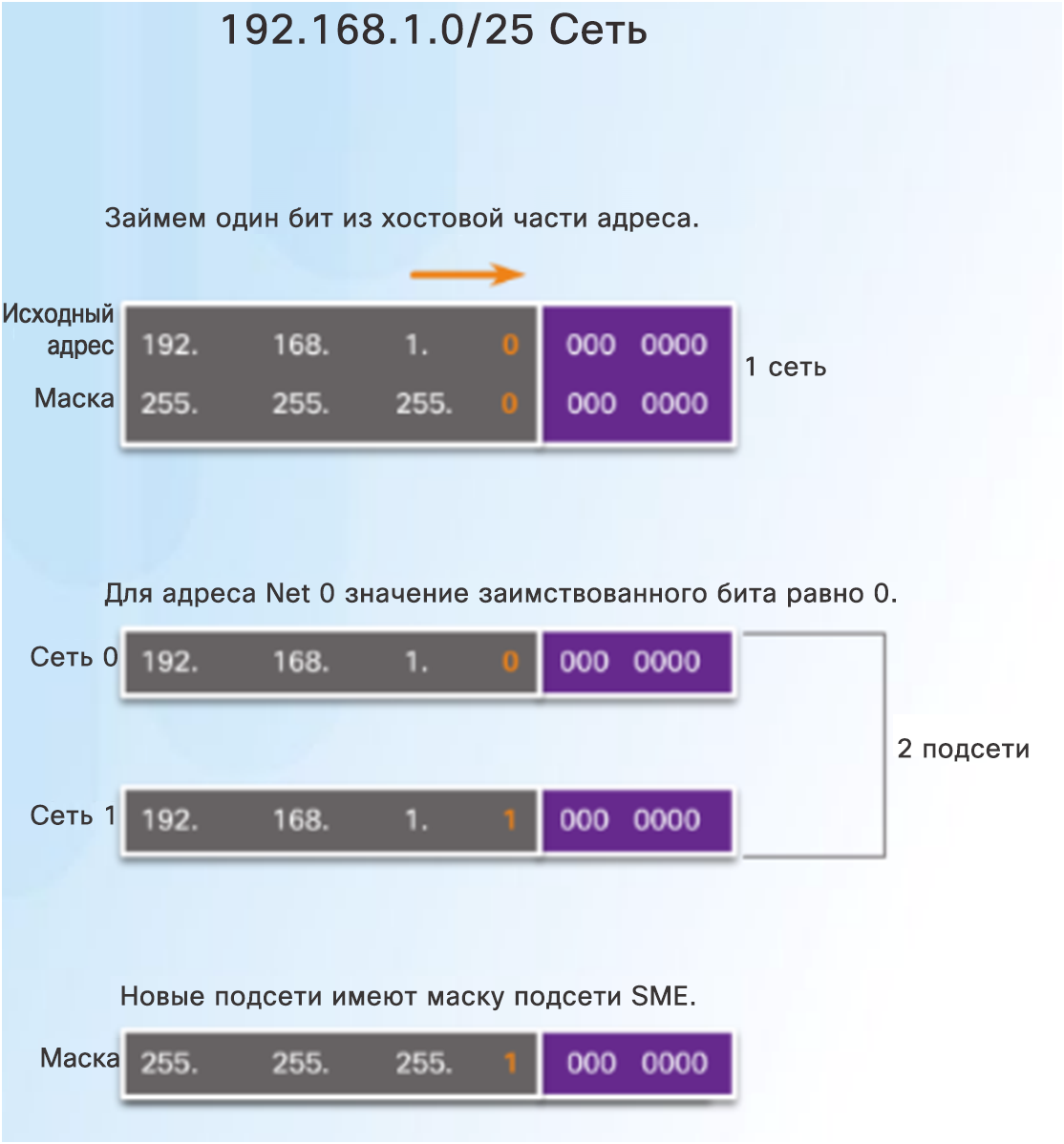 [Speaker Notes: 8.1. Организация подсетей в IPv4-сети
8.1.2. Организация подсетей в IPv4-сети
8.1.2.6. Пример разделения на подсети с бесклассовой адресацией]
Разделение на подсети IPv4-сети Создание 2 подсетей
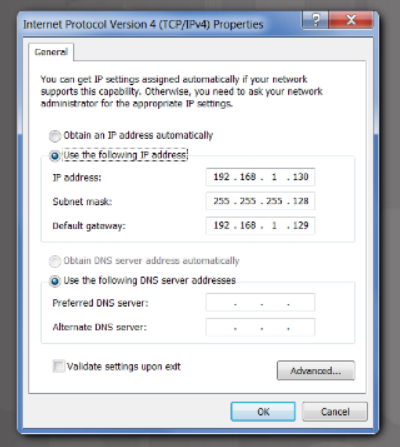 Топология разделения на подсети /25
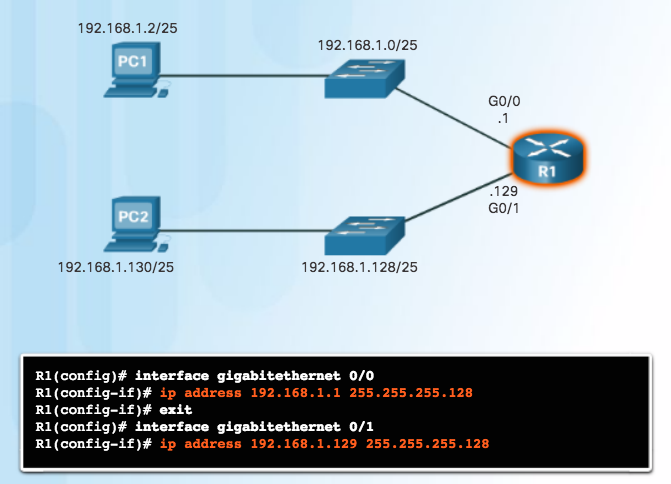 [Speaker Notes: 8.1. Организация подсетей в IPv4-сети
8.1.2. Организация подсетей в IPv4-сети
8.1.2.7. Создание 2 подсетей]
Разделение на подсети IPv4-сетиДемонстрационный видеоролик. Создание двух подсетей одинакового размера (/25)
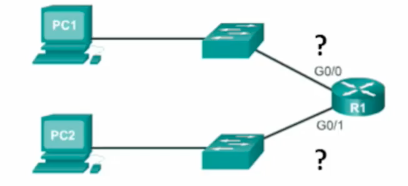 Создание 2 подсетей одинакового размера из сети 192.168.1.0 /24
Маска подсети — 11111111.11111111.11111111.10000000



Магическое число = 128
192.168.1.0 /25 (начинается с 0)
192.168.1.128 /25 (добавлено 128)
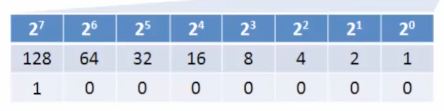 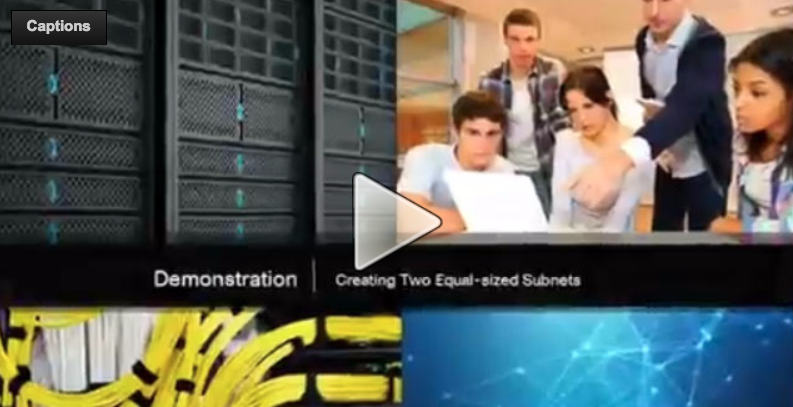 [Speaker Notes: 8.1. Организация подсетей в IPv4-сети
8.1.2. Организация подсетей в IPv4-сети
8.1.2.8. Демонстрационный видеоролик. Создание двух подсетей одинакового размера (/25)]
Разделение на подсети IPv4-сети Формулы разделения на подсети
Разделение сети на подсети с префиксом /24
Формула расчета количества подсетей
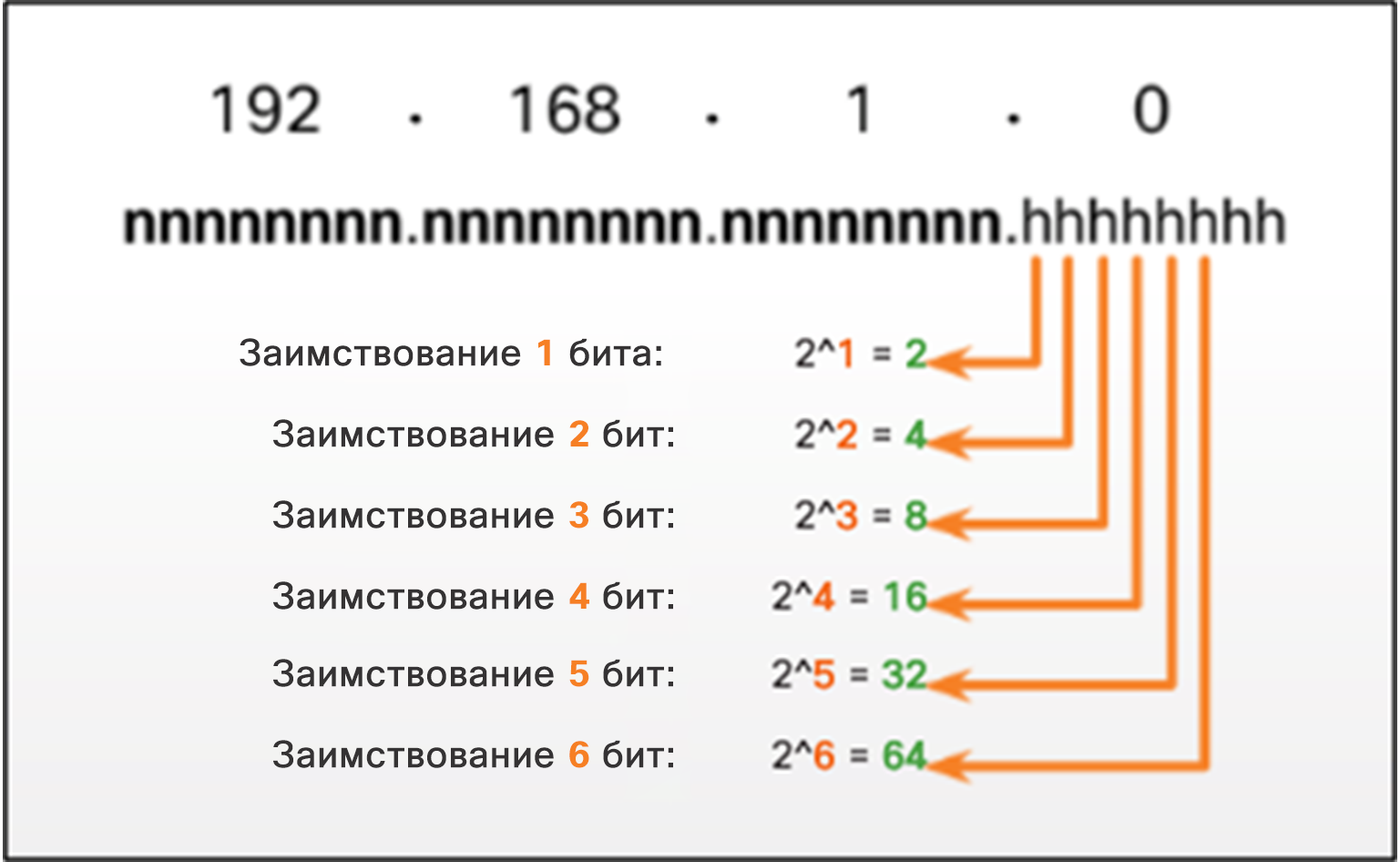 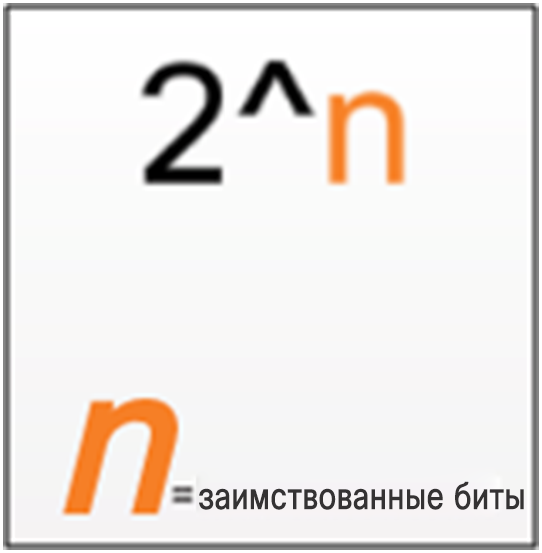 [Speaker Notes: 8.1. Организация подсетей в IPv4-сети
8.1.2. Организация подсетей в IPv4-сети
8.1.2.9. Формулы разделения на подсети]
Разделение на подсети IPv4-сети Формулы разделения на подсети (продолжение)
Формула расчета количества узлов
Расчет количества хостов
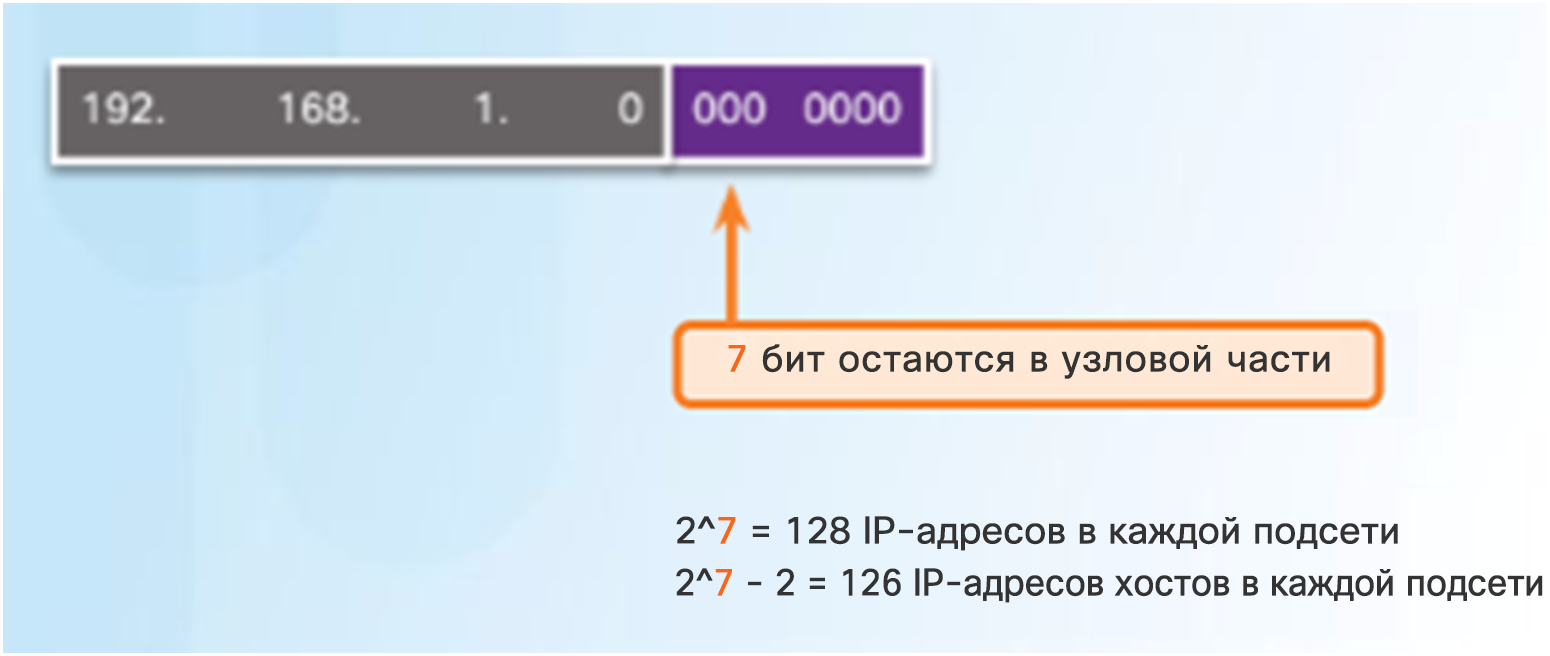 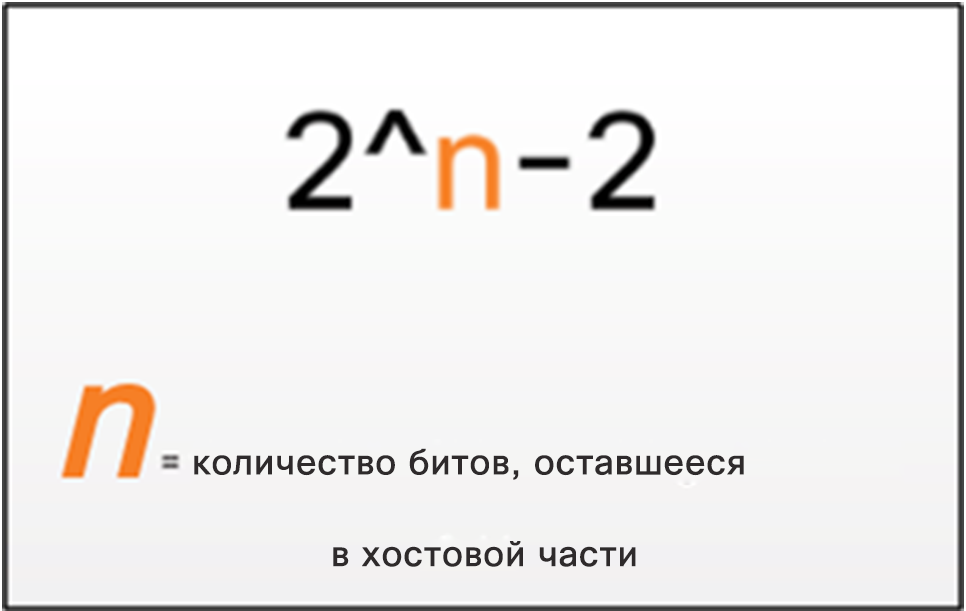 [Speaker Notes: 8.1. Организация подсетей в IPv4-сети
8.1.2. Организация подсетей в IPv4-сети
8.1.2.9. Формулы разделения на подсети]
Разделение на подсети IPv4-сети Создание 4 подсетей
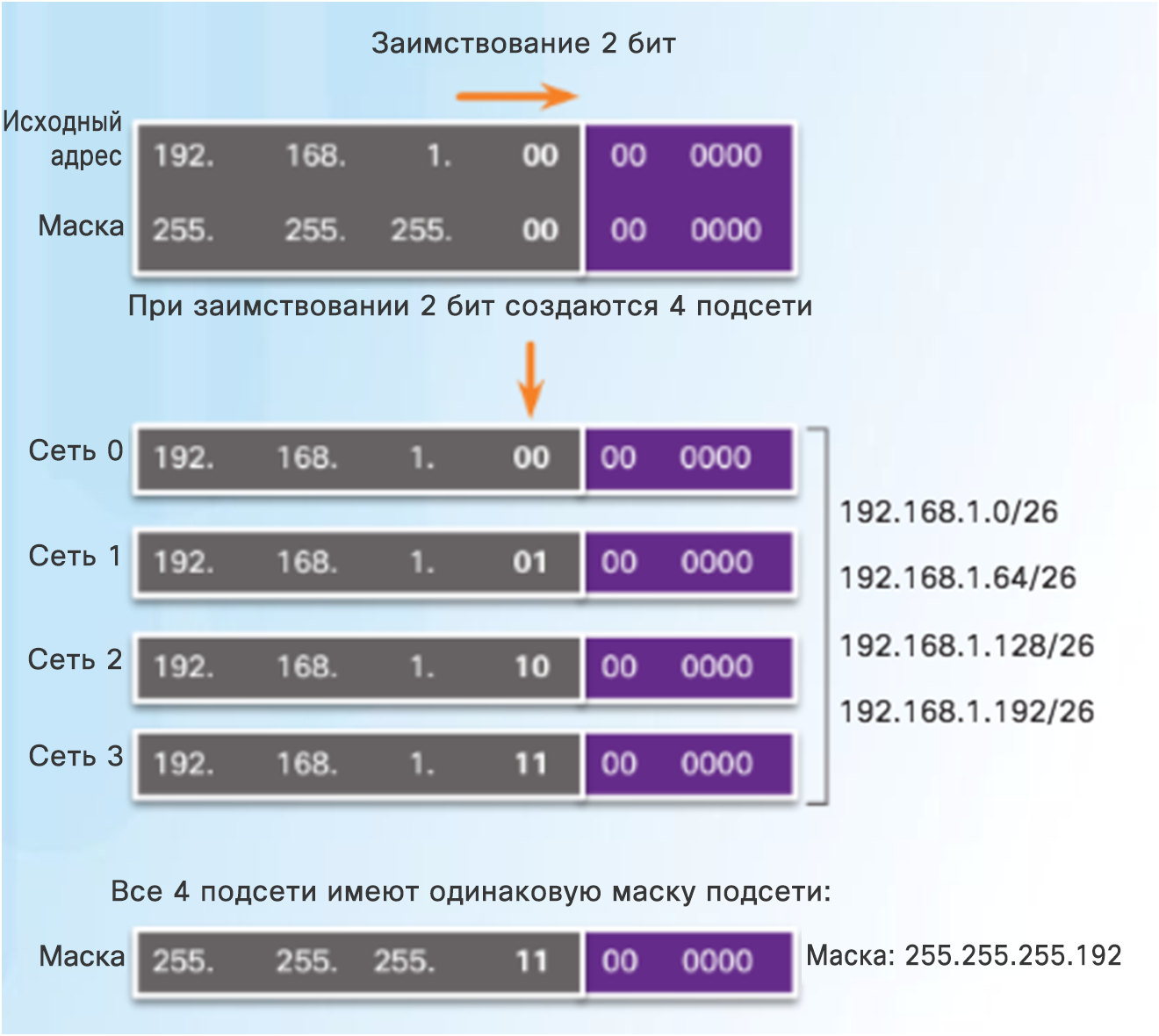 Топология разделения на подсети /26
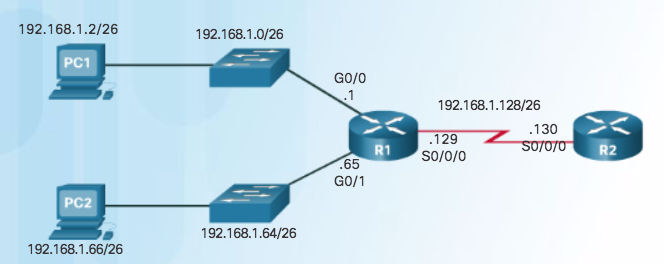 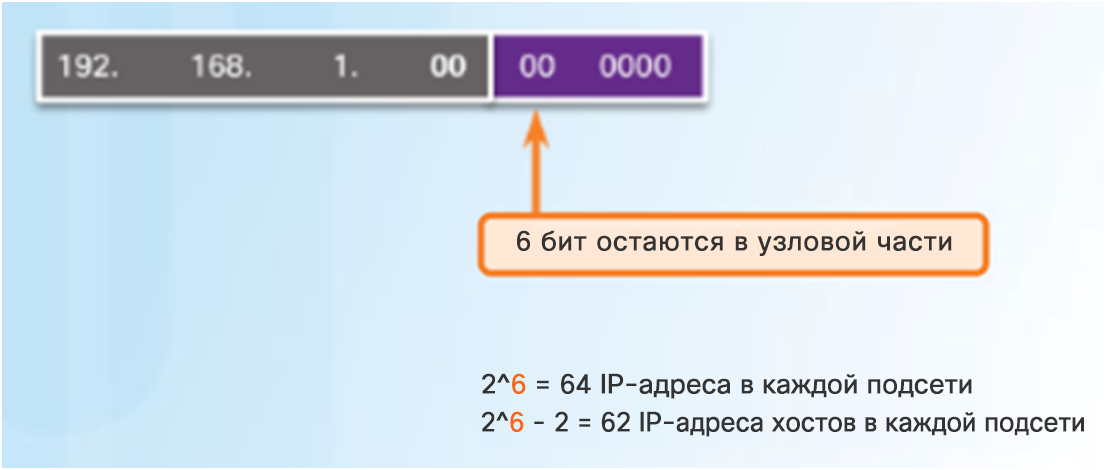 [Speaker Notes: 8.1. Организация подсетей в IPv4-сети
8.1.2. Организация подсетей в IPv4-сети
8.1.2.10. Создание 4 подсетей]
Разделение на подсети IPv4-сети Создание 4 подсетей (продолжение)
Топология разделения на подсети /26
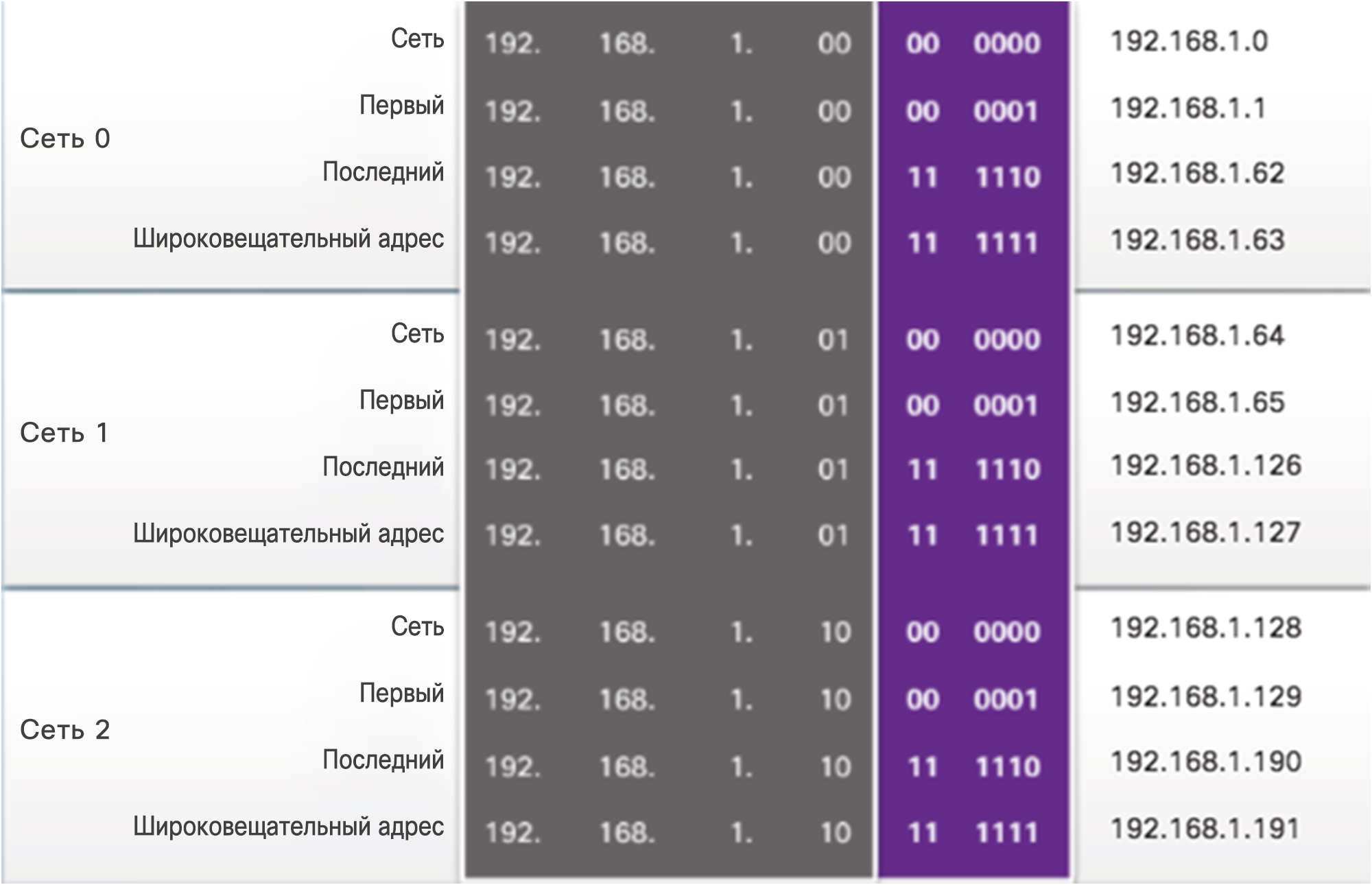 [Speaker Notes: 8.1. Организация подсетей в IPv4-сети
8.1.2. Организация подсетей в IPv4-сети
8.1.2.10. Создание 4 подсетей]
Разделение на подсети IPv4-сети Создание 4 подсетей (продолжение)
Топология разделения на подсети /26
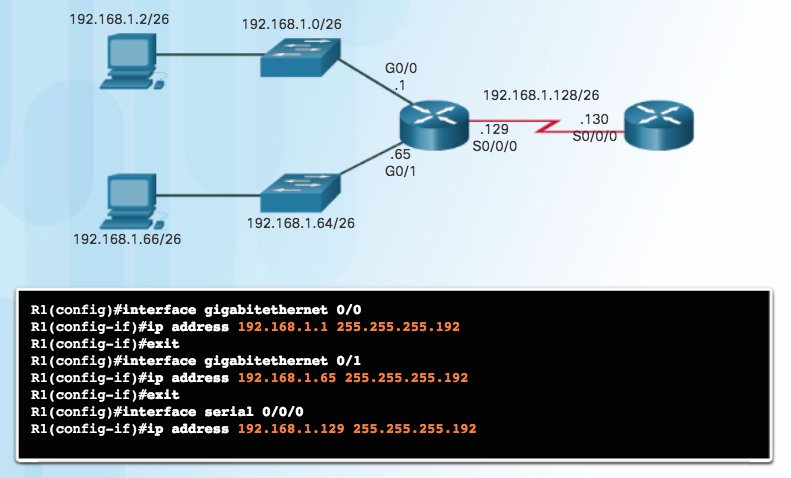 [Speaker Notes: 8.1. Организация подсетей в IPv4-сети
8.1.2. Организация подсетей в IPv4-сети
8.1.2.10. Создание 4 подсетей]
Разделение на подсети IPv4-сетиДемонстрационный видеоролик. Создание четырех подсетей одинакового размера (/26)
Создание 4 подсетей одинакового размера из сети 192.168.1.0 /24
Маска подсети в двоичном формате — 11111111.11111111.11111111.11000000
2^2 = 4 подсети
Магическое число = 64
192.168.1.0 /26
192.168.1.64 /26
192.168.1.128 /26
192.168.1.192 /26
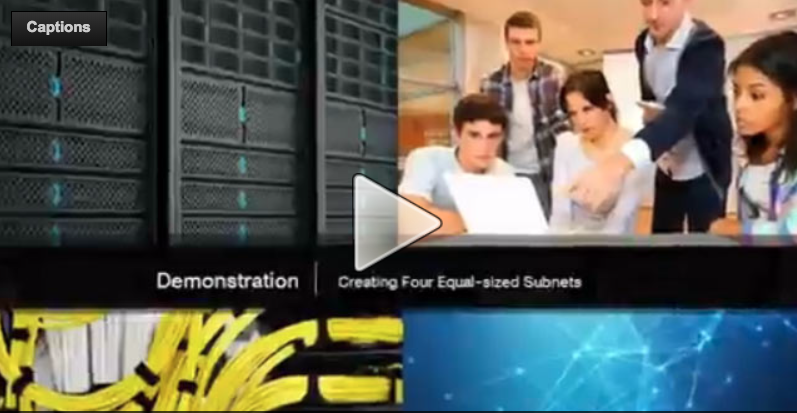 [Speaker Notes: 8.1. Организация подсетей в IPv4-сети
8.1.2. Организация подсетей в IPv4-сети
8.1.2.11. Демонстрационный видеоролик. Создание четырех подсетей одинакового размера (/26)]
Разделение на подсети IPv4-сетиДемонстрационный видеоролик. Создание восьми подсетей одинакового размера (/27)
Создание 8 подсетей одинакового размера из сети 192.168.1.0 /24
Заимствование 3 битов — 11111111.11111111.11111111.11100000
Магическое число = 32
192.168.1.0 /27 (начинается с 0)
192.168.1.32 /27 (добавлено 32 к предыдущей сети)
192.168.1.64 /27 (добавлено 32)
192.168.1.96 /27 (добавлено 32)
192.168.1.128 /27 (добавлено 32)
192.168.1.160 /27 (добавлено 32)
192.168.1.192 /27 (добавлено 32)
192.168.1.224 /27 (добавлено 32)
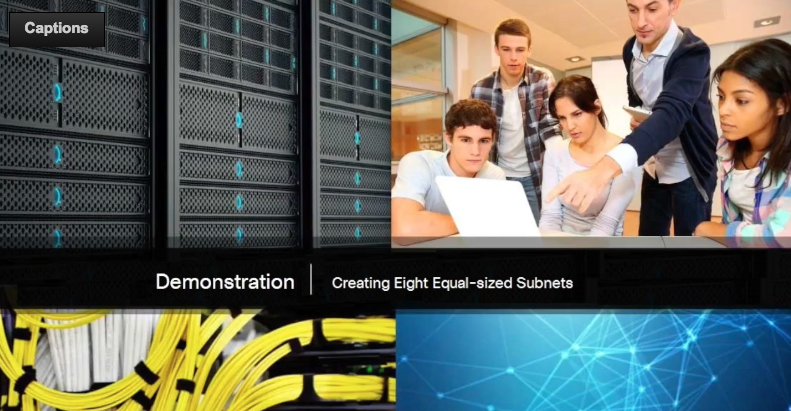 [Speaker Notes: 8.1. Организация подсетей в IPv4-сети
8.1.2. Организация подсетей в IPv4-сети
8.1.2.12. Демонстрационный видеоролик. Создание восьми подсетей одинакового размера (/27)]
Разделение на подсети сети с префиксами /16 и /8Создание подсетей с префиксом /16
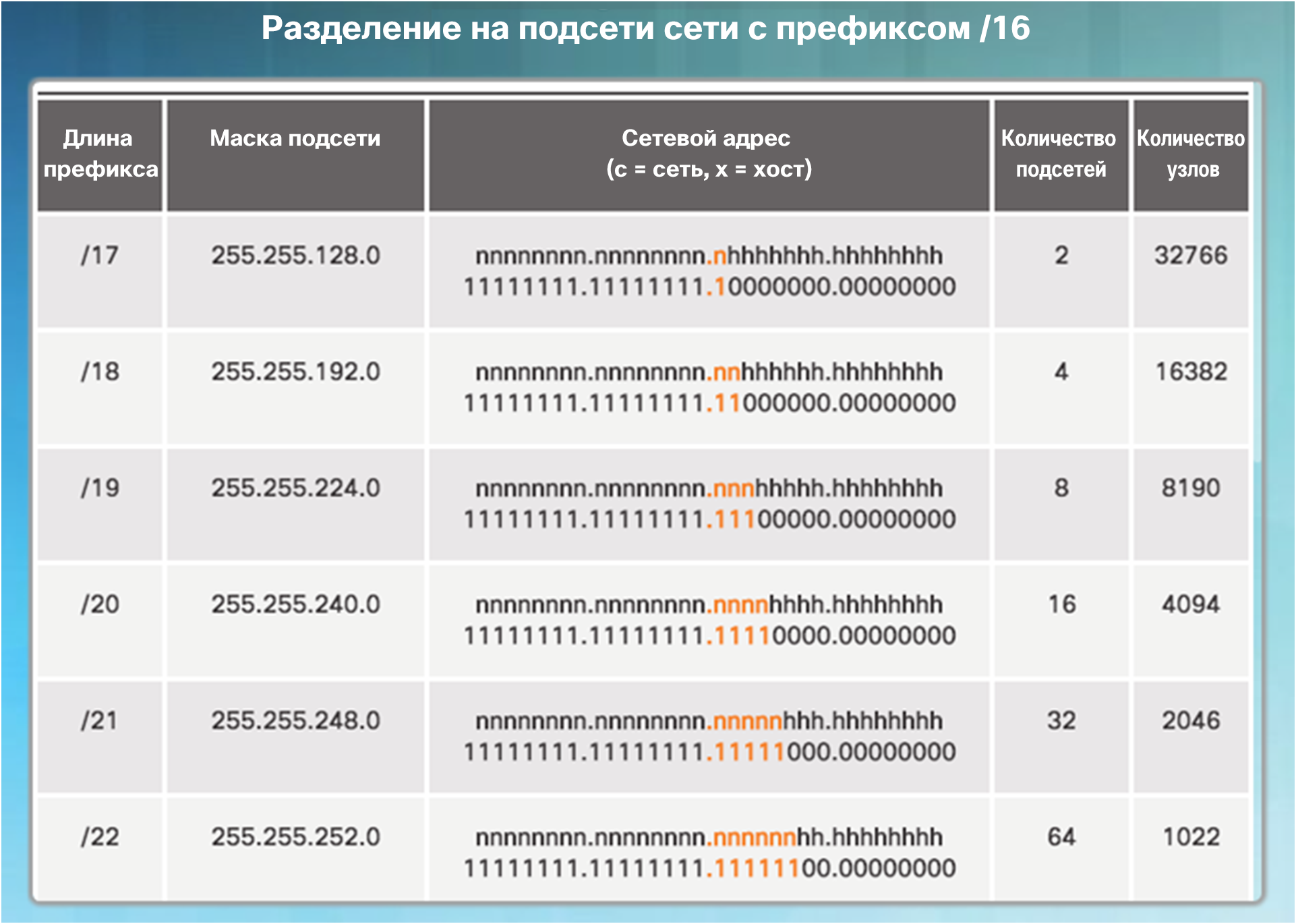 [Speaker Notes: 8.1. Организация подсетей в IPv4-сети
8.1.3. Разделение на подсети сети с префиксами /16 и /8
8.1.3.1. Создание подсетей с префиксом /16]
Разделение на подсети сети с префиксами /16 и /8Создание 100 подсетей с префиксом /16
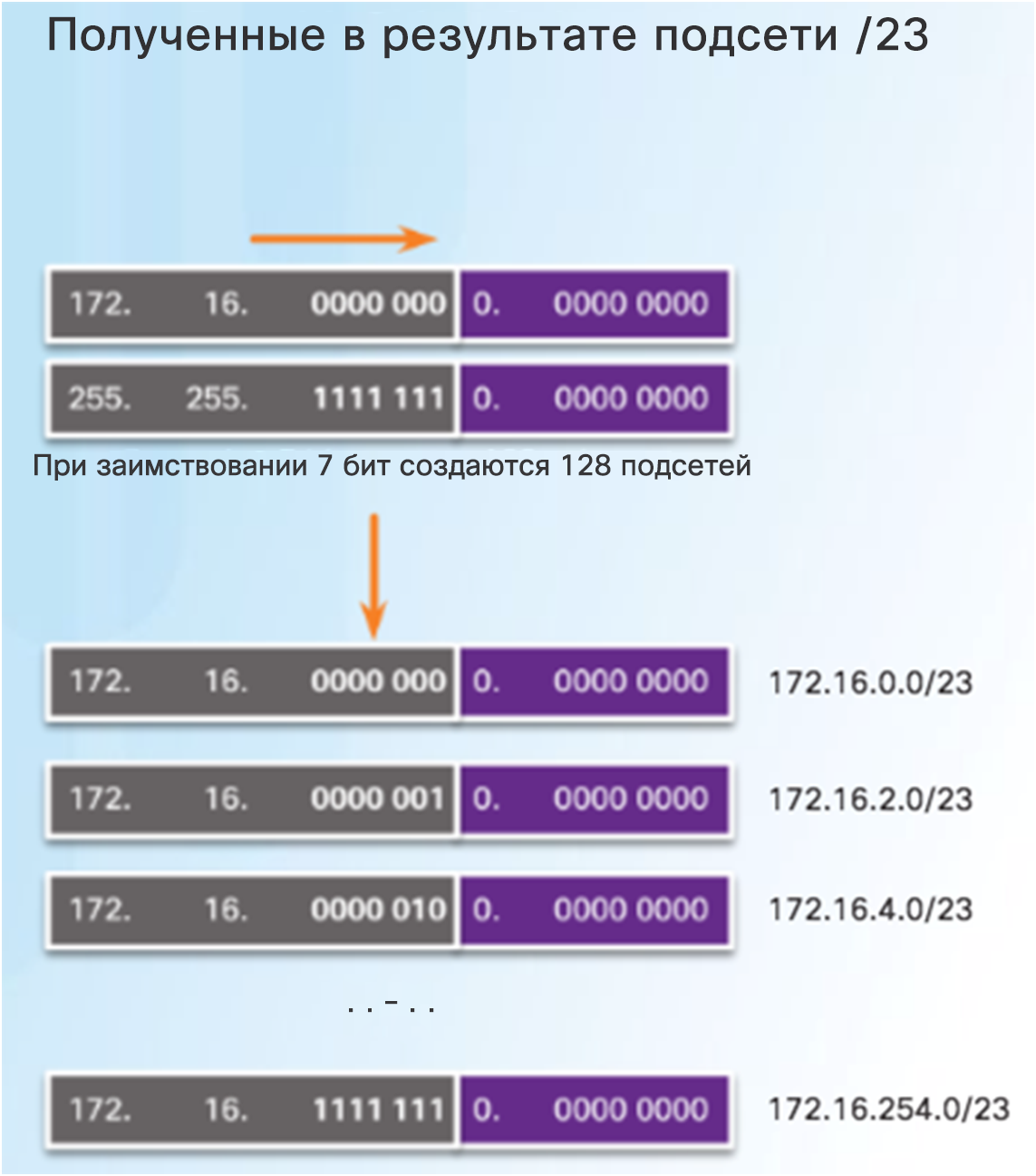 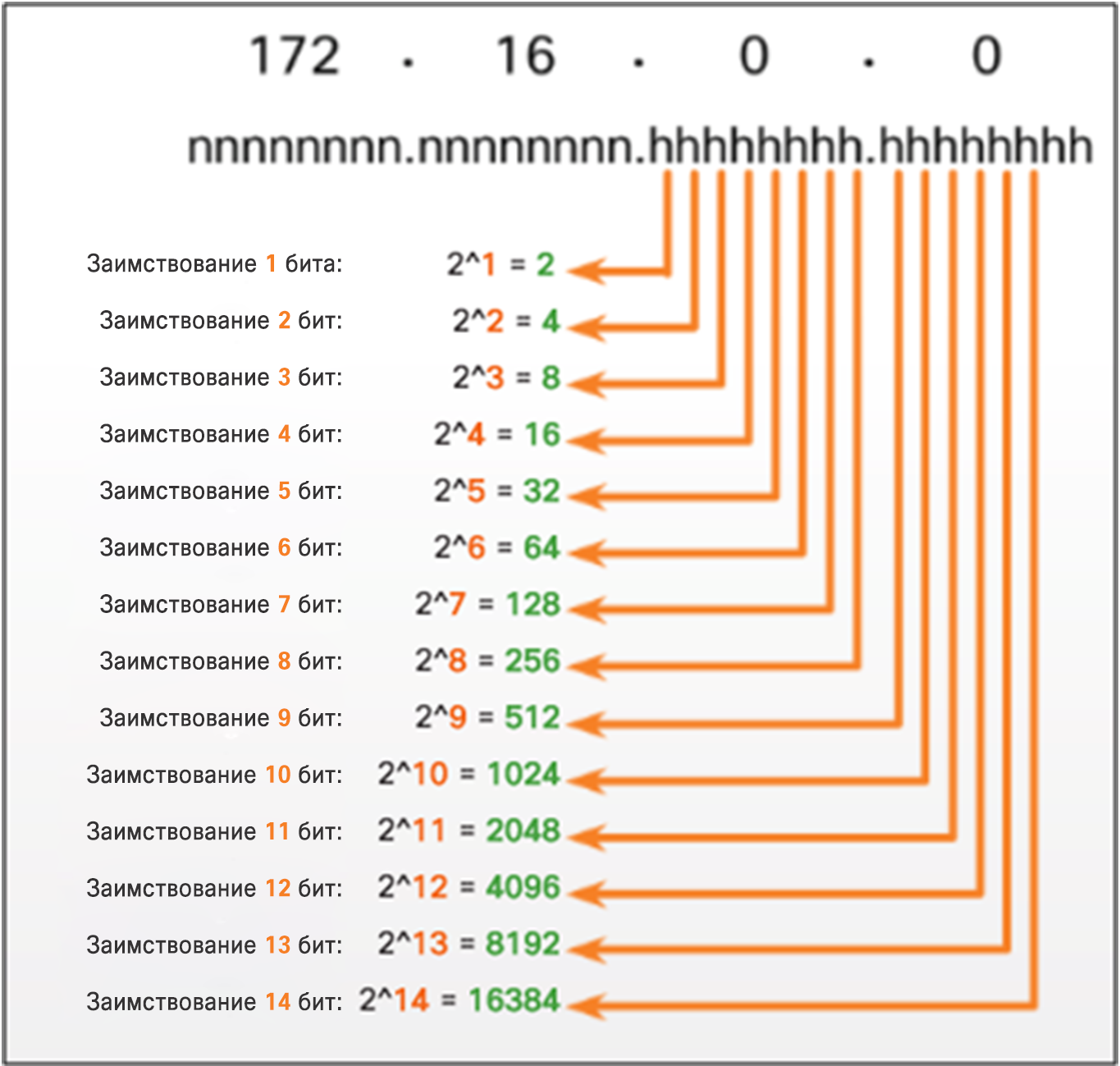 [Speaker Notes: 8.1. Организация подсетей в IPv4-сети
8.1.3. Разделение на подсети сети с префиксами /16 и /8
8.1.3.2. Создание 100 подсетей с префиксом /16]
Разделение на подсети сети с префиксами /16 и /8Расчет хостов
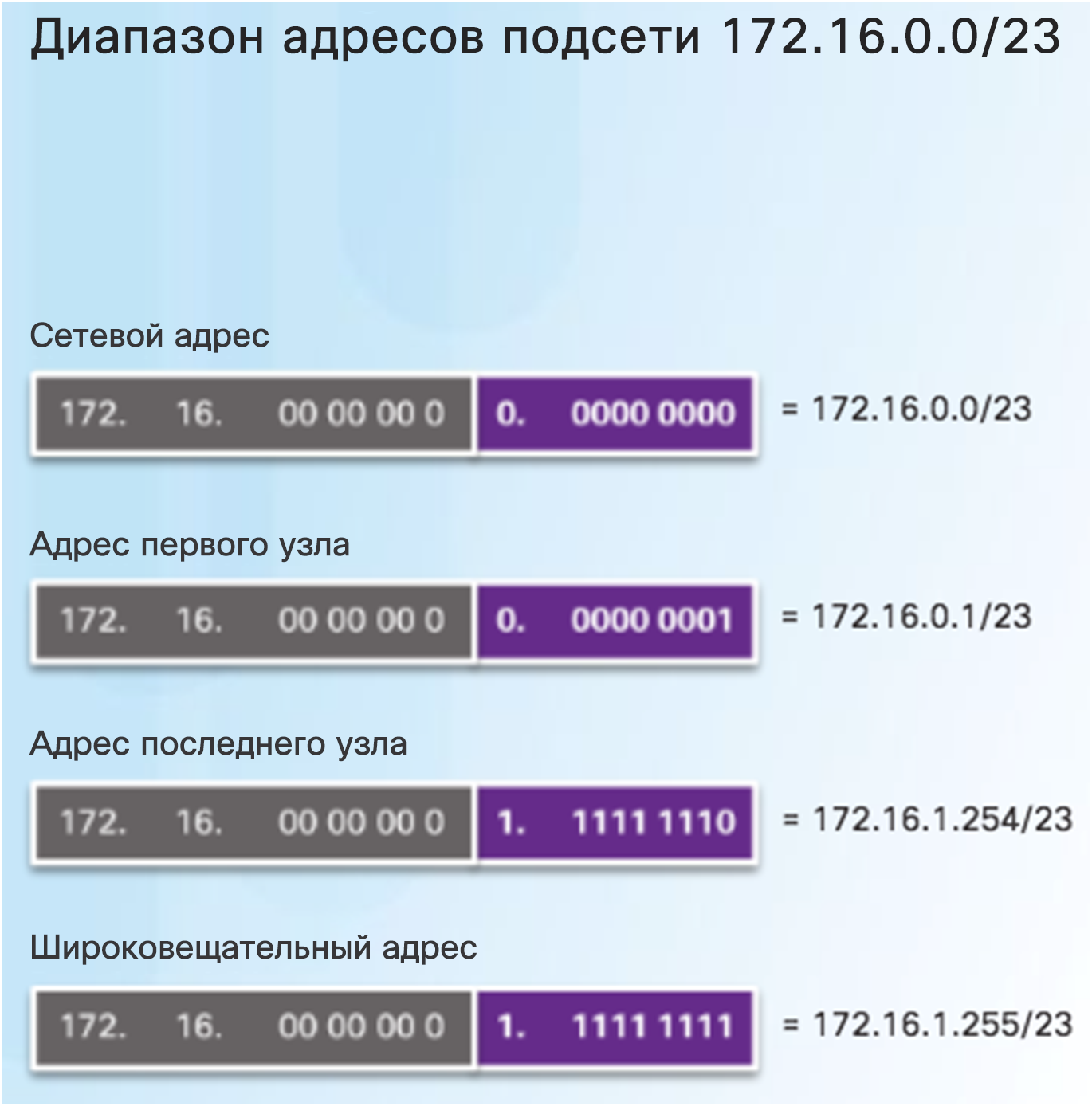 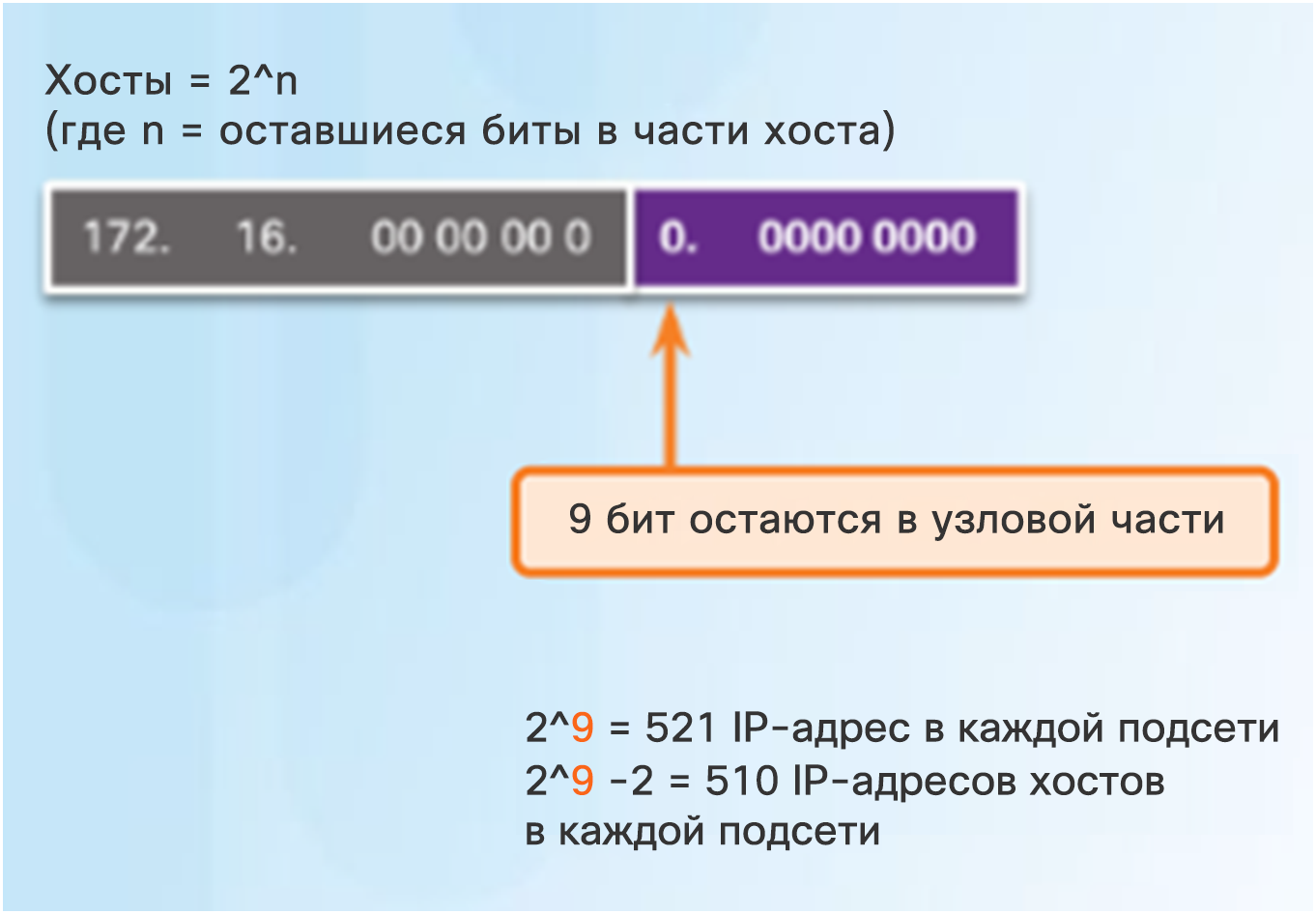 [Speaker Notes: 8.1. Организация подсетей в IPv4-сети
8.1.3. Разделение на подсети сети с префиксами /16 и /8
8.1.3.3. Расчет хостов]
Разделение на подсети сети с префиксами /16 и /8Демонстрационный видеоролик. Создание 100 подсетей одинакового размера
Для корпоративной сети требуется 100 подсетей одинакового размера, начиная с 172.16.0.0/16
Новая маска подсети 
11111111.11111111.11111110.00000000
2^7 = 128 подсетей 
2^9 = 512 хостов в каждой подсети
Магическое число = 2
172.16.0.0 /23
172.16.2.0 /23
172.16.4.0 /23
172.16.6.0 /23
…
172.16.254.0 /23
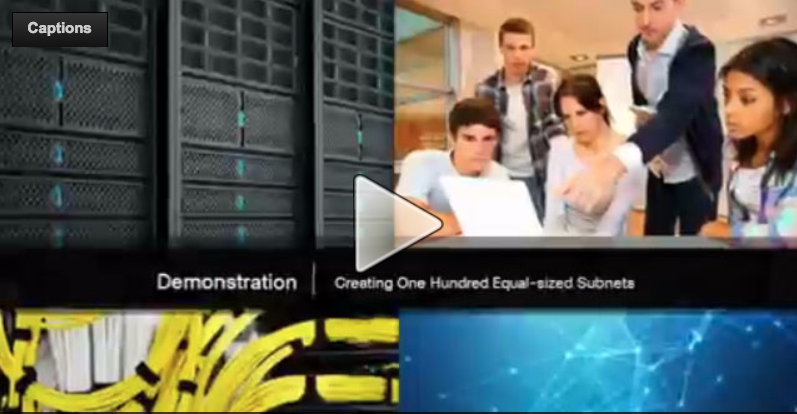 [Speaker Notes: 8.1. Организация подсетей в IPv4-сети
8.1.3. Разделение на подсети сети с префиксами /16 и /8
8.1.3.4. Демонстрационный видеоролик. Создание 100 подсетей одинакового размера]
Разделение на подсети сети с префиксом /16 и /8Создание 1000 подсетей из сети с префиксом /8
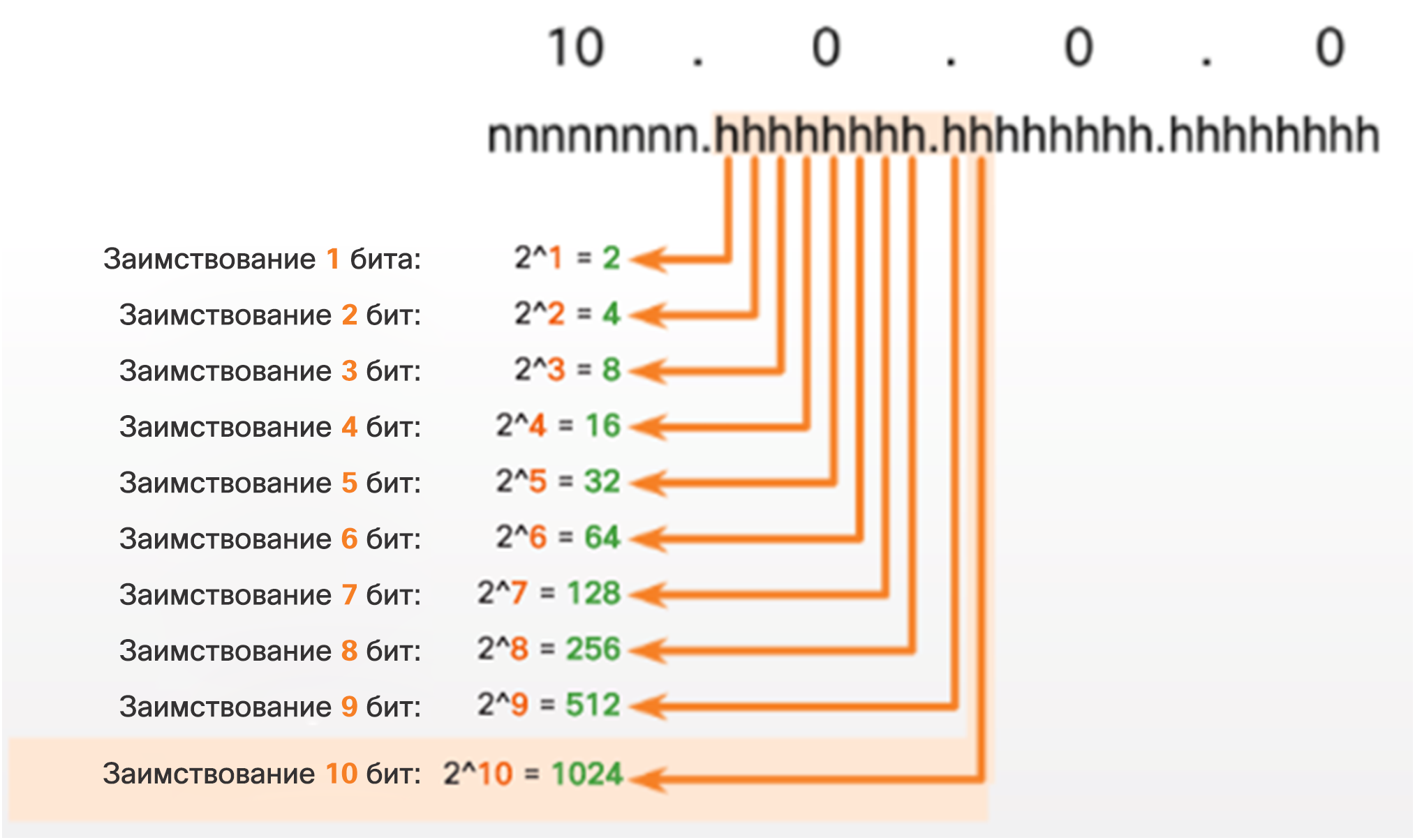 [Speaker Notes: 8.1. Организация подсетей в IPv4-сети
8.1.3. Разделение на подсети сети с префиксами /16 и /8
8.1.3.5. Создание 1000 подсетей из сети с префиксом /8]
Разделение на подсети сети с префиксом /16 и /8Создание 1000 подсетей из сети с префиксом /8 (продолжение)
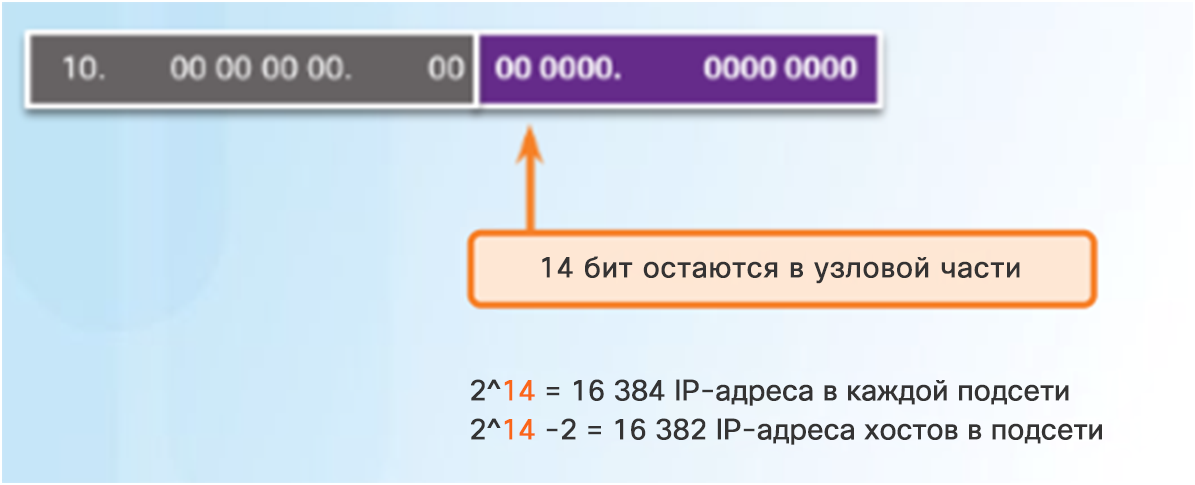 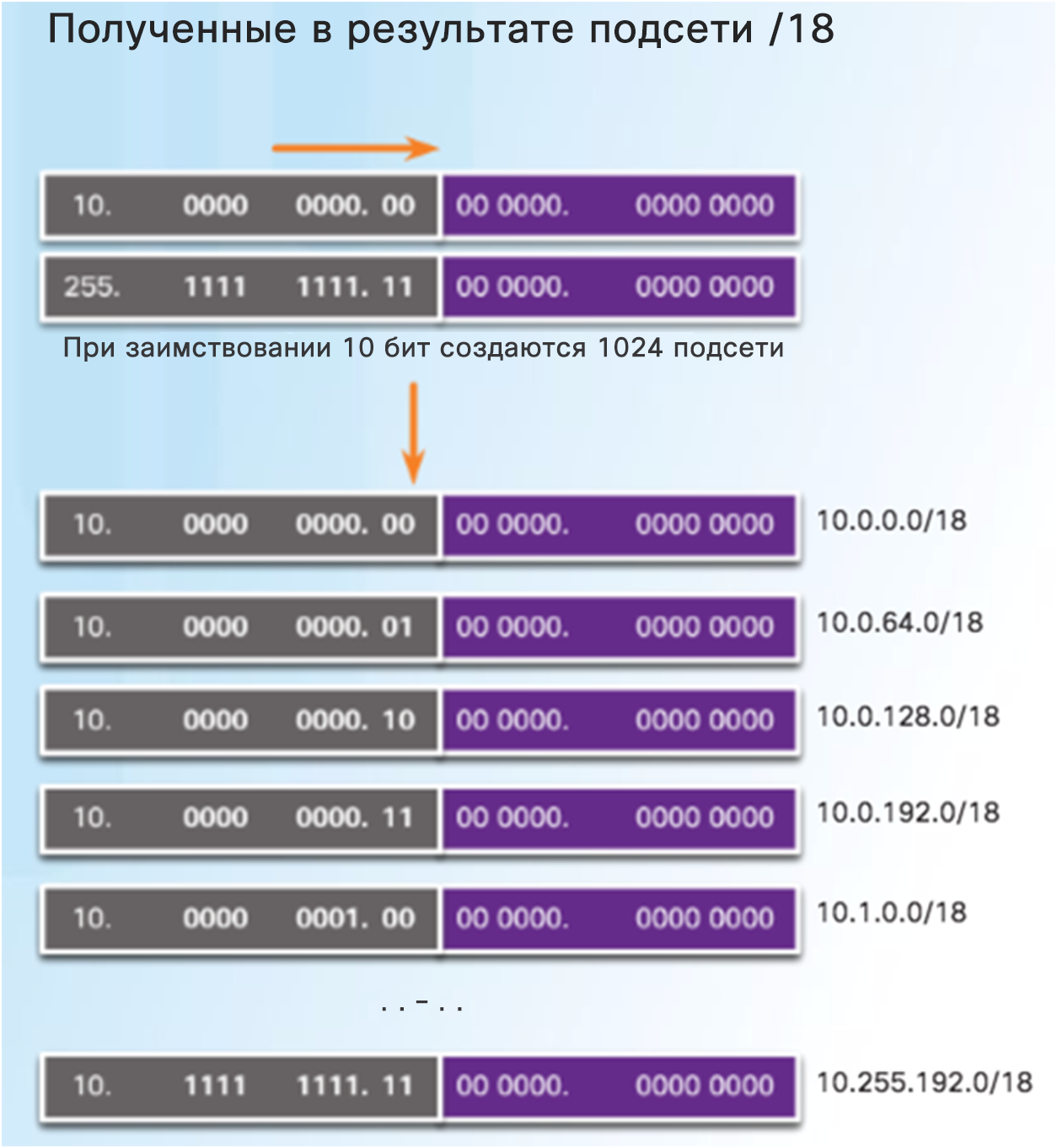 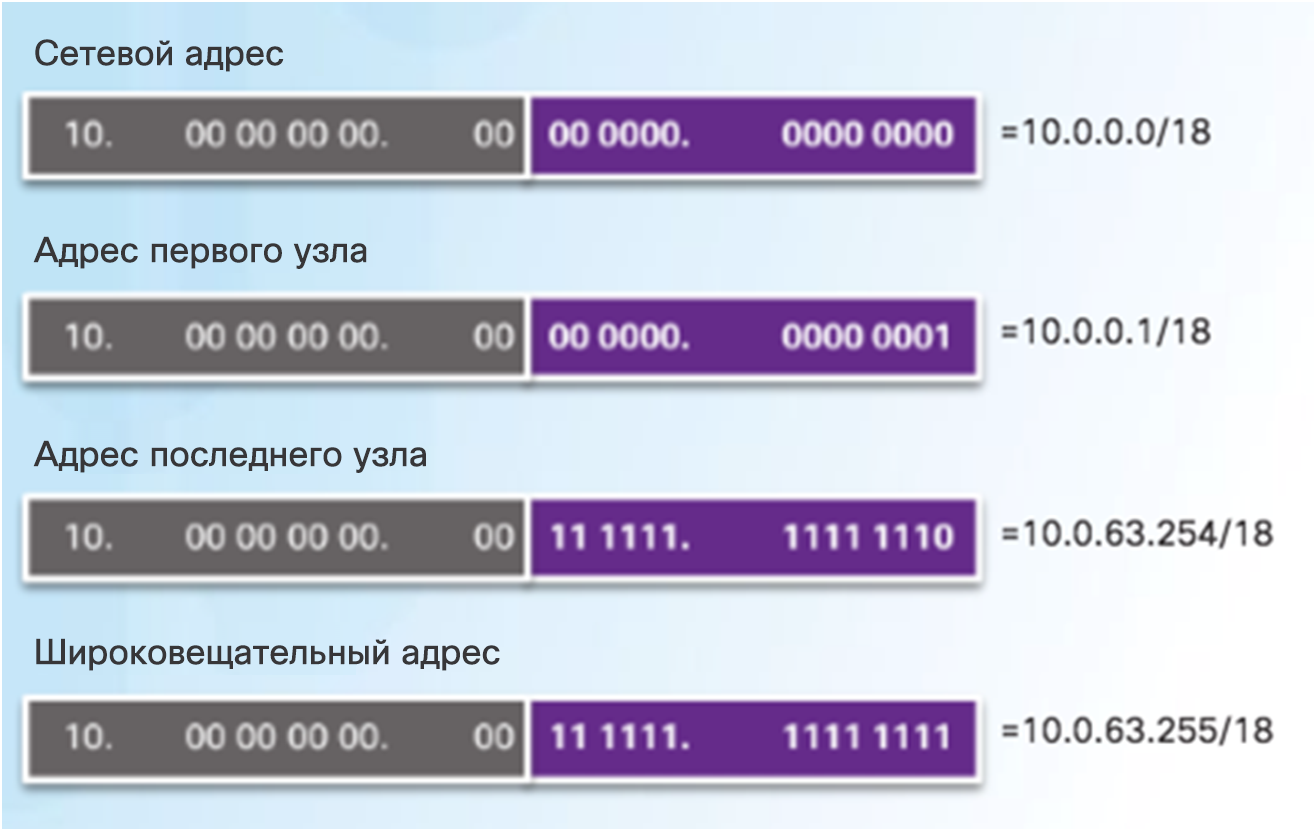 [Speaker Notes: 8.1. Организация подсетей в IPv4-сети
8.1.3. Разделение на подсети сети с префиксами /16 и /8
8.1.3.5. Создание 1000 подсетей из сети с префиксом /8]
Разделение на подсети сети с префиксами /16 и /8Демонстрационный видеоролик. Разделение на подсети с помощью нескольких октетов
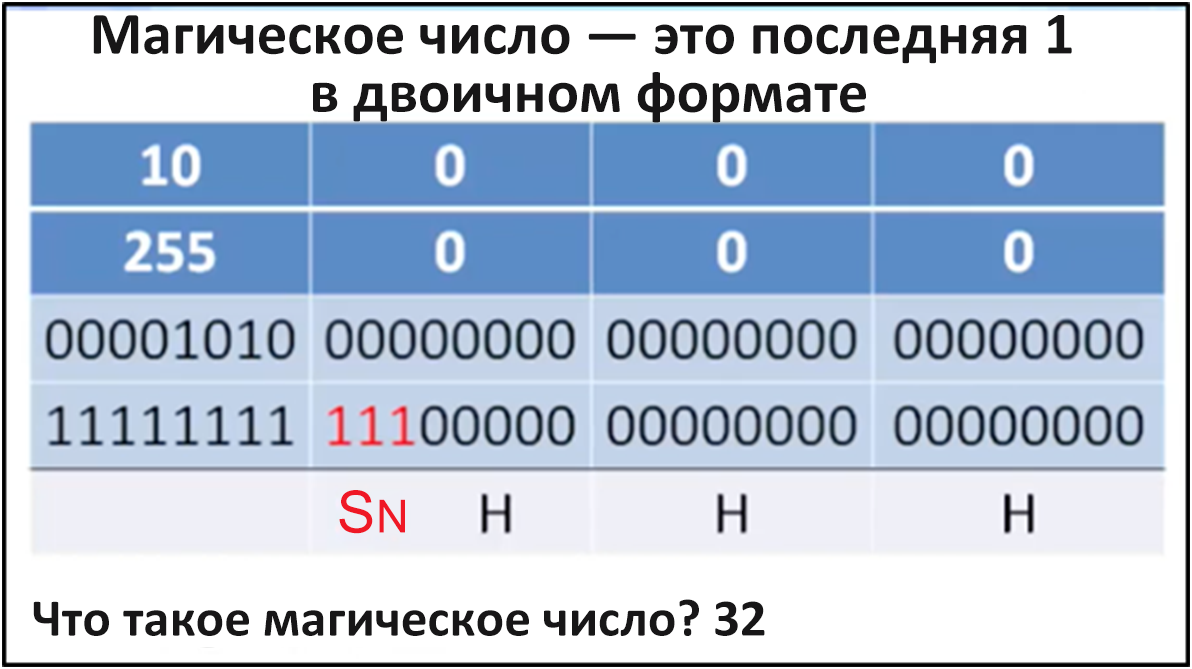 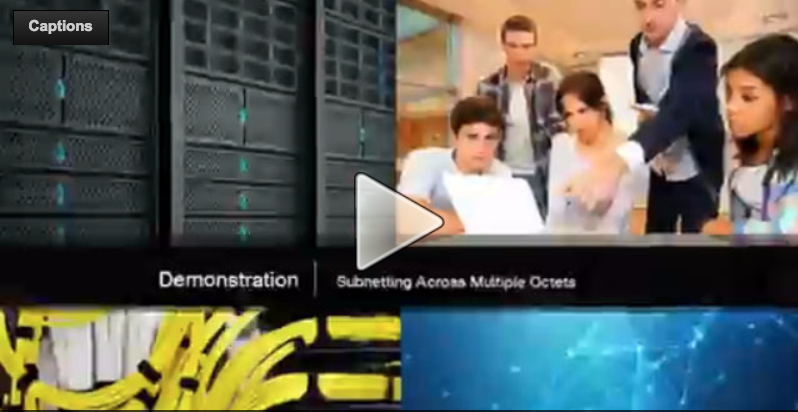 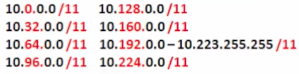 Новая задача: создайте более 300 подсетей одинакового размера с 20 000 хостов в каждой, начиная с 10.0.0.0/8
[Speaker Notes: 8.1. Организация подсетей в IPv4-сети
8.1.3. Разделение на подсети сети с префиксами /16 и /8
8.1.3.6. Демонстрационный видеоролик. Разделение на подсети с помощью нескольких октетов]
Разделение на подсети на основе требованийРазделение на подсети на основе требований к хостам
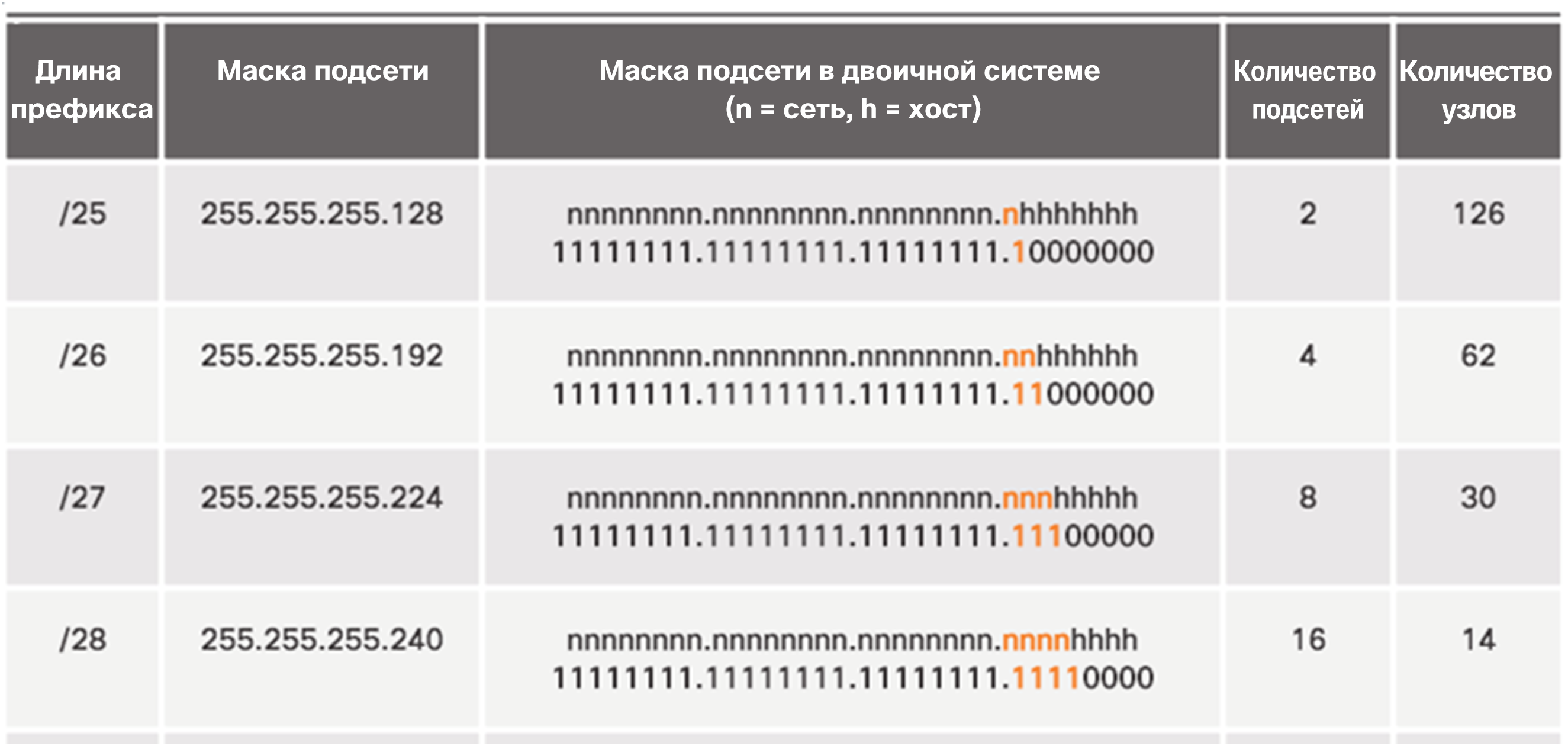 [Speaker Notes: 8.1. Организация подсетей в IPv4-сети
8.1.4. Разделение на подсети на основе требований
8.1.4.1. Разделение на подсети на основе требований к хостам]
Разделение на подсети на основе требованийРазделение на подсети на основе требований к сети
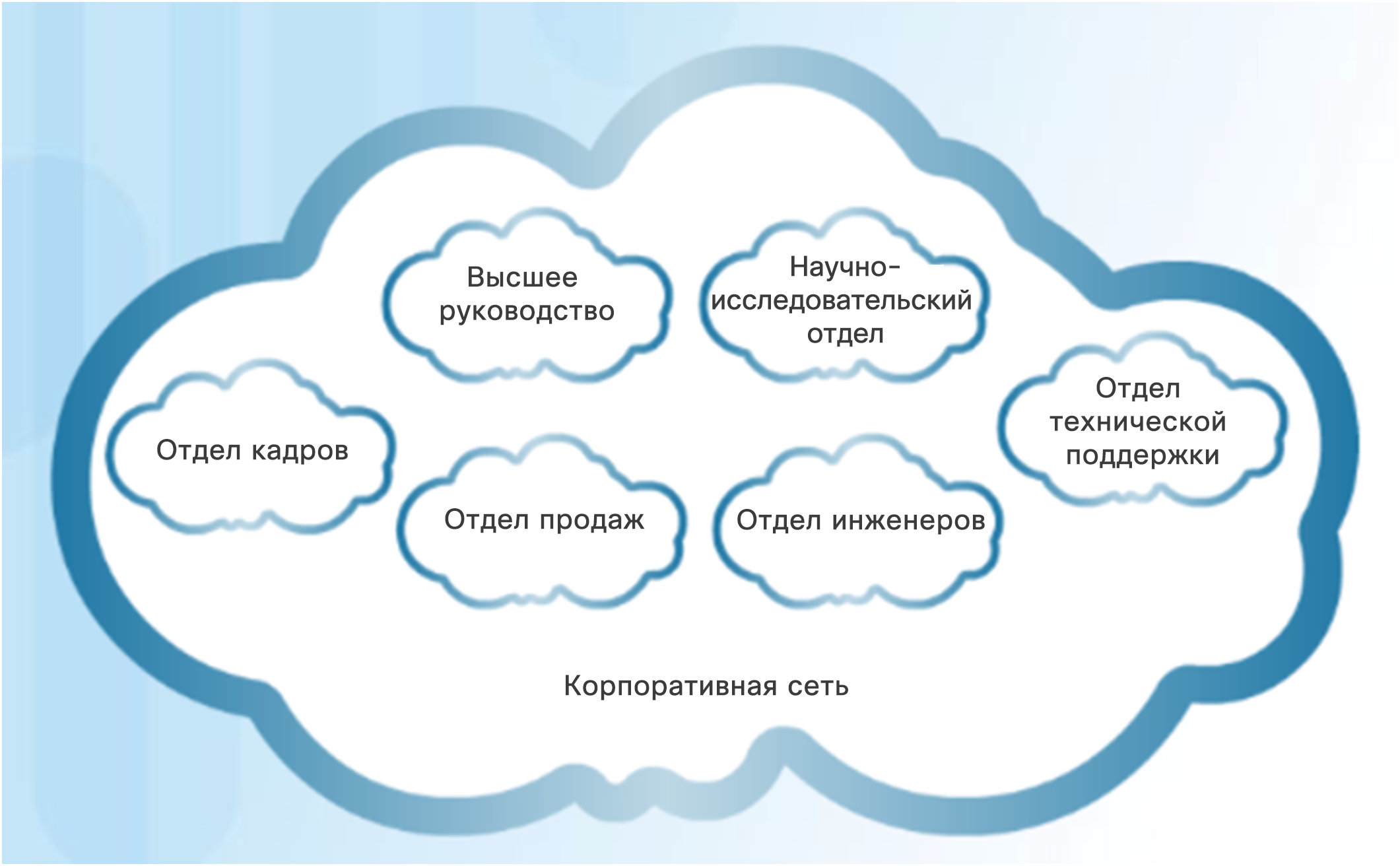 Хост-устройства, используемые сотрудниками в техническом отделе в одной сети и руководством в отдельной сети.
[Speaker Notes: 8.1. Организация подсетей в IPv4-сети
8.1.4. Разделение на подсети на основе требований
8.1.4.2. Разделение на подсети на основе требований к сети]
Разделение на подсети на основе требованийПример требований к сети
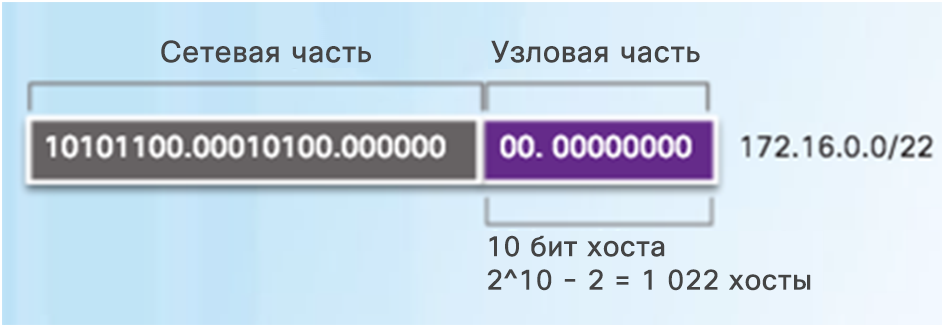 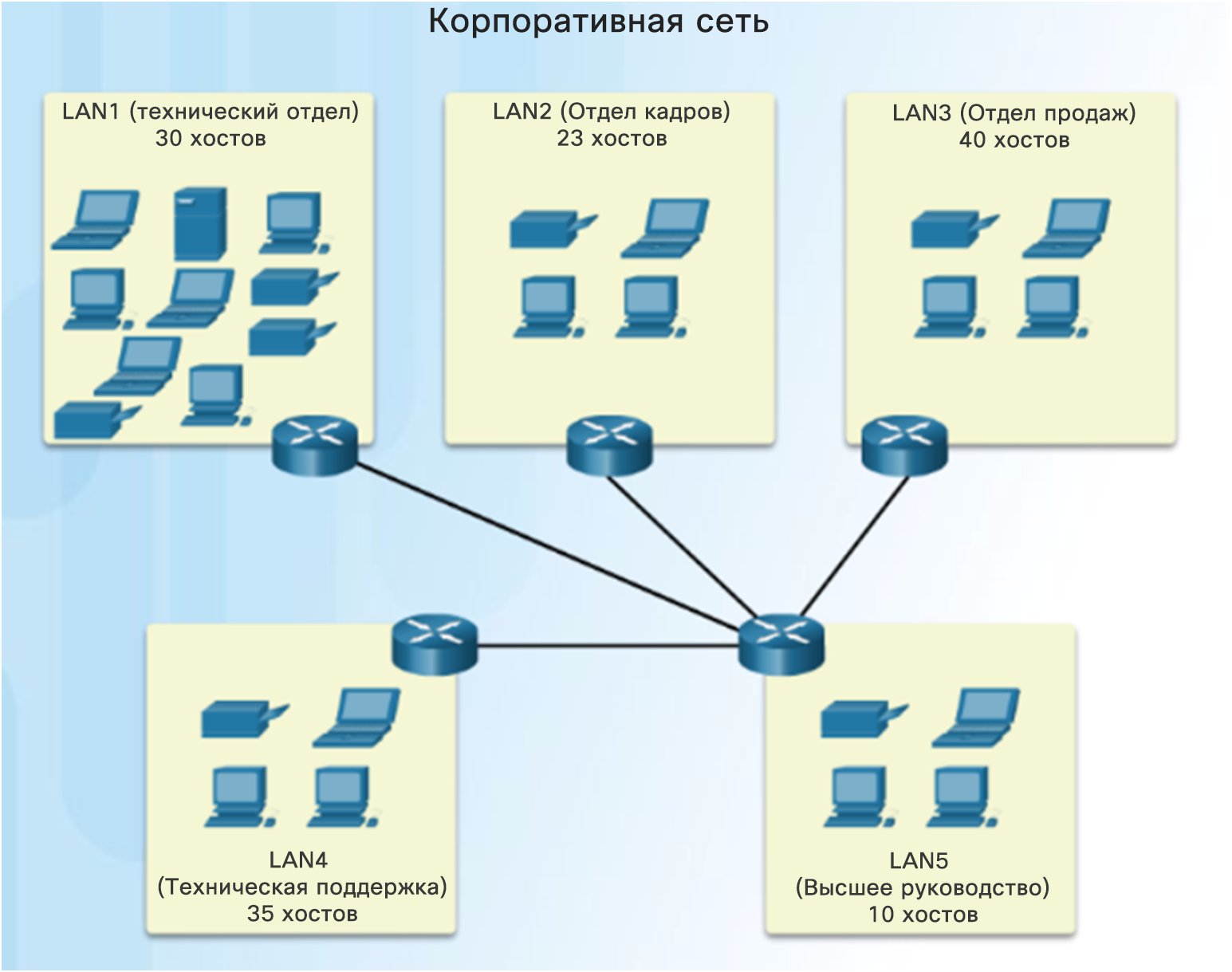 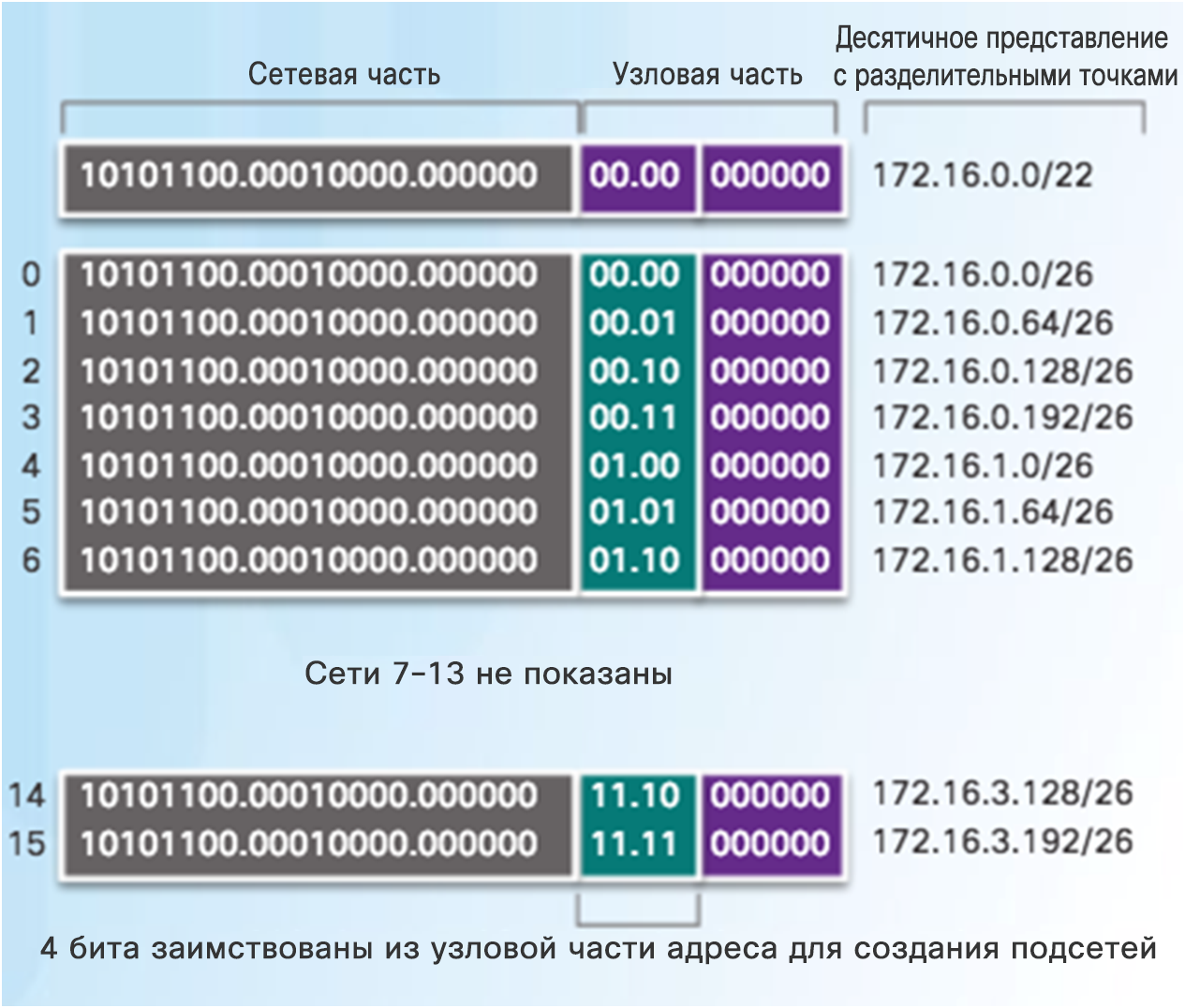 [Speaker Notes: 8.1. Организация подсетей в IPv4-сети
8.1.4. Разделение на подсети на основе требований
8.1.4.3. Пример требований к сети]
Разделение на подсети на основе требованийПример требований к сети (продолжение)
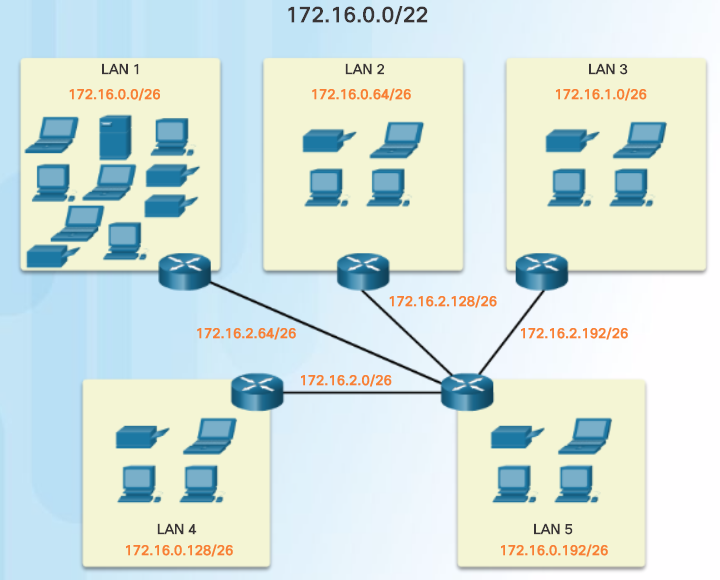 [Speaker Notes: 8.1. Организация подсетей в IPv4-сети
8.1.4. Разделение на подсети на основе требований
8.1.4.3. Пример требований к сети]
Разделение на подсети на основе требованийЛабораторная работа. Расчет подсетей IPv4
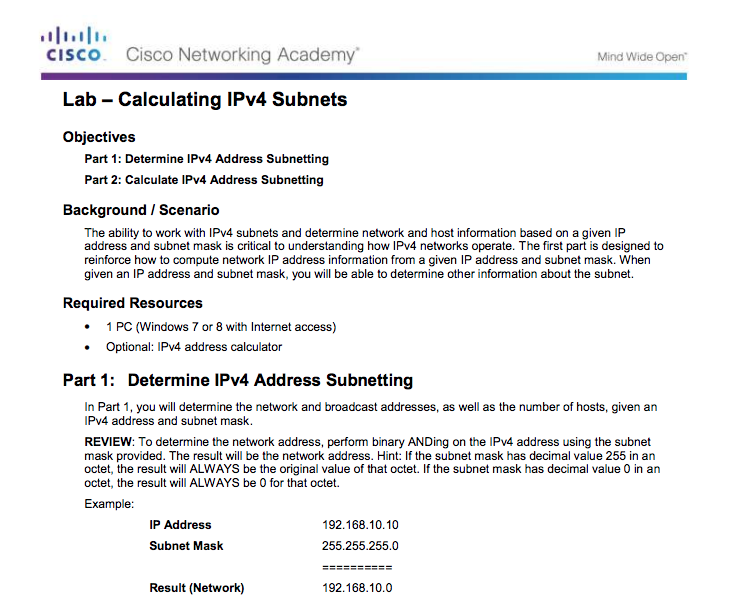 [Speaker Notes: 8.1. Организация подсетей в IPv4-сети
8.1.4. Разделение на подсети на основе требований
8.1.4.6. Лабораторная работа. Расчет подсетей IPv4]
Разделение на подсети на основе требованийPacket Tracer. Разделение на подсети. Сценарий
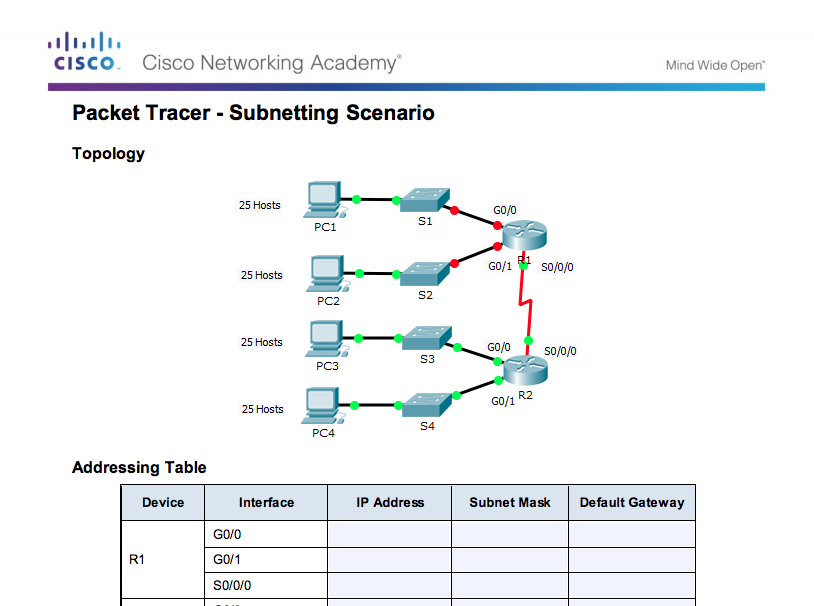 [Speaker Notes: 8.1. Организация подсетей в IPv4-сети
8.1.4. Разделение на подсети на основе требований
8.1.4.7. Packet Tracer. Разделение на подсети. Сценарий]
Разделение на подсети на основе требованийЛабораторная работа. Разработка и внедрение схемы адресации разделенной на подсети IPv4-сети
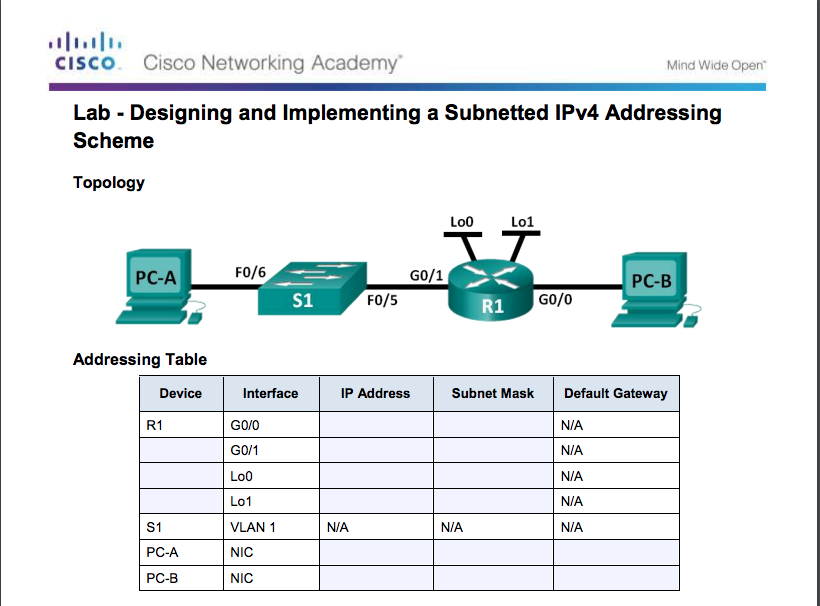 [Speaker Notes: 8.1. Организация подсетей в IPv4-сети
8.1.4. Разделение на подсети на основе требований
8.1.4.8. Лабораторная работа. Разработка и внедрение схемы адресации разделенной на подсети IPv4-сети]
Преимущества использования масок подсети переменной длиныПри традиционном разделении на подсети адреса растрачиваются впустую
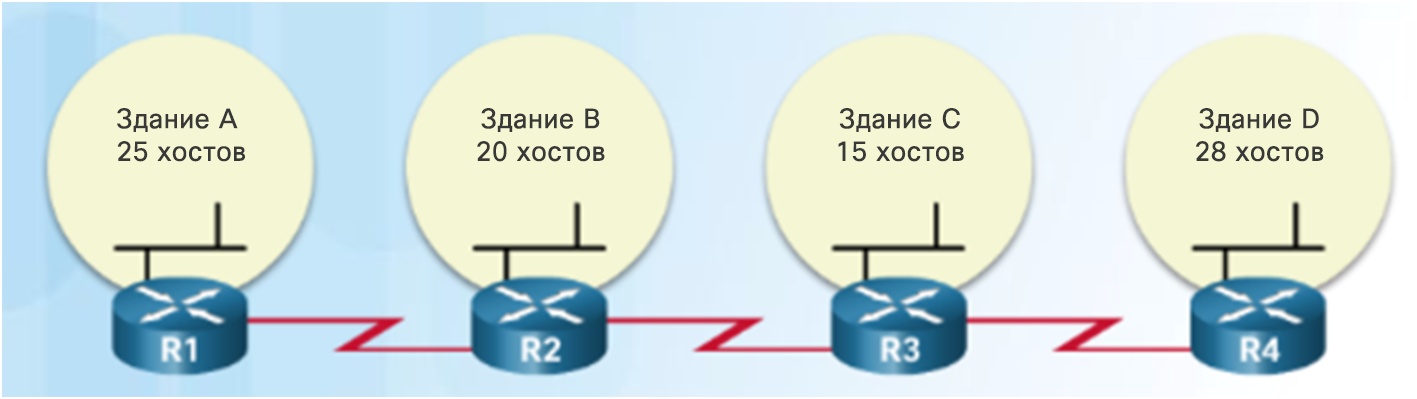 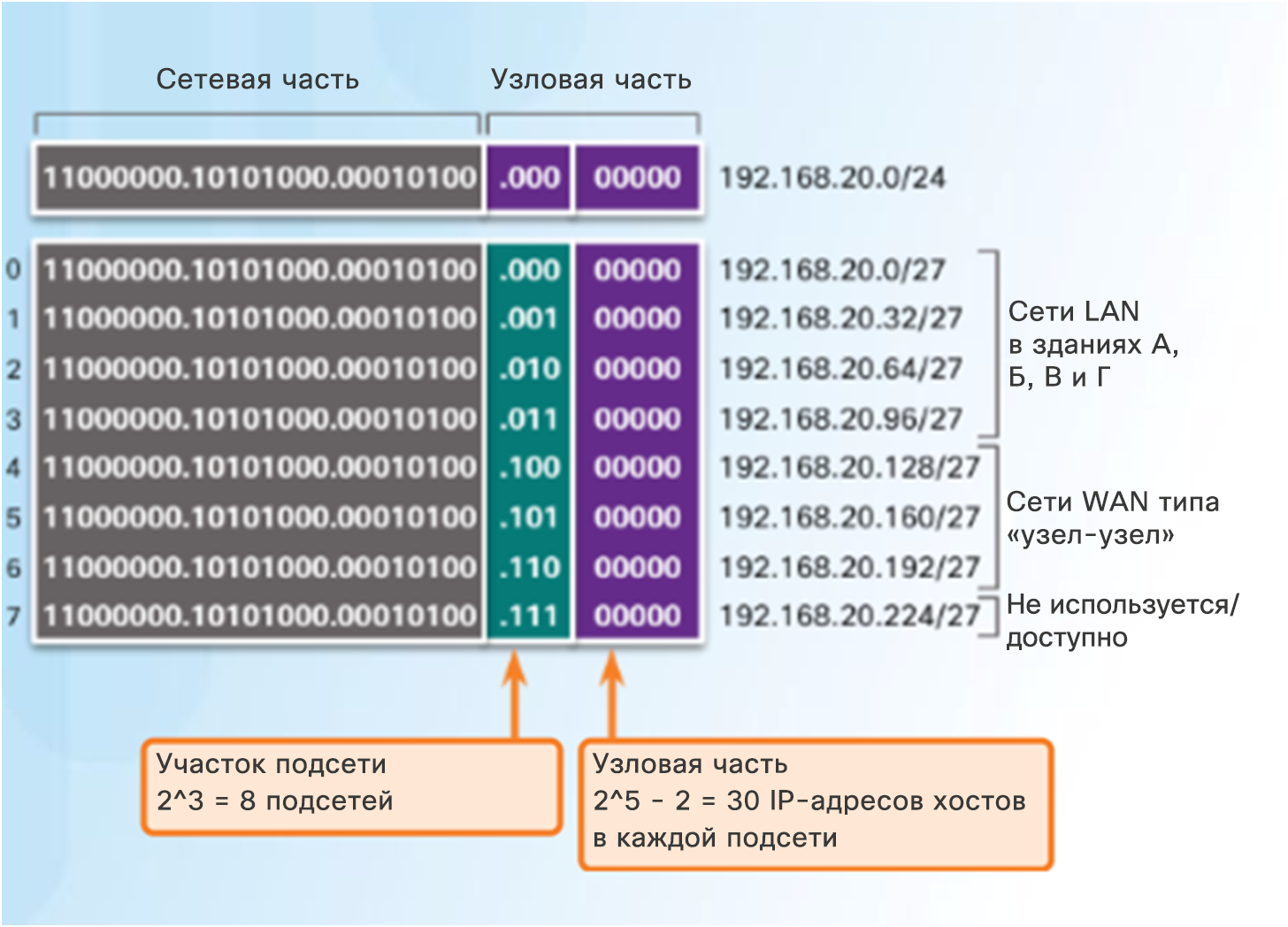 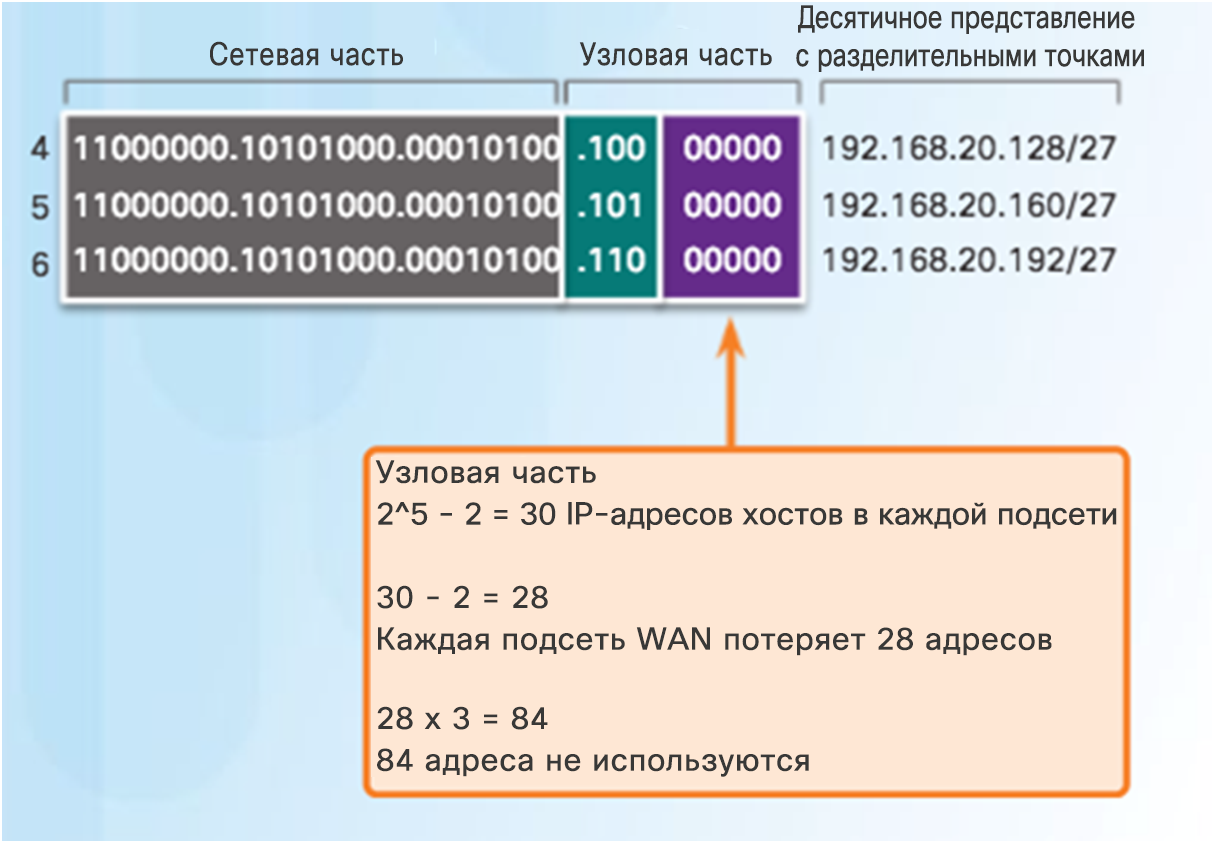 [Speaker Notes: 8.1. Организация подсетей в IPv4-сети
8.1.5. Преимущества использования маски подсети переменной длины
8.1.5.1. При традиционном разделении на подсети адреса растрачиваются впустую]
Преимущества использования маски подсети переменной длиныМаски подсети переменной длины (VLSM)
Традиционная архитектура
Подсети различного размера
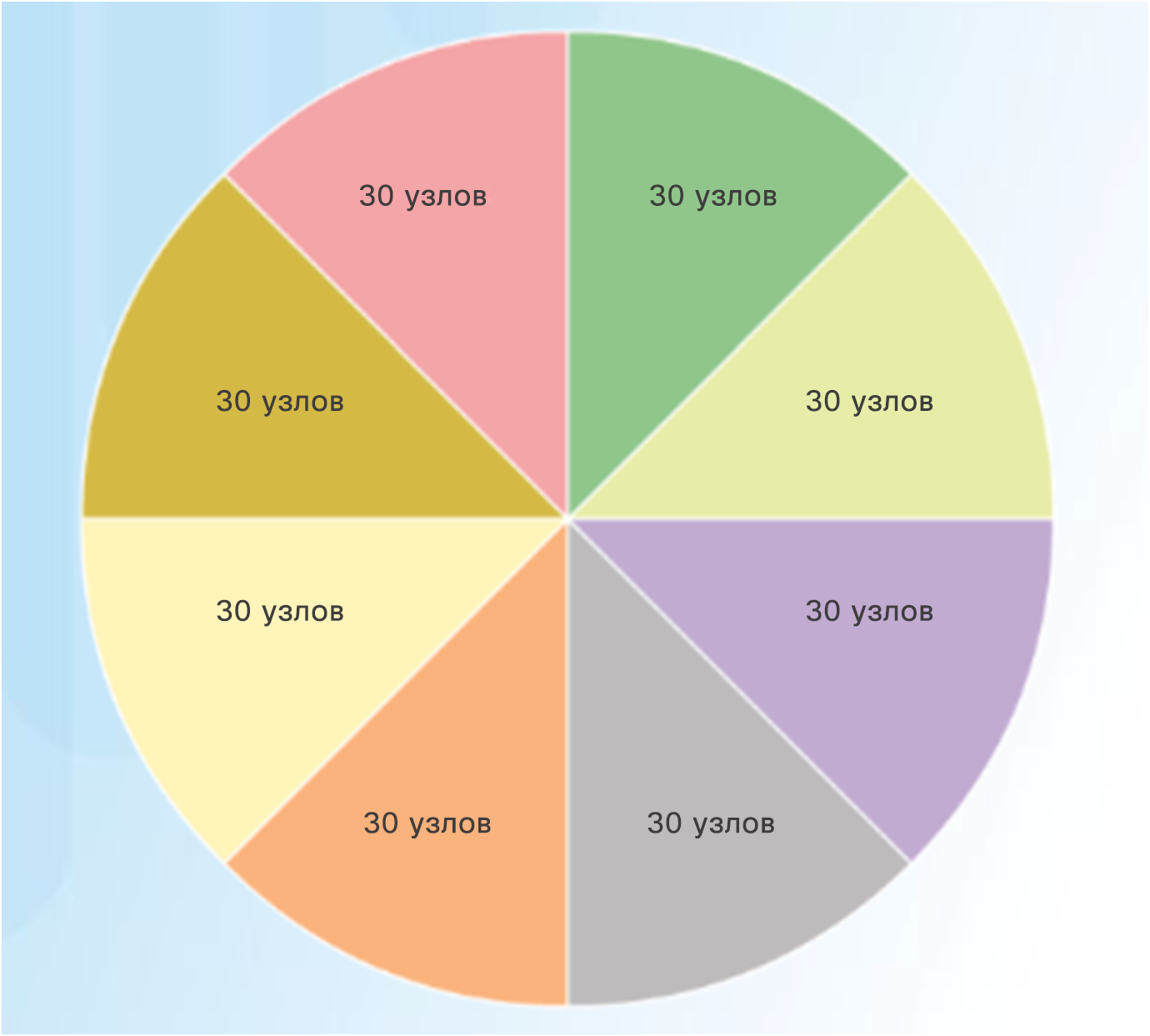 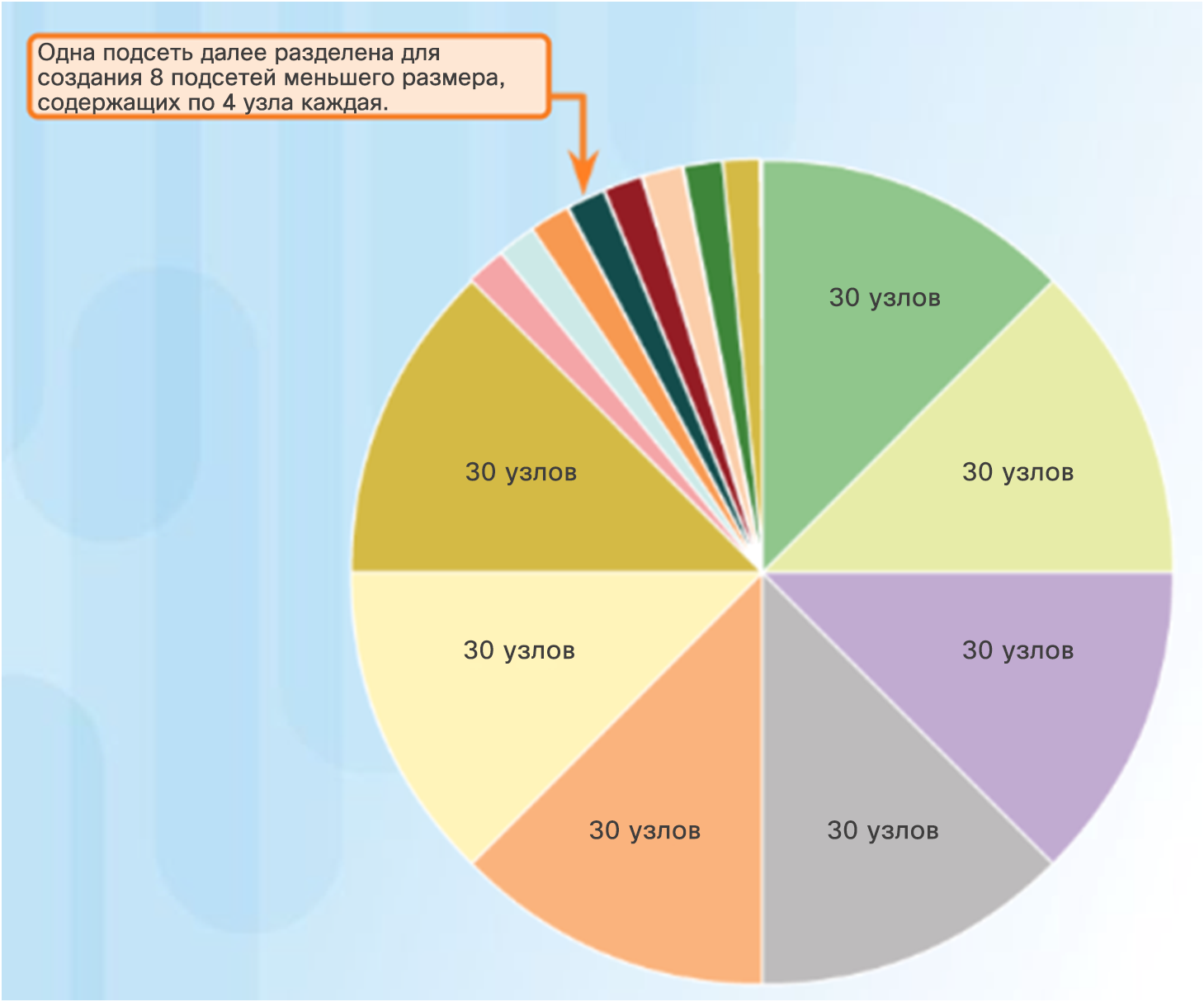 [Speaker Notes: 8.1. Организация подсетей в IPv4-сети
8.1.5. Преимущества использования маски подсети переменной длины
8.1.5.2. Маски подсети переменной длины (VLSM)]
Преимущества использования маски подсети переменной длиныБазовая модель VLSM
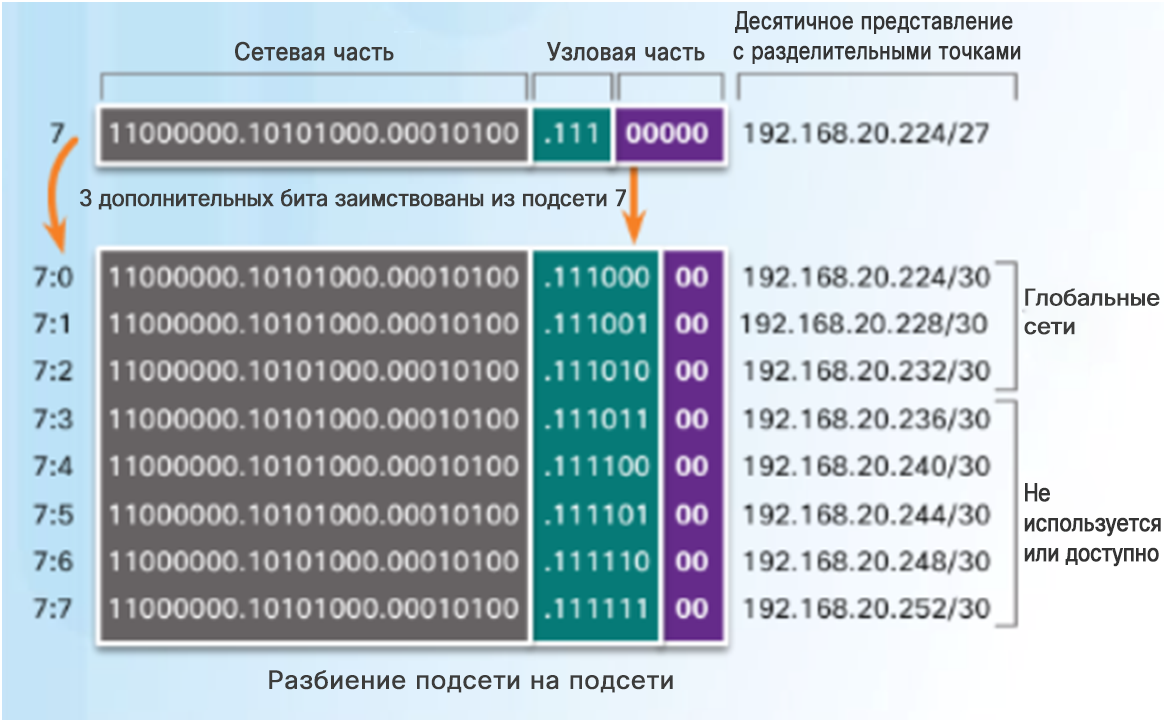 Базовое разделение на подсети
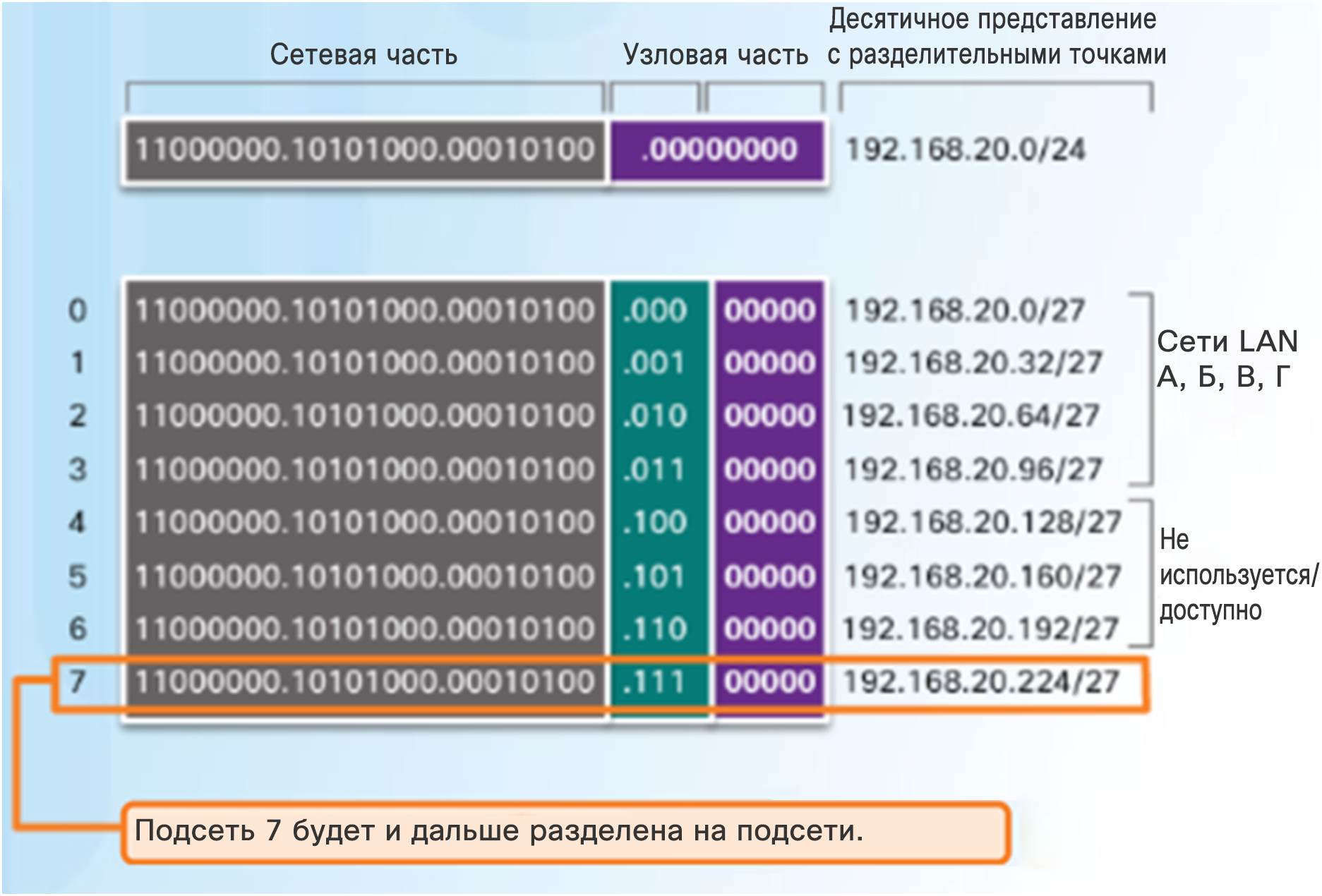 [Speaker Notes: 8.1. Организация подсетей в IPv4-сети
8.1.5. Преимущества использования маски подсети переменной длины
8.1.5.3. Базовая модель VLSM]
Преимущества использования маски подсети переменной длиныДемонстрационный видеоролик. Базовая модель VLSM
Базовая модель VLSM
Подсети не обязательно должны иметь одинаковый размер, если диапазоны их адресов не перекрываются.
При создании подсетей проще начинать с более крупных.
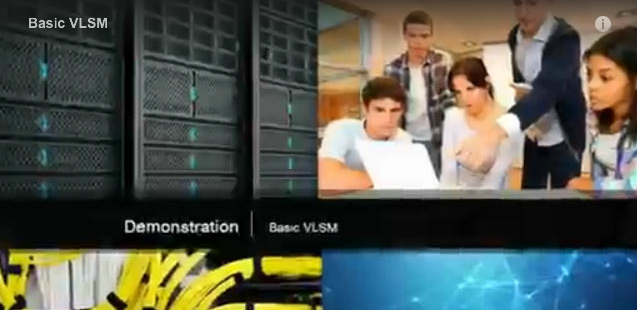 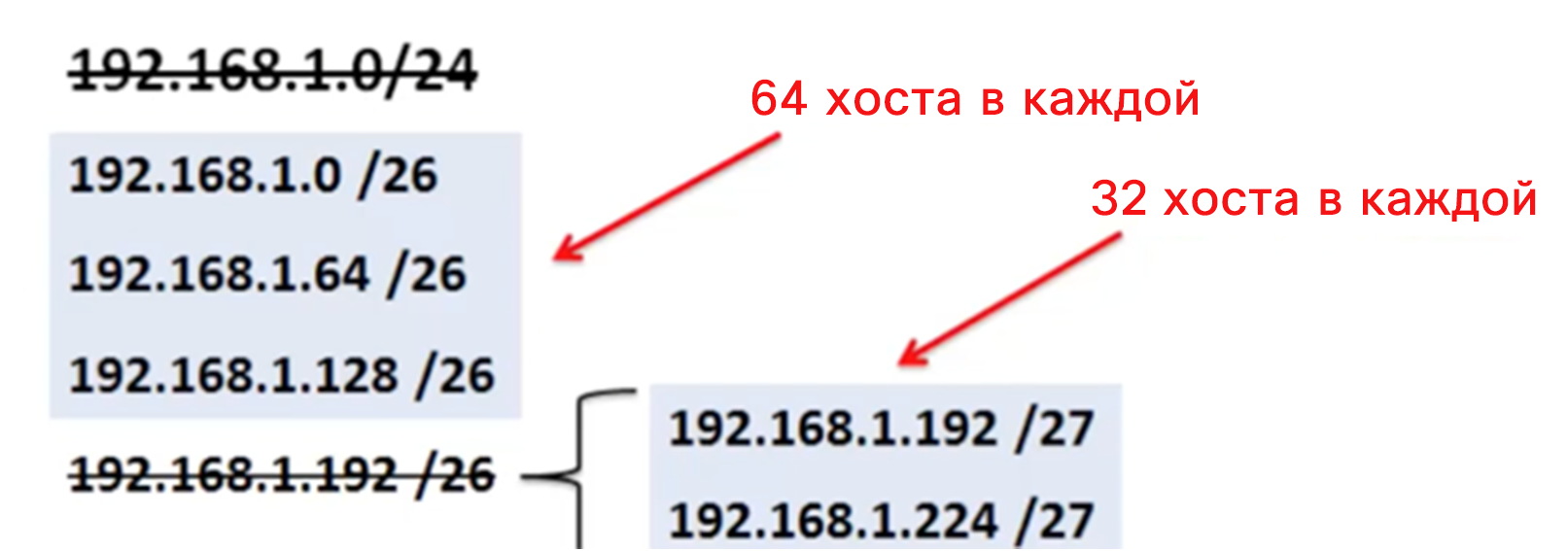 [Speaker Notes: 8.1. Организация подсетей в IPv4-сети
8.1.5. Преимущества использования маски подсети переменной длины
8.1.5.4. Демонстрационный видеоролик. Основные сведения о VLSM]
Преимущества использования маски подсети переменной длиныПрактическое использование VLSM
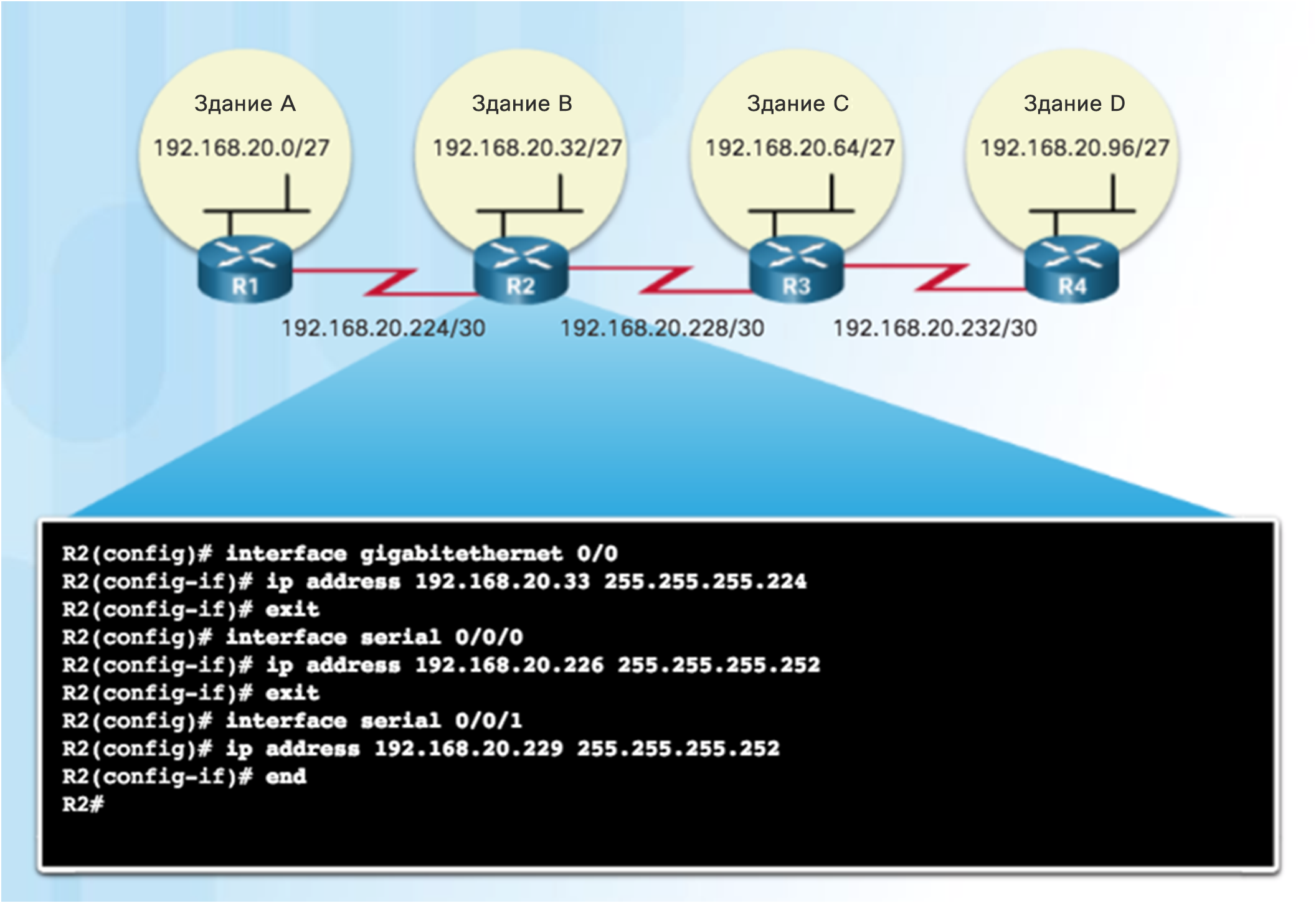 [Speaker Notes: 8.1. Организация подсетей в IPv4-сети
8.1.5. Преимущества использования маски подсети переменной длины
8.1.5.5. Практическое использование VLSM]
Преимущества использования маски подсети переменной длиныСхема VLSM
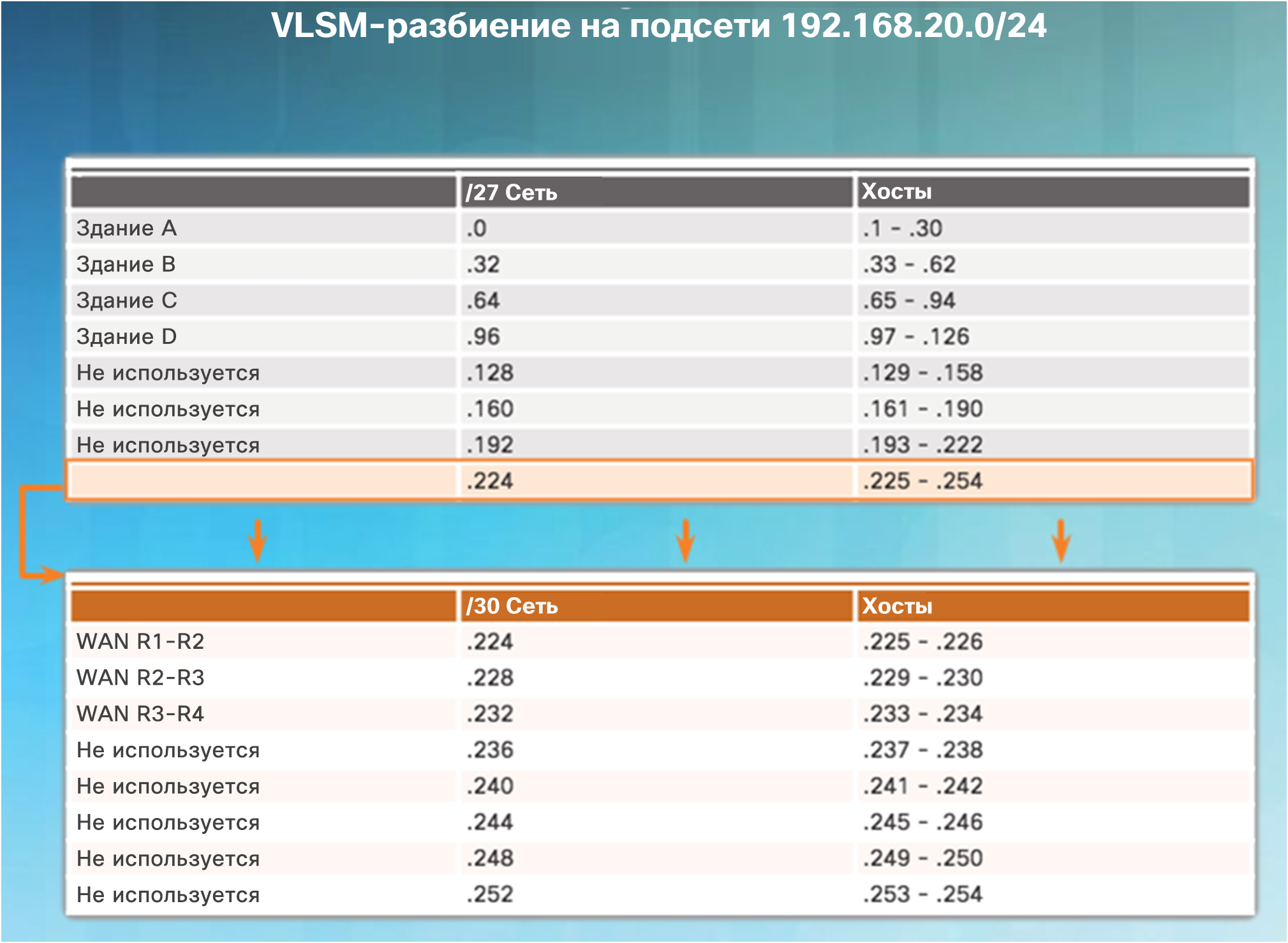 [Speaker Notes: 8.1. Организация подсетей в IPv4-сети
8.1.5. Преимущества использования маски подсети переменной длины
8.1.5.6. Схема VLSM]
Преимущества использования маски подсети переменной длиныДемонстрационный видеоролик. Пример VLSM
Сеть 172.16.0.0 /23 создает следующие подсети: 
1 сеть на 200 хостов — 256
1 сеть на 100 хостов — 128
1 сеть на 50 хостов — 64
1 сеть на 25 хостов — 32
1 сеть на 10 хостов — 16
4 двухточечные сети по 2 хоста в каждой — 4 x 4 = 16
/23 = 2^9 хостов = 512
256+128+64+32+16+16 = необходимо 512 хостов
Диапазон адресов 172.16.0.0–172.16.1.255
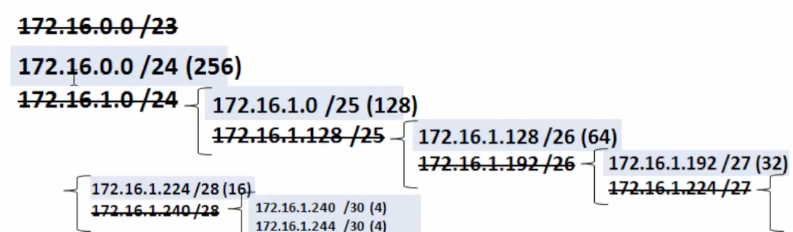 172.16.1.248 /30 (4)
172.16.1.252 /30 (4)
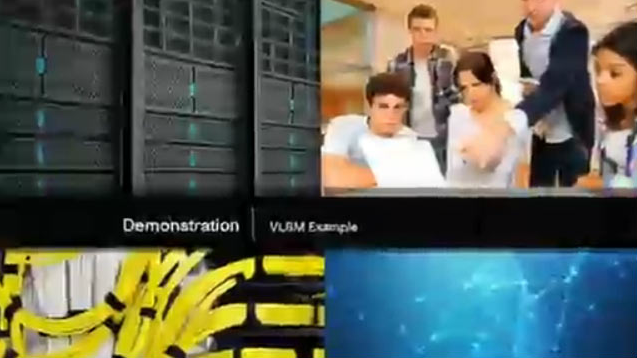 [Speaker Notes: 8.1. Организация подсетей в IPv4-сети
8.1.5. Преимущества использования маски подсети переменной длины
8.1.5.7. Демонстрационный видеоролик. Пример VLSM]
8.2. Схемы адресации
[Speaker Notes: 8. Разделение сетей IP на подсети
8.2. Схемы адресации]
Структурированное проектированиеПланирование адресации сети
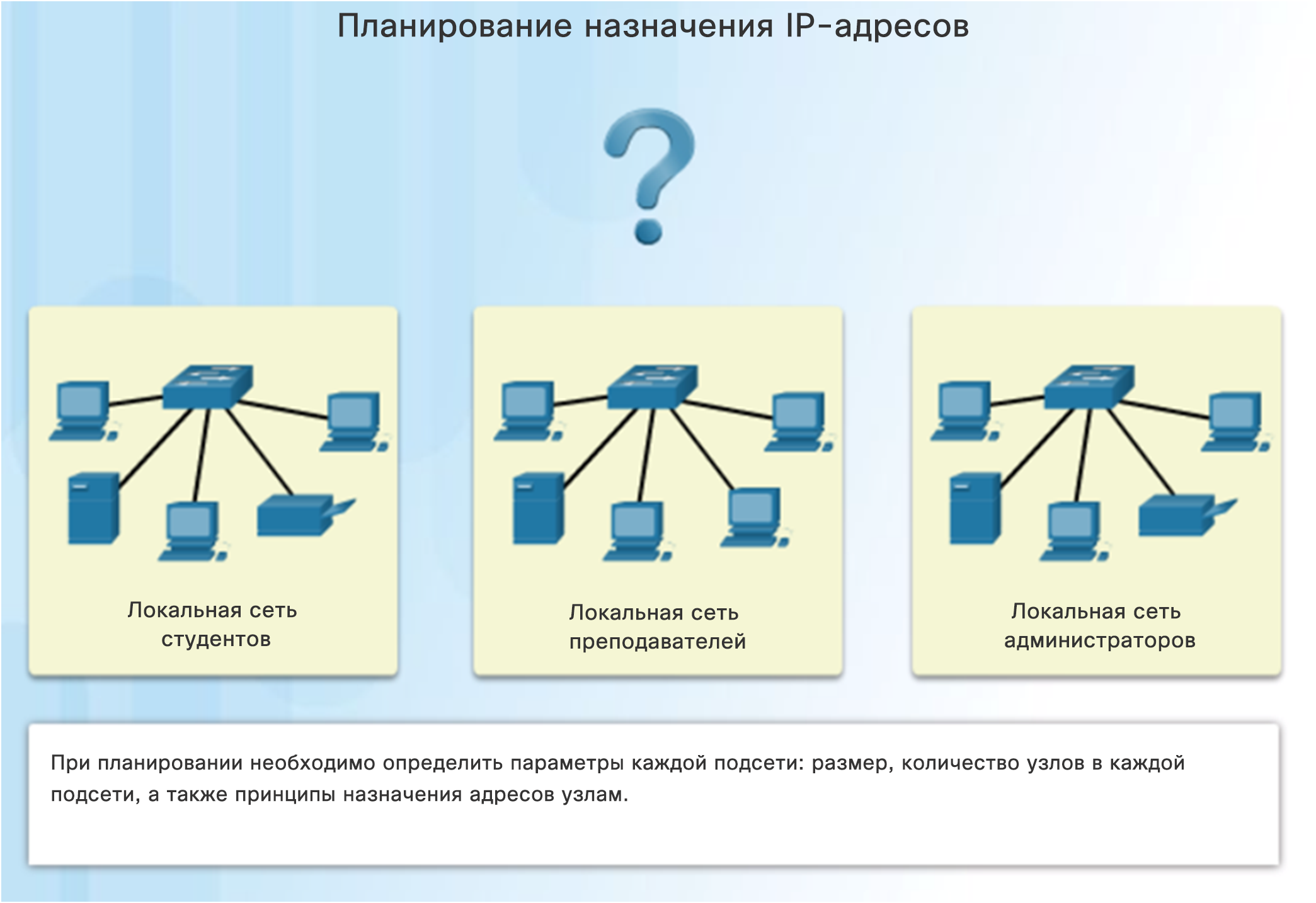 [Speaker Notes: 8.2. Схемы адресации
8.2.1. Структурированное проектирование
8.2.1.1. Планирование сетевых адресов]
Структурированное проектированиеПланирование выделения адресов в сети
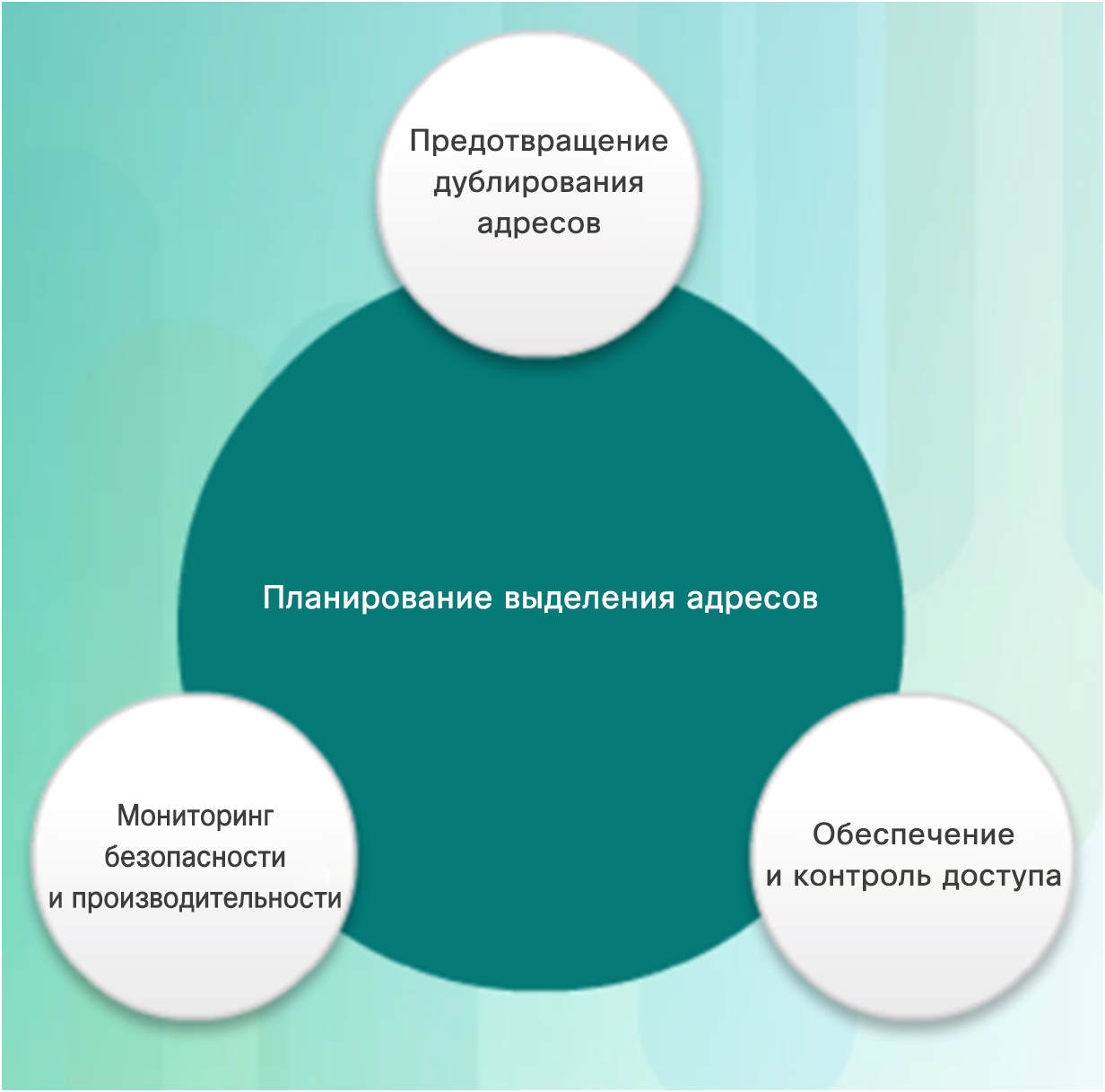 Каждый хост в пределах сети организации должен иметь уникальный адрес. 
Необходимо надлежащее планирование и документация.
Необходимо обеспечить и контролировать доступ к серверам с внутренних и внешних хостов. 
Назначенный серверу статический адрес уровня 3 можно использовать для управления доступом к этому серверу.
В рамках мониторинга безопасности и производительности узлов сетевой трафик анализируется на наличие IP-адресов источника, которые генерируют или получают большое число пакетов.
[Speaker Notes: 8.2. Схемы адресации
8.2.1. Структурированное проектирование
8.2.1.2. Планирование выделения адресов в сети]
Структурированное проектированиеПрисвоение адресов устройствам
Устройства, которым необходимы адреса: 
Клиентские устройства конечных пользователей 
Можно настроить на использование DHCP, чтобы сэкономить время и избежать ошибок при настройке вручную.
Для изменения схемы разделения на подсети требуется перенастройка сервера DHCP. Клиенты IPv6 используют DHCPv6 или SLAAC.
Серверы
Настраиваются с использованием статических адресов. 
Частные адреса преобразуются в публичные адреса, если доступны из Интернета.
Промежуточные устройства
Настраиваются статические адреса для удаленного управления.
Шлюз
Интерфейс маршрутизатора, используемый для выхода из сети.
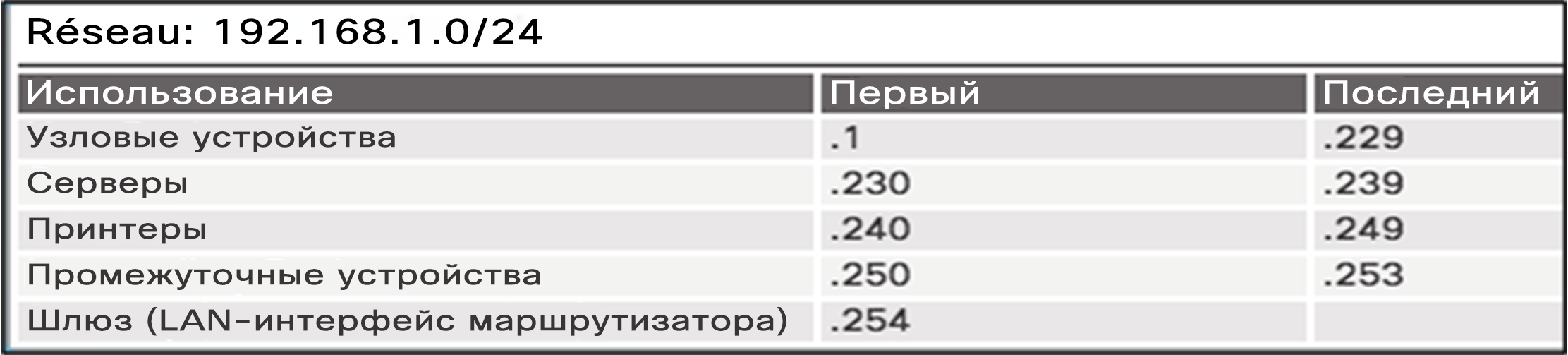 [Speaker Notes: 8.2. Схемы адресации
8.2.1. Структурированное проектирование
8.2.1.3. Присвоение адресов устройствам]
Структурированное проектированиеPacket Tracer. Разработка и реализация схемы адресации VLSM
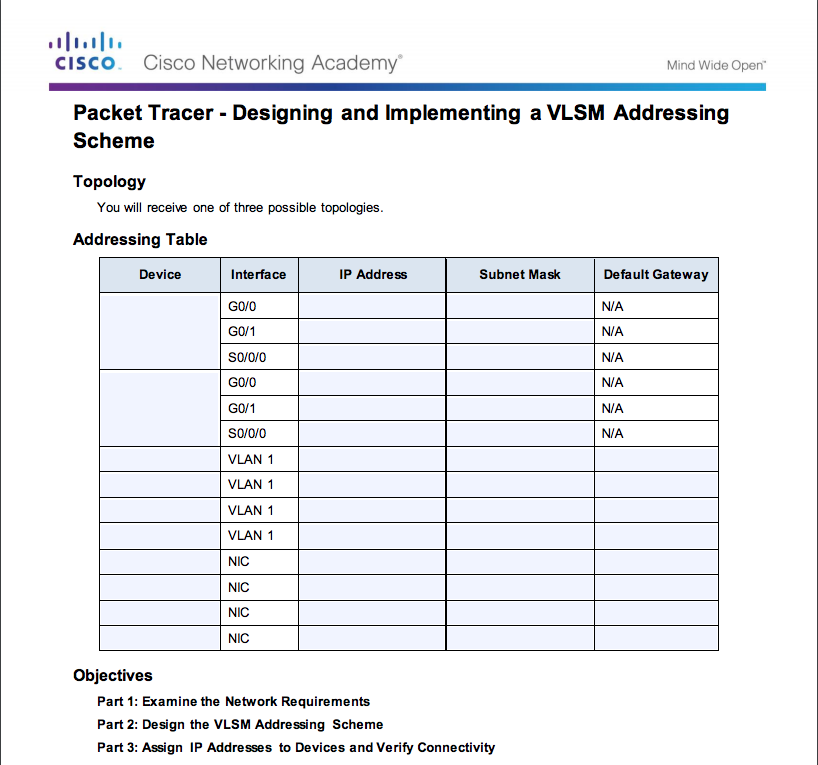 [Speaker Notes: 8.2. Схемы адресации
8.2.1. Структурированное проектирование
8.2.1.4. Packet Tracer. Разработка и реализация схемы адресации VLSM]
Структурированное проектированиеЛабораторная работа. Разработка и реализация схемы адресации VLSM
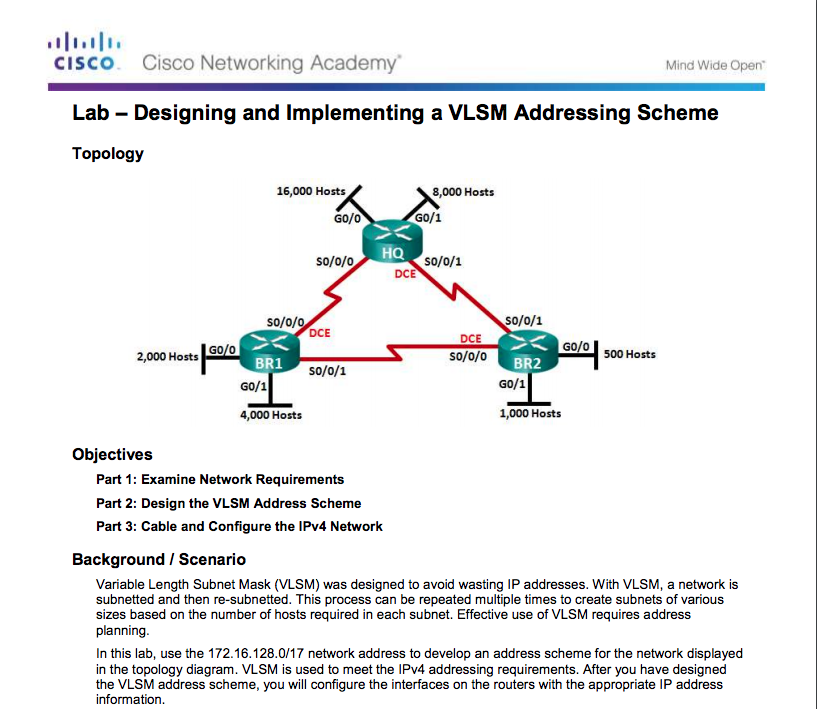 [Speaker Notes: 8.2. Схемы адресации
8.2.1. Структурированное проектирование
8.2.1.5. Лабораторная работа. Разработка и реализация схемы адресации VLSM]
8.3. Особенности проектирования IPv6-сети
[Speaker Notes: 8. Разделение сетей IP на подсети
8.3. Рекомендации по проектированию сетей IPv6]
Разделение на подсети IPv6-сетиГлобальный индивидуальный адрес IPv6
Разбиение на подсети IPv6 не предполагает экономии адресного пространства.
Целью разбиения IPv6-сети на подсети является создание иерархии адресов на основе количества необходимых подсетей.
IPv6-адрес типа link-local никогда не разбивается на подсети. 
Глобальный индивидуальный адрес IPv6 может быть разбит на подсети.
Глобальный индивидуальный адрес IPv6 обычно содержит глобальный префикс маршрутизации /48, 16-битный идентификатор подсети и 64-битный идентификатор интерфейса.
Структура
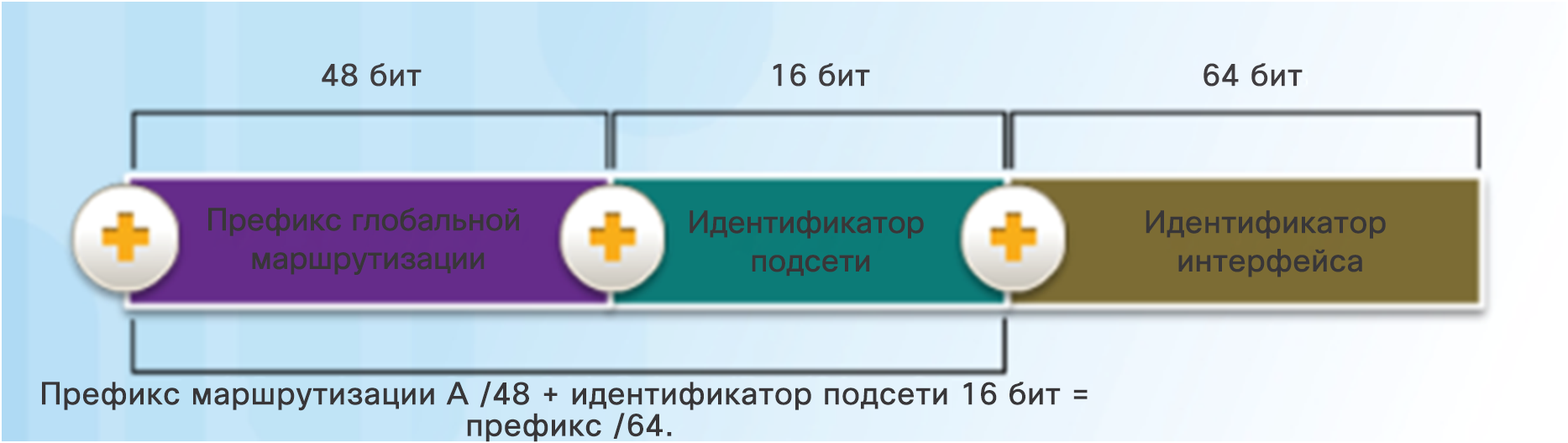 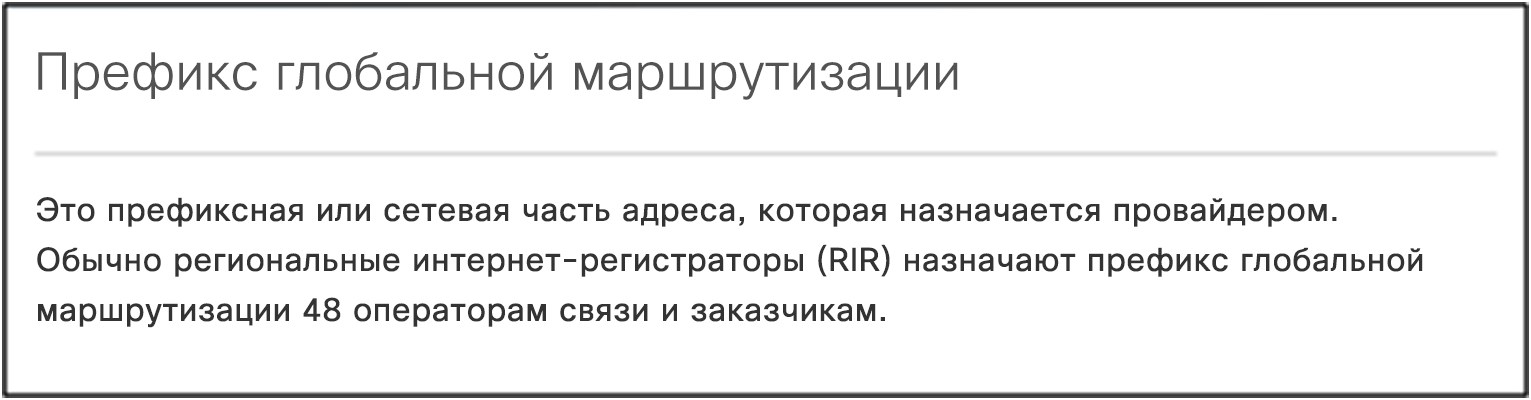 [Speaker Notes: 8.3. Рекомендации по проектированию сетей IPv6
8.3.1. Организация подсетей в IPv6-сети
8.3.1.1. Глобальный индивидуальный адрес IPv6]
Разделение на подсети IPv6-сетиРазделение на подсети с использованием идентификатора подсети
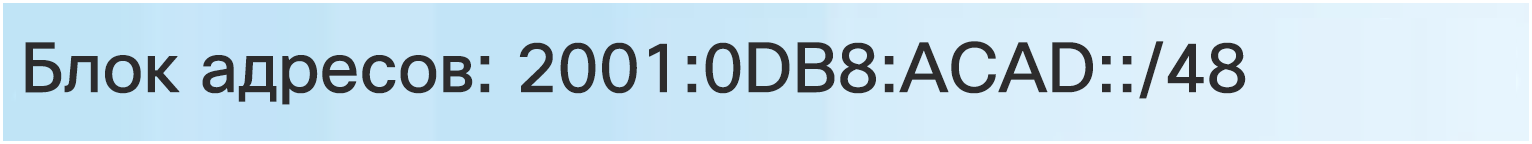 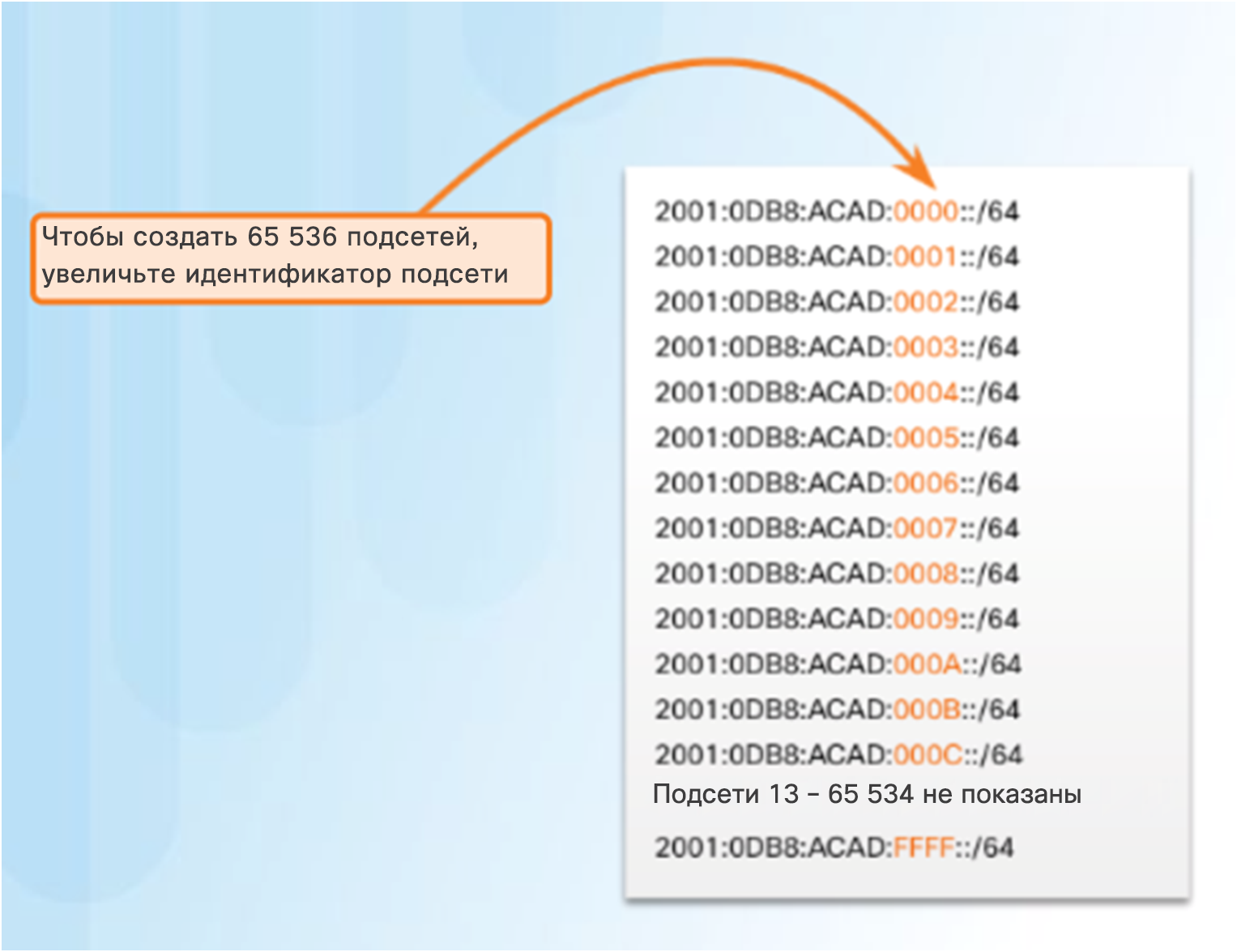 [Speaker Notes: 8.3. Рекомендации по проектированию сетей IPv6
8.3.1. Организация подсетей в IPv6-сети
8.3.1.2. Разделение на подсети с использованием идентификатора подсети]
Разделение на подсети IPv6-сетиРаспределение подсети IPv6
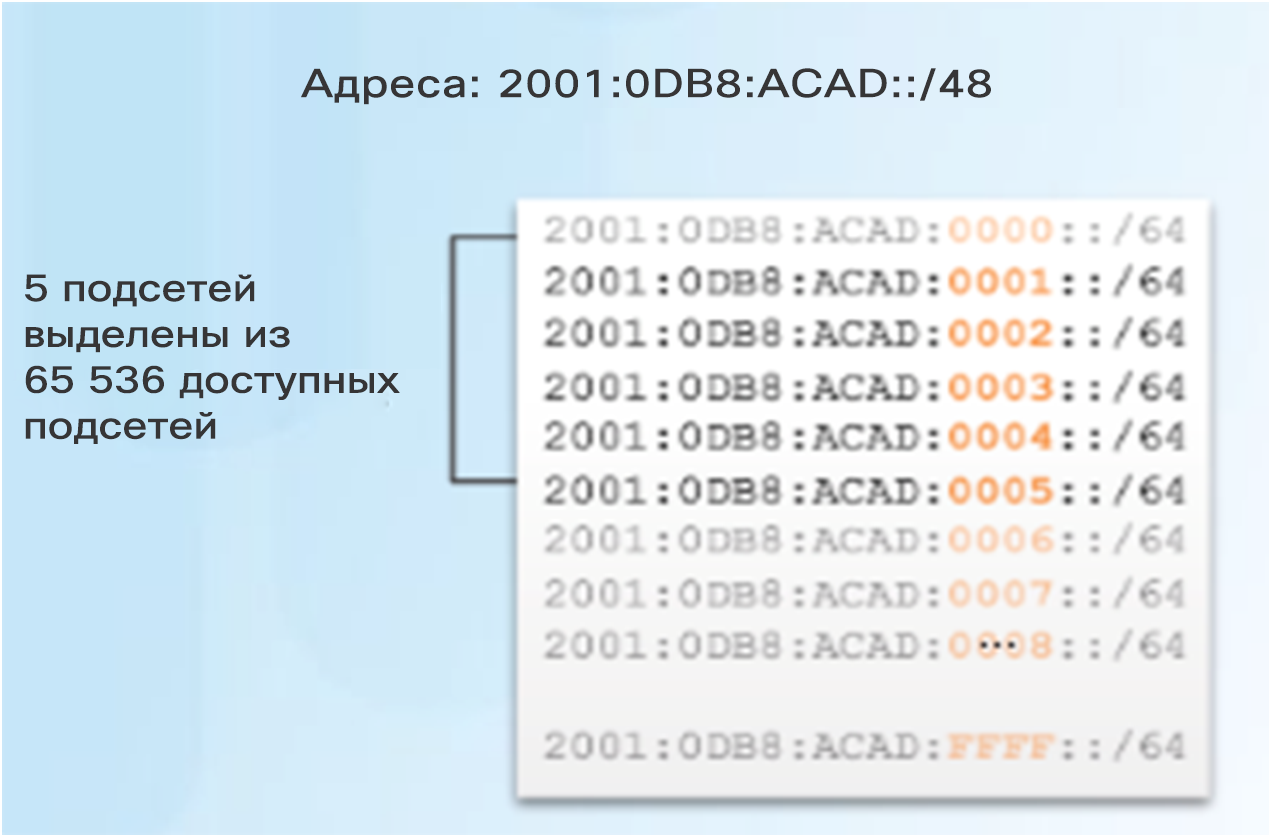 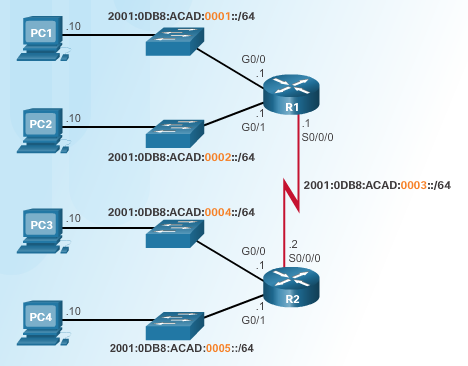 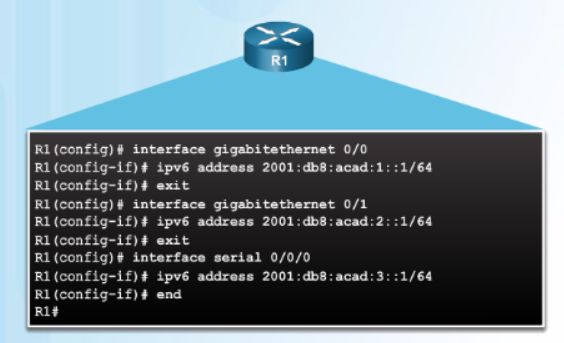 [Speaker Notes: 8.3. Рекомендации по проектированию сетей IPv6
8.3.1. Организация подсетей в IPv6-сети
8.3.1.3. Распределение подсети IPv6]
Разделение на подсети IPv6-сетиPacket Tracer. Реализация схемы адресации разделенной на подсети IPv6-сети
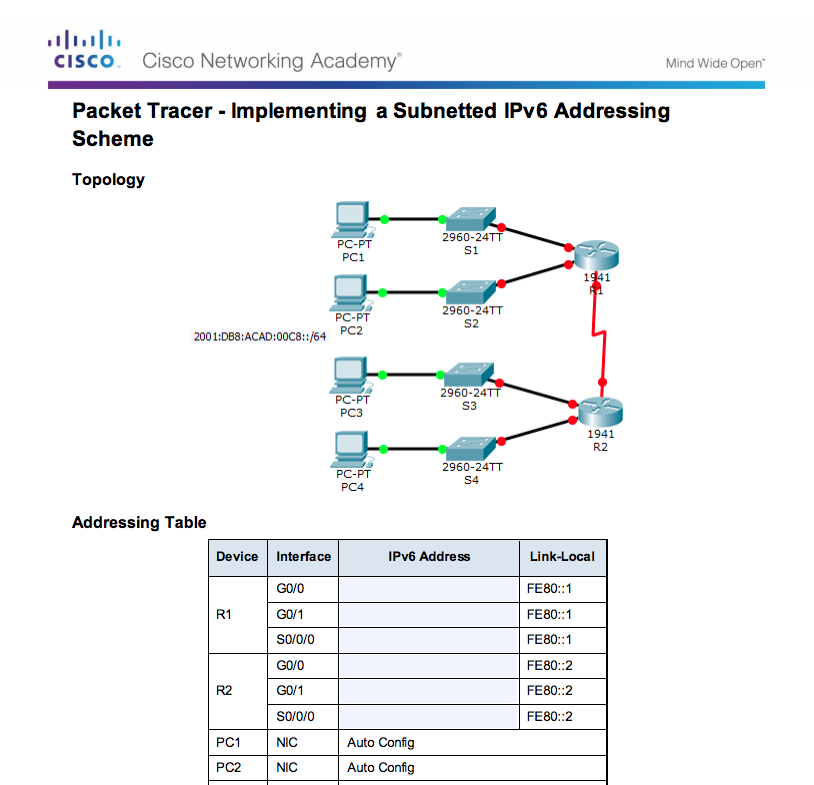 [Speaker Notes: 8.3. Рекомендации по проектированию сетей IPv6
8.3.1. Организация подсетей в IPv6-сети
8.3.1.4. Packet Tracer. Реализация схемы адресации разделенной на подсети IPv6-сети]
8.4 Обзор по главе
[Speaker Notes: 8. Разделение сетей IP на подсети
8.4. Выводы]
ЗаключениеPacket Tracer. Отработка комплексных практических навыков
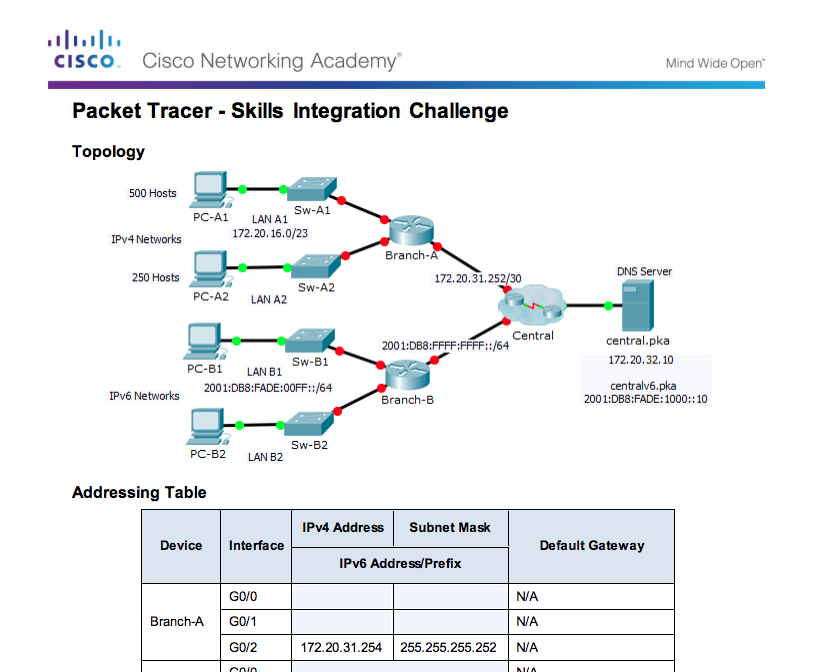 [Speaker Notes: 8.4. Выводы
8.4.1. Заключение 	
8.4.1.2. Packet Tracer. Отработка комплексных практических навыков]
ЗаключениеГлава 8. Разделение сетей IP на подсети
Реализация схемы адресации IPv4-сети для активации сквозного подключения в сети малого и среднего предприятия
Реализация схемы адресации VLSM в соответствии с заданными требованиями для обеспечения подключения конечных пользователей малой или средней сети
Объяснить особенности проектирования для внедрения протокола IPv6 в сети предприятия
[Speaker Notes: 8.4. Выводы
8.4.1. Заключение 	
8.4.1.3. Разделение сетей IP на подсети]
Разделы 8.1–8.3Новые термины и команды
[Speaker Notes: Новые термины и команды]